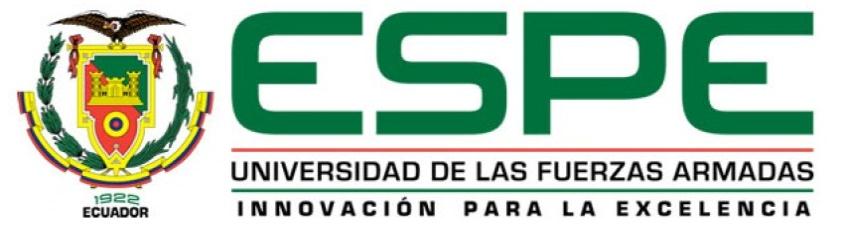 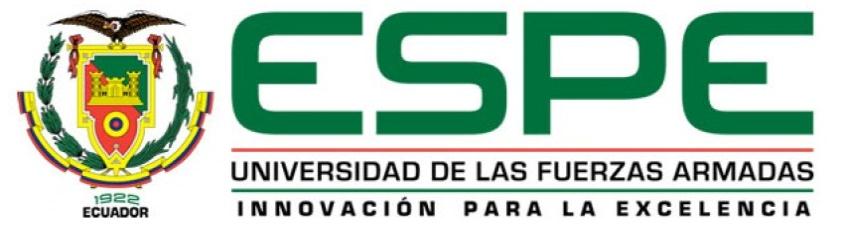 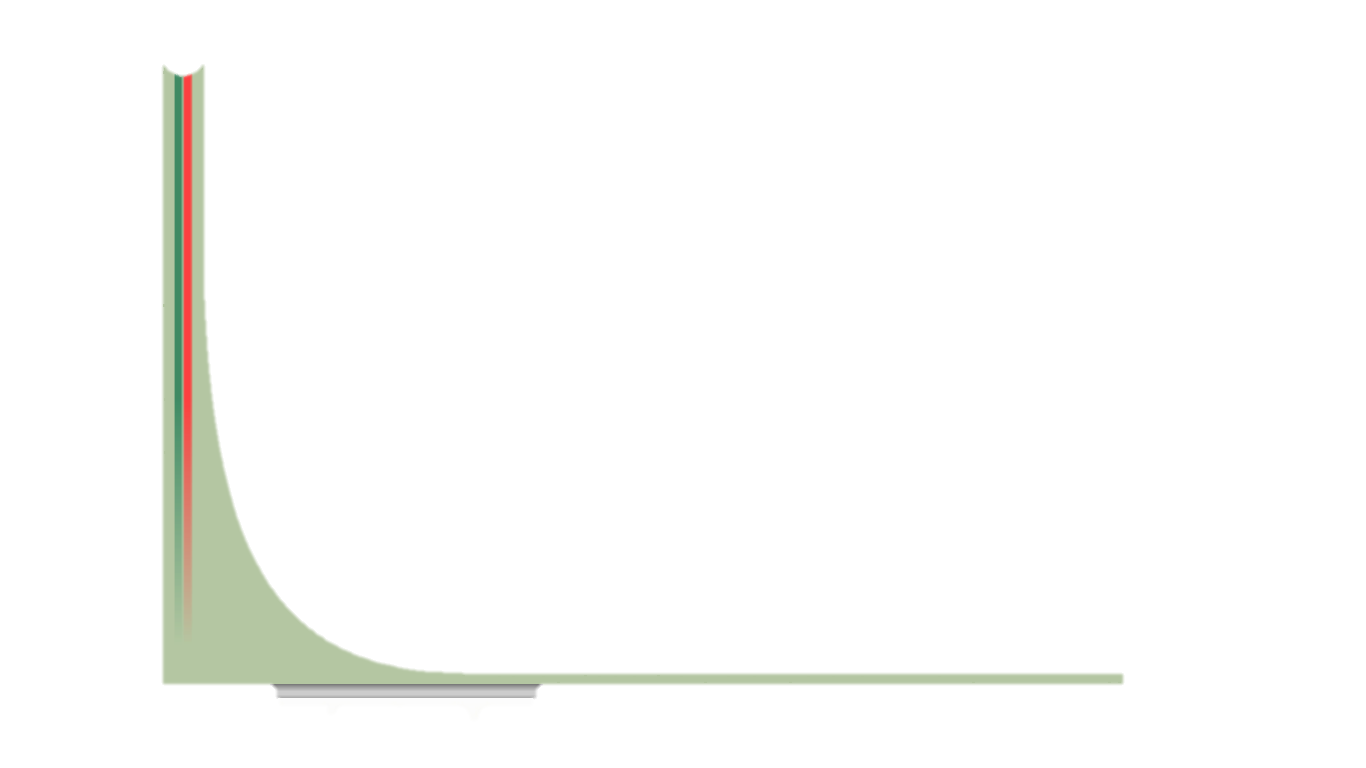 “PROPUESTA DEL PLAN DE ORDENAMIENTO TERRITORIAL DE LA PARROQUIA RURAL ALANGASÍ, CANTÓN QUITO, PROVINCIA DE PICHINCHA”
MARÍA JOSÉ DUQUE AULESTIA
ING. PABLO PÉREZ		 ING. TANIA CRISANTO
DIRECTOR			CODIRECTORA
ANTECEDENTES
PLANES DE DESARROLLO Y ORDENAMIENTO TERRITORIALINSTRUMENTOS DE PLANIFICACIÓN
MARCO INSTITUCIONAL
MARCO LEGAL
PLAN NACIONAL DEL BUEN VIVIR (2013-2017)
CONSTITUCIÓN DE LA REPÚBLICA DEL ECUADOR 2008
SISTEMA NACIONAL DESCENTRALIZADO DE PLANIFICACIÓN PARTICIPATIVA
COOTAD: CÓDIGO ORGÁNICO DE ORGANIZACIÓN TERRITORIAL, AUTONOMÍA Y DESCENTRALIZACIÓN
CONSEJO NACIONAL DE PLANIFICACIÓN
COPFP: CÓDIGO ORGÁNICO DE PLANIFICACIÓN Y FINANZAS PÚBLICAS
SECRETARÍA TÉCNICA SENPLADES
LEY ORGÁNICA DE PARTICIPACIÓN CIUDADANA
ANTECEDENTES
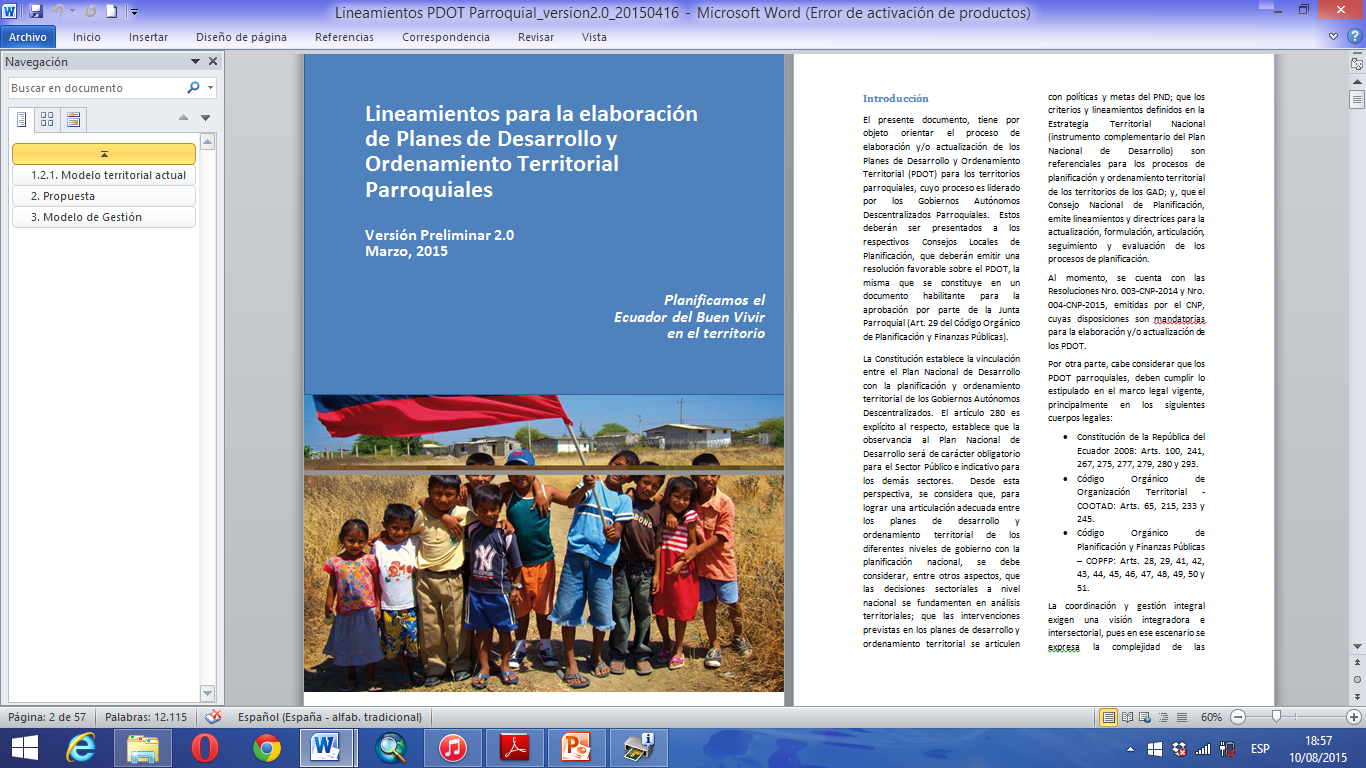 Lineamientos para la Elaboración de Planes de Desarrollo y Ordenamiento
Guía de contenidos y procesos para la formulación de Planes de Desarrollo y Ordenamiento Territorial de provincias, cantones y parroquias
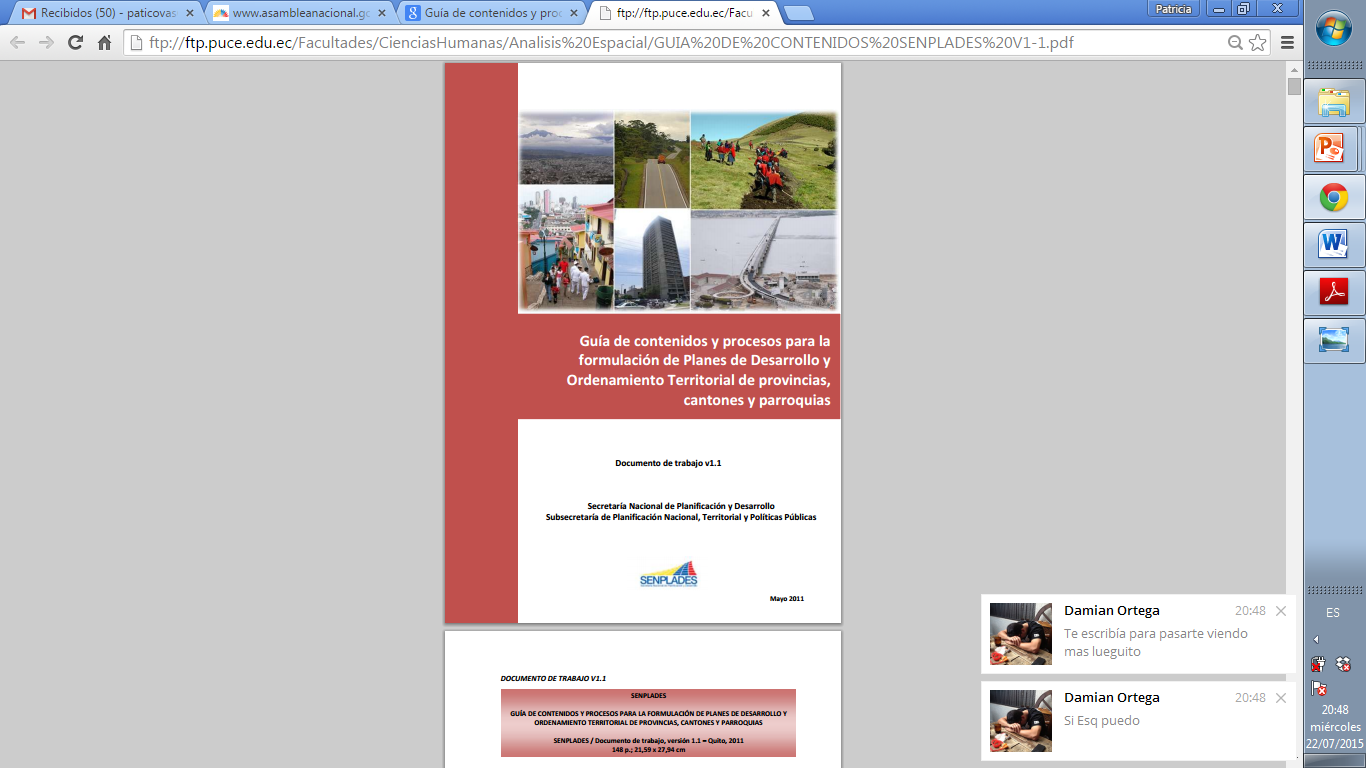 SECRETARÍA TÉCNICA SENPLADES
ANTECEDENTES
Lineamientos para la Elaboración de Planes de Desarrollo y Ordenamiento
Guía de contenidos y procesos para la formulación de Planes de Desarrollo y Ordenamiento Territorial de provincias, cantones y parroquias
DIAGNÓSTICO
CONTENIDOS MÍNIMOS
PROPUESTA
MODELO DE GESTIÓN
Permite a los Gobiernos Autónomos Descentralizados -GADS, desarrollar la gestión concertada de su territorio, orientada al desarrollo armónico e integral y al logro del Buen Vivir, priorizando el fortalecimiento de las capacidades y potencialidades de la población.
DEFINICIÓN DEL PROBLEMA
La Parroquia Alangasí requiere la actualización de su Plan de Desarrollo y Ordenamiento Territorial para así garantizar el desarrollo económico, eficaz y equitativo en lo social, con atención a lo cultural y ambientalmente sustentable con la  organización de la población y el territorio.
DESCRIPCIÓN DEL ÁREA DE ESTUDIO
UBICACIÓN
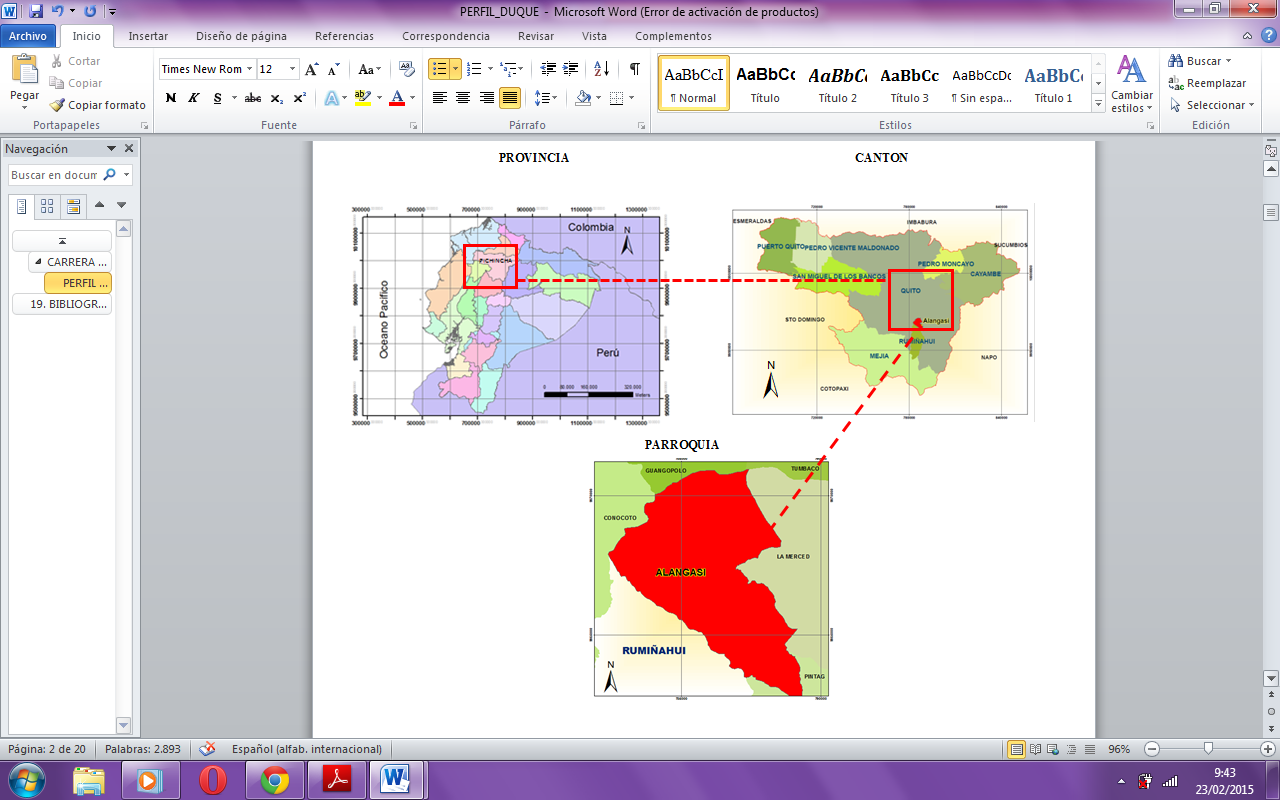 DESCRIPCIÓN DEL ÁREA DE ESTUDIO
DATOS GENERALES
LÍMITESNorte: Guangopolo y TumbacoSur: Pintag  y Cantón RumiñahuiEste: La Merced y Pintag 
Oeste: Conocoto  y Cantón Rumiñahui
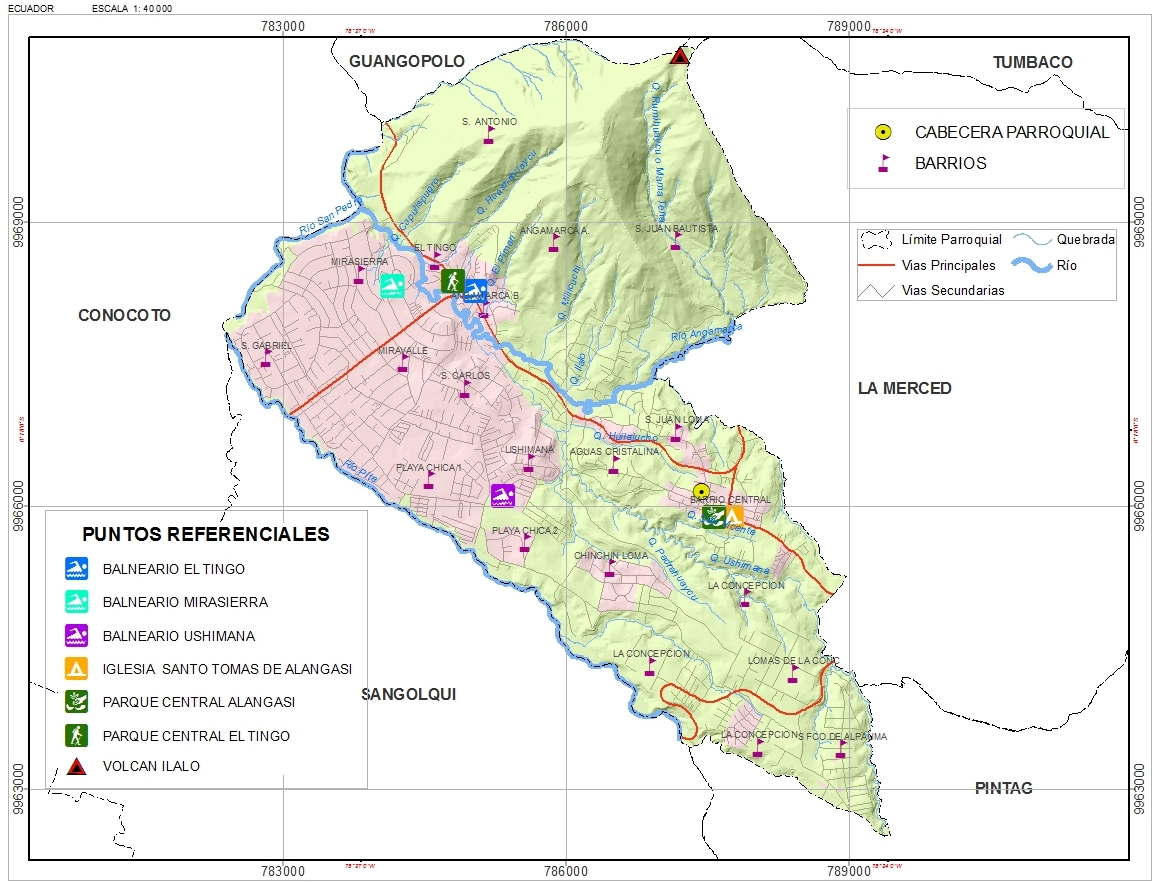 SUPERFICIE APROX: 28,29 Km2
POBLACIÓN 2010:24.251 habitantes
RANGO ALTITUDINAL:2.385-3.175 msnm
PISO CLIMÁTICO:
“Valles Interandinos” 
clima templado
PRECIPITACION MEDIA:94,225 mm / año
TEMPERATURA MEDIA ANUAL:14˚C
OBJETIVOS
Proponer un Plan de Ordenamiento Territorial de la Parroquia Rural de Alangasí, Cantón Quito, Provincia de Pichincha enmarcado en las competencias del GAD Parroquial, mediante el uso de herramientas SIG.
METAS
Una Geodatabase actualizada y operable, con la información recopilada,  según estándares y normativas.
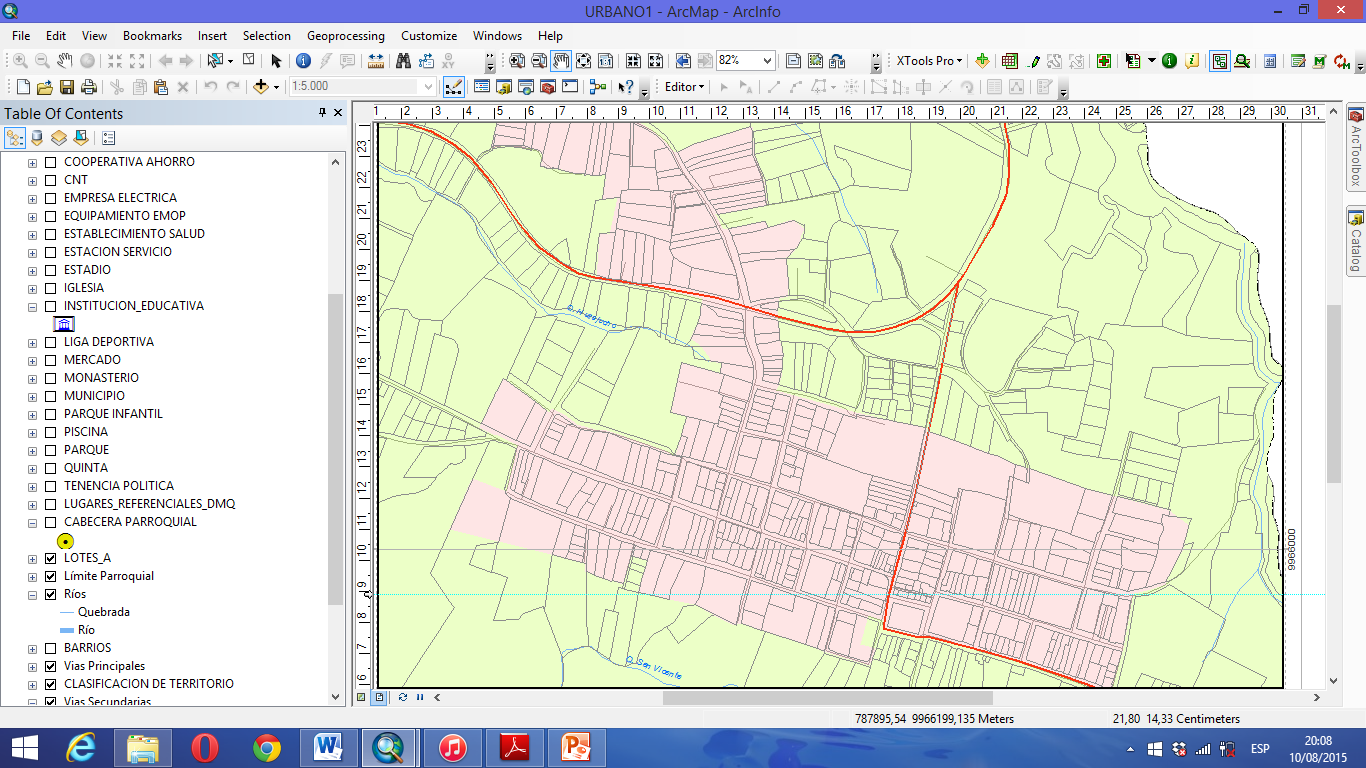 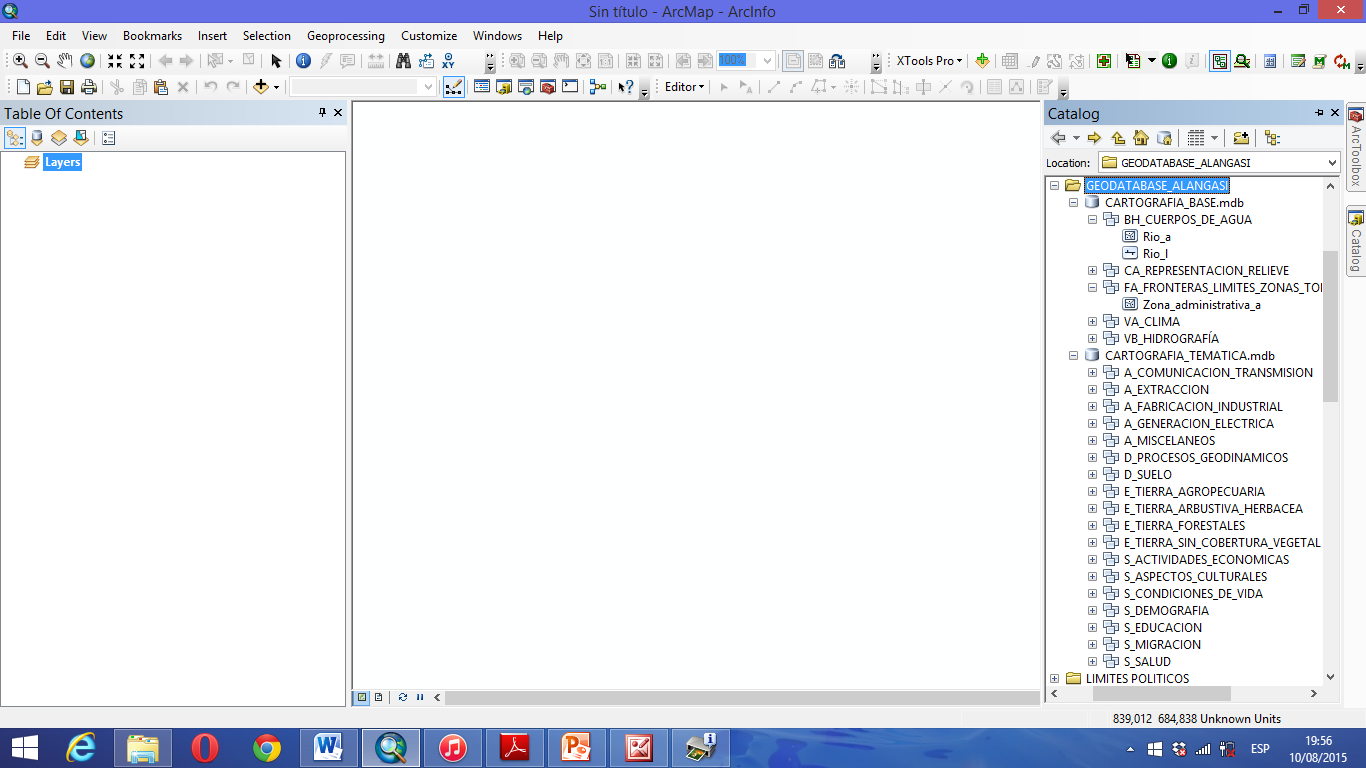 METAS
Catálogo de objetos de estructura homogénea, clasificado y codificado según catálogos nacionales con norma ISO 19110 (Metodología para la catalogación de objetos)
MODELO CARTOGRÁFICO
MODELO LÓGICO
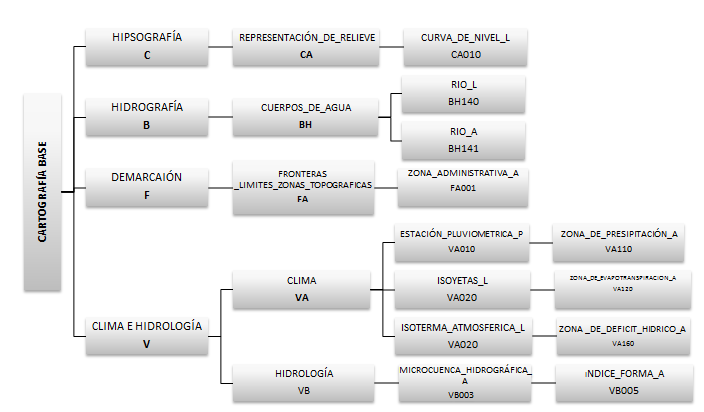 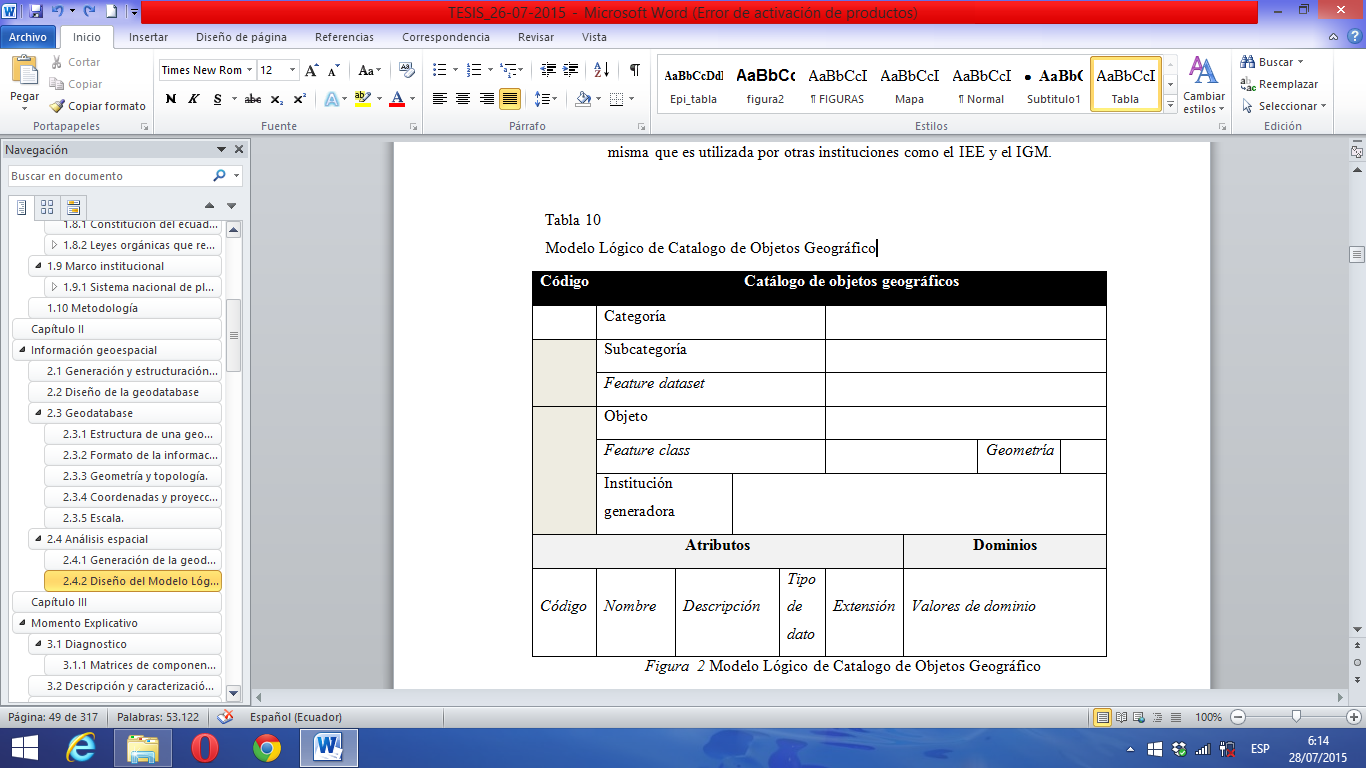 Catálogo de Objetos Geográficos: Básicos y Temáticos” del IEE (2014)
METAS
Dos geodatabases actualizadas y operables según estándares y normativas.
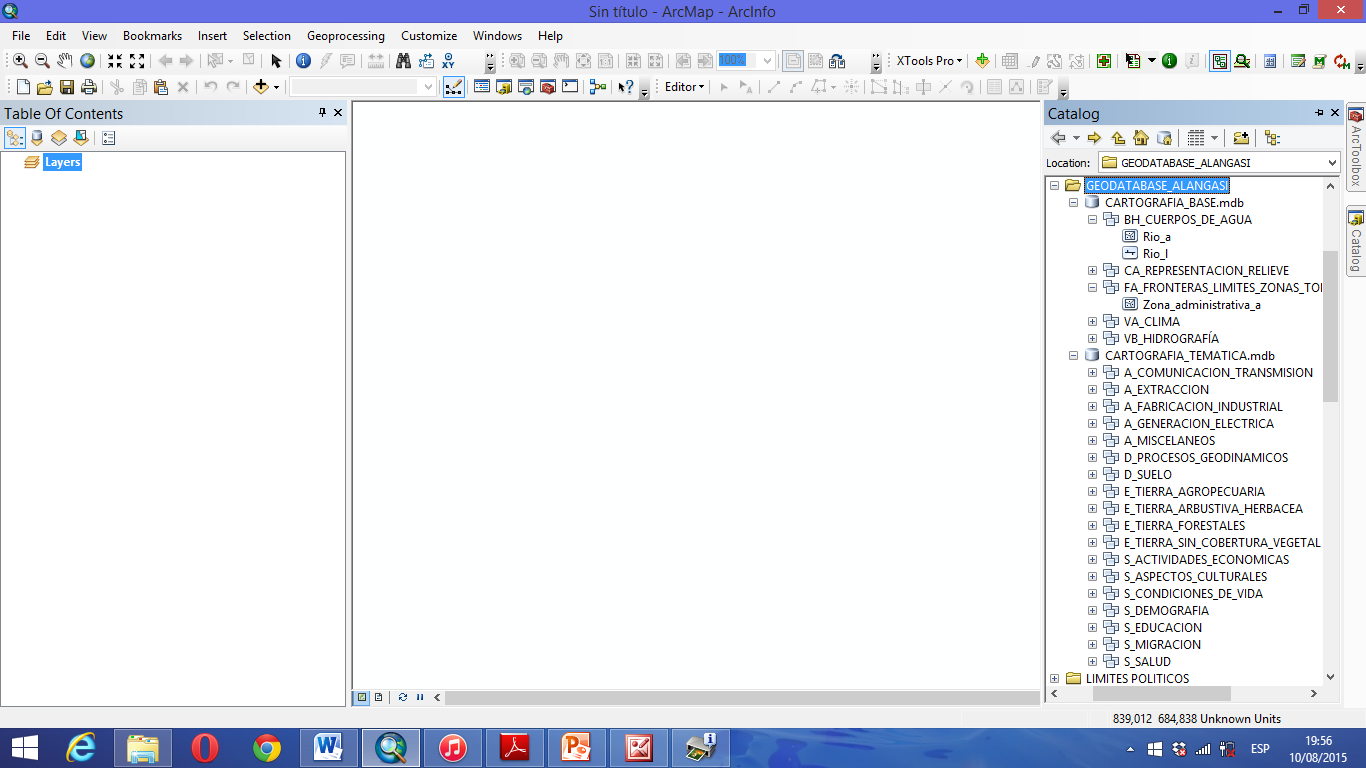 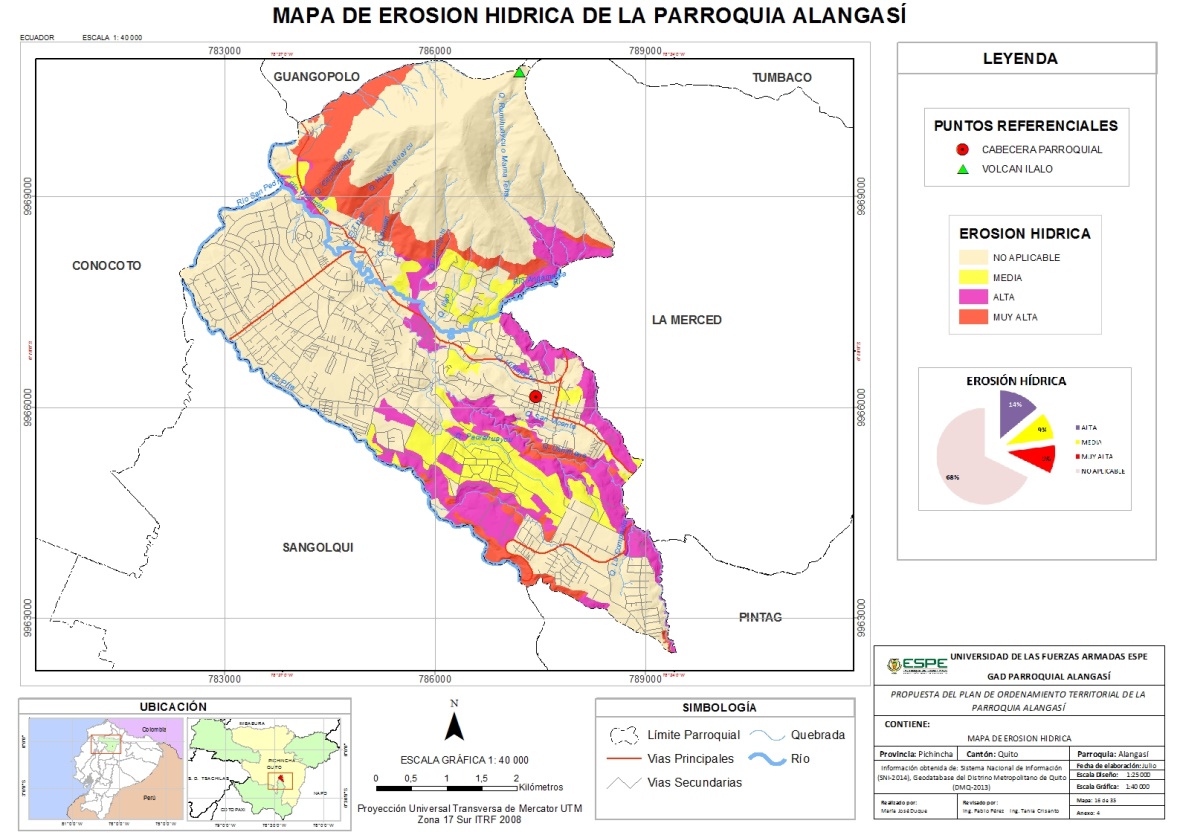 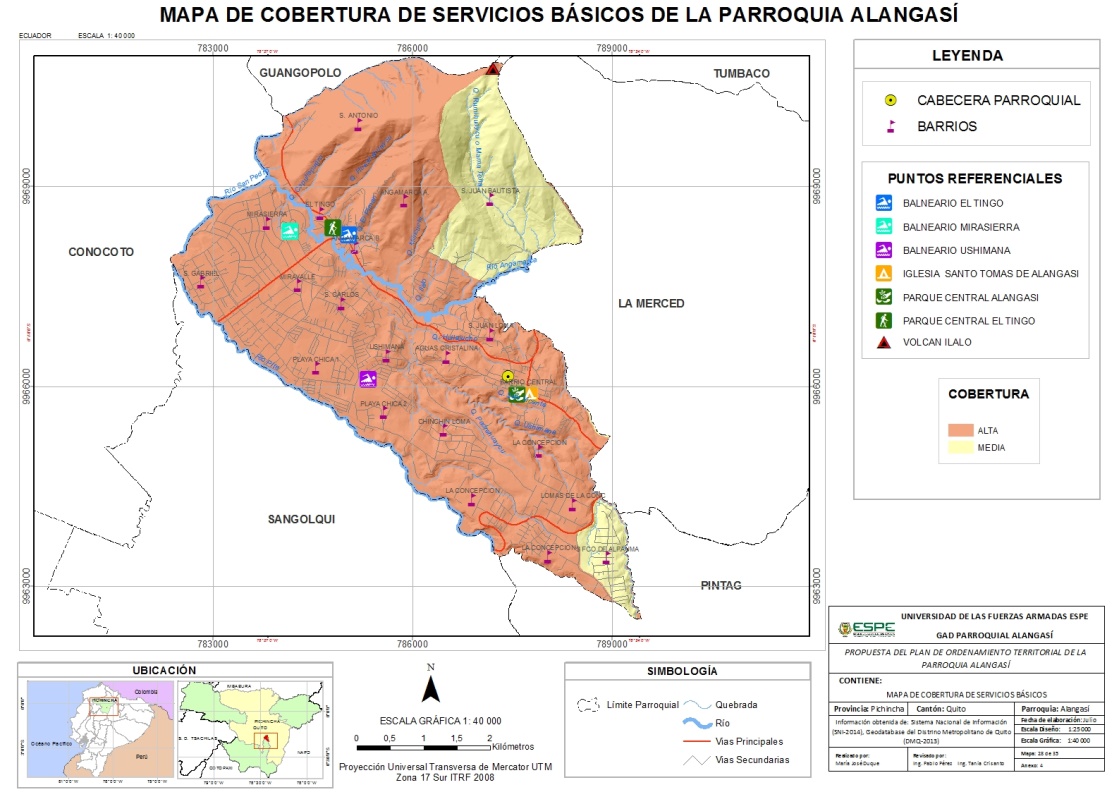 35 mapas temáticos escala 1:25.000
METAS
Una Prospectiva Territorial: misión y visión.
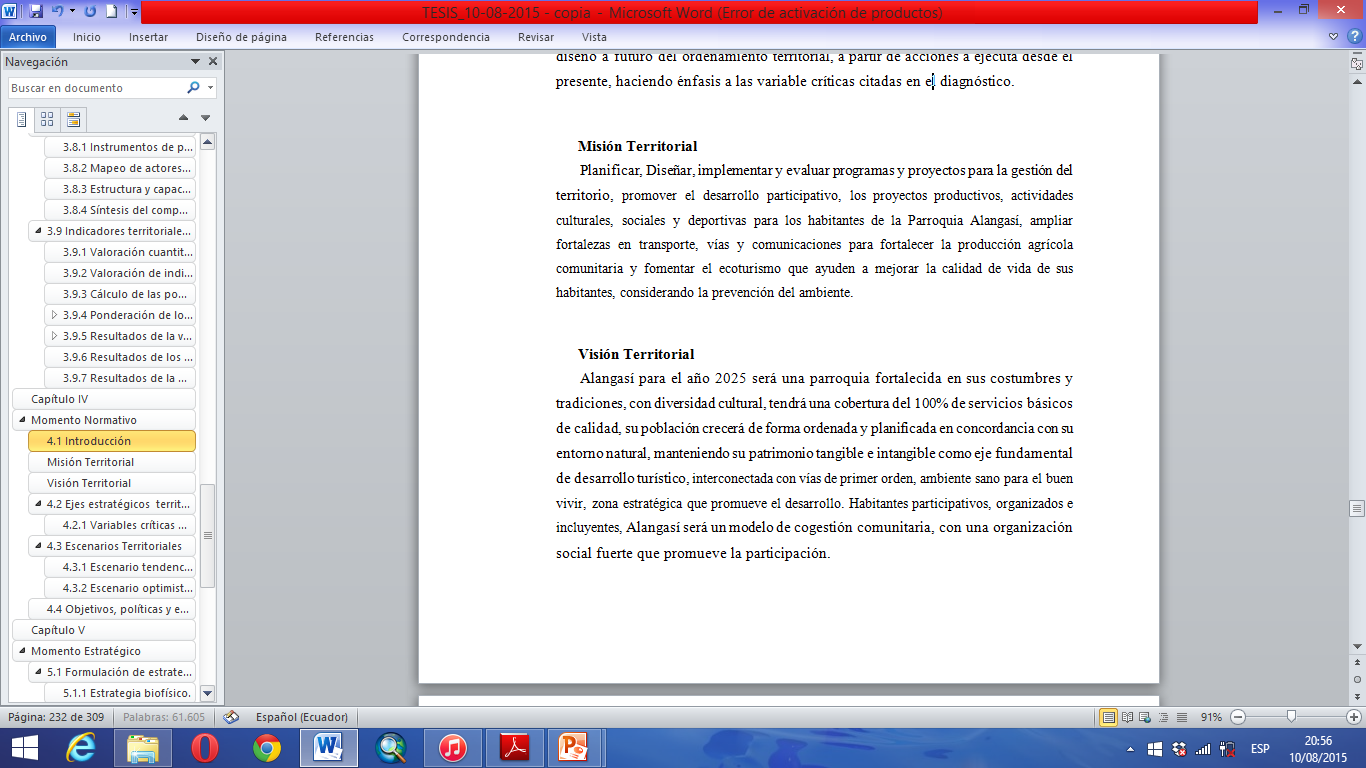 METAS
Plano base a escala 1:5000 de la zona rural de la parroquia Alangasí.
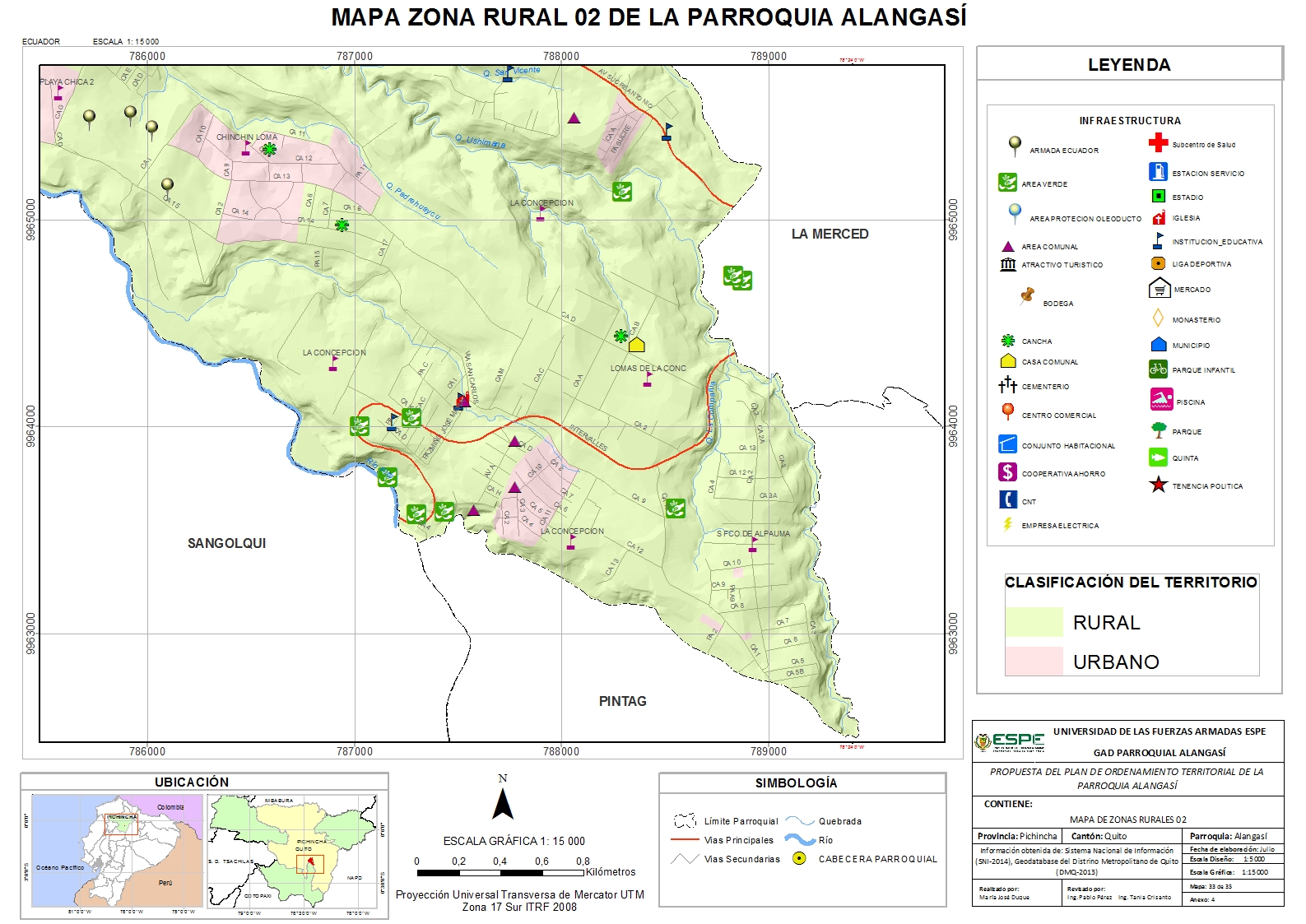 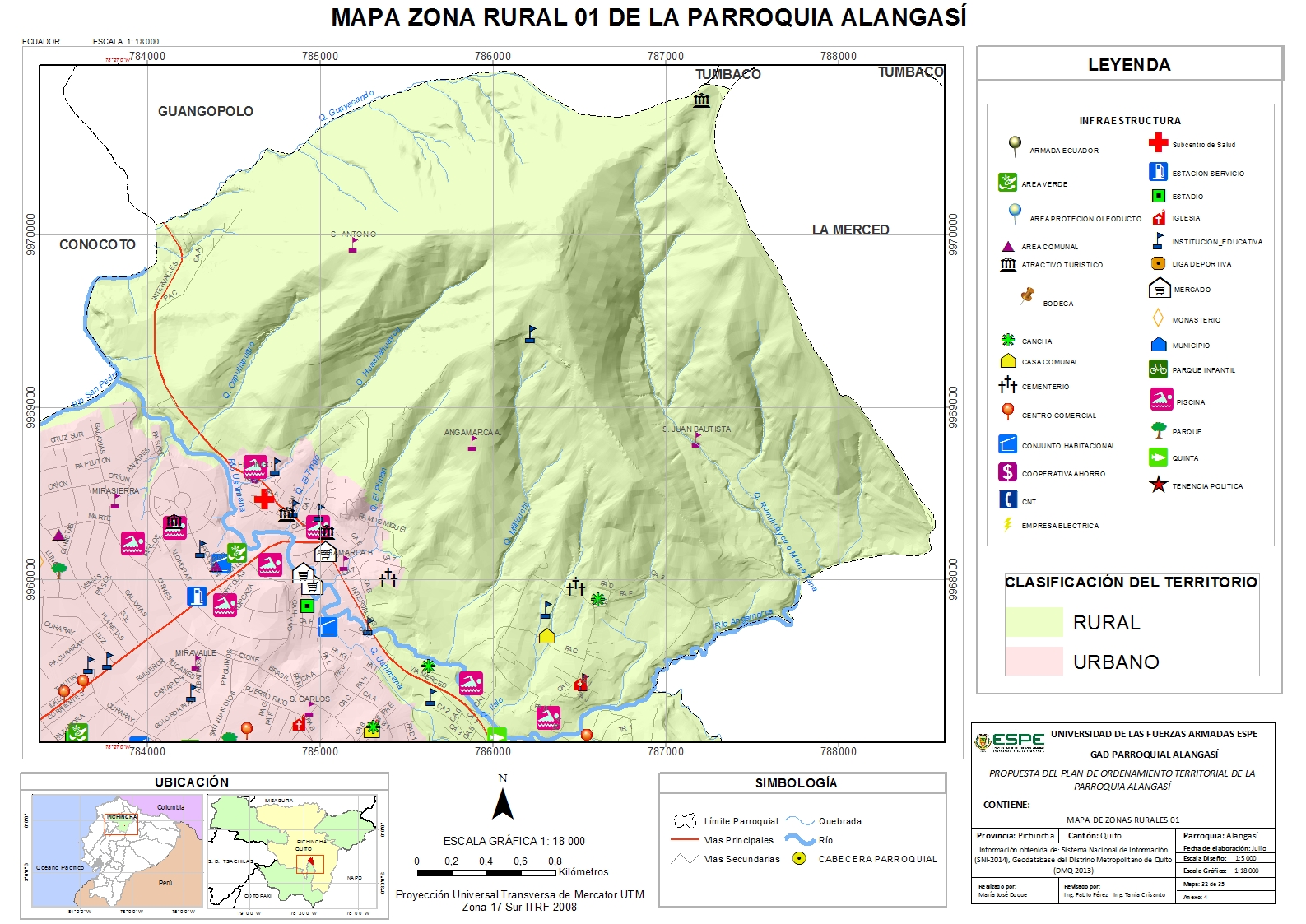 METAS
Plano base a escala 1:1000 de la zona urbana de la parroquia Alangasí.
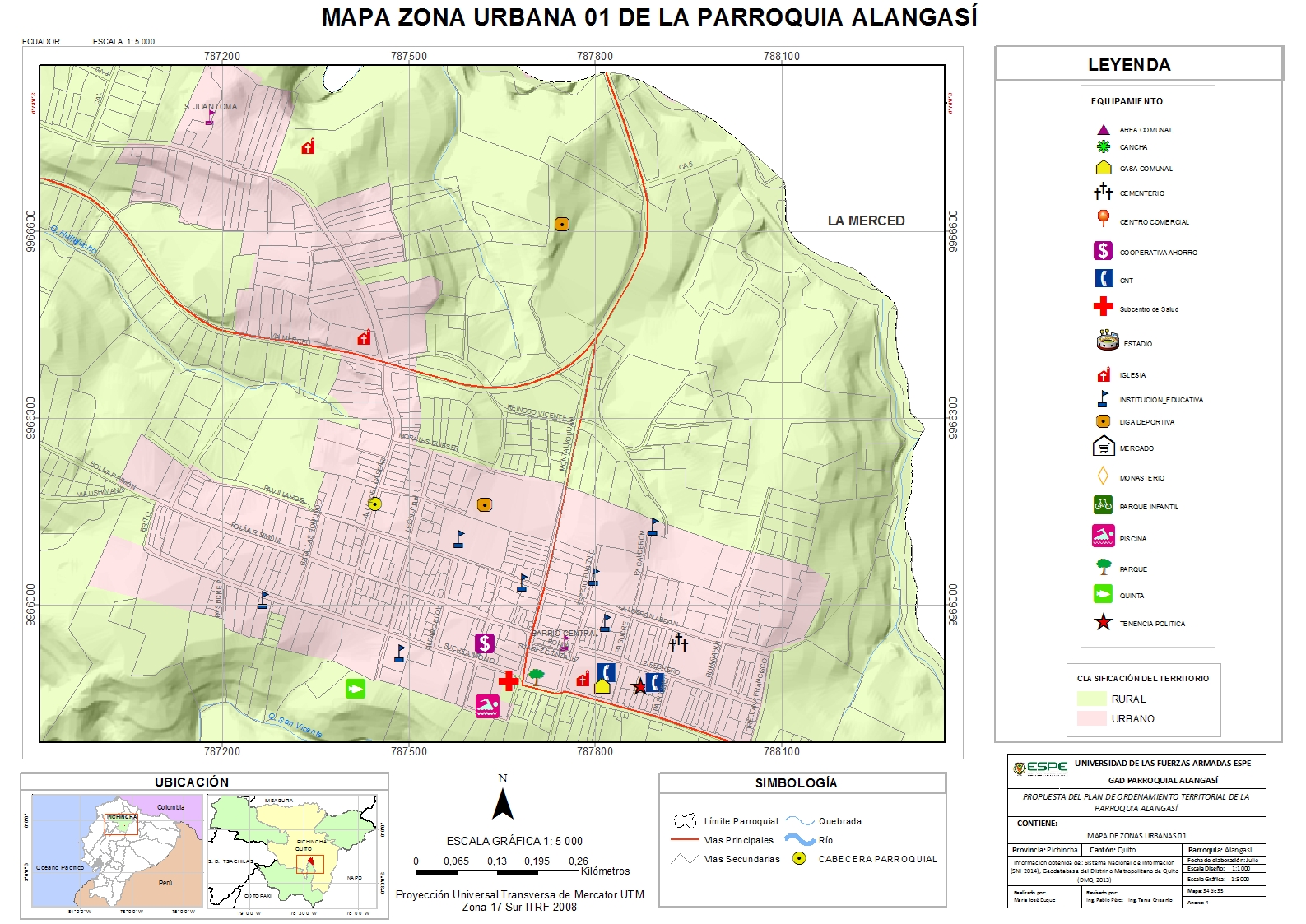 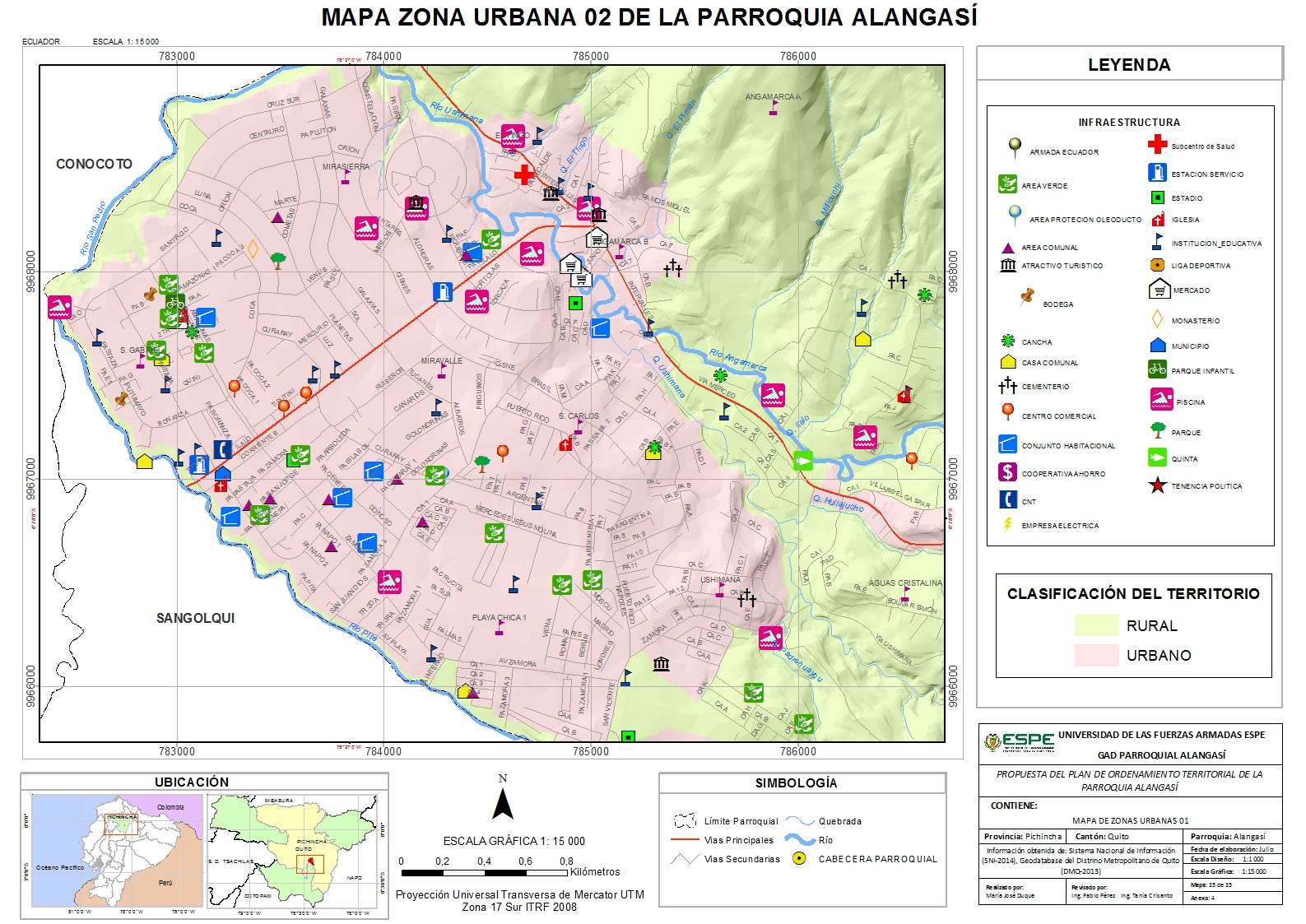 METAS
Plano de uso y ocupación del suelo urbano de la parroquia Alangasí.
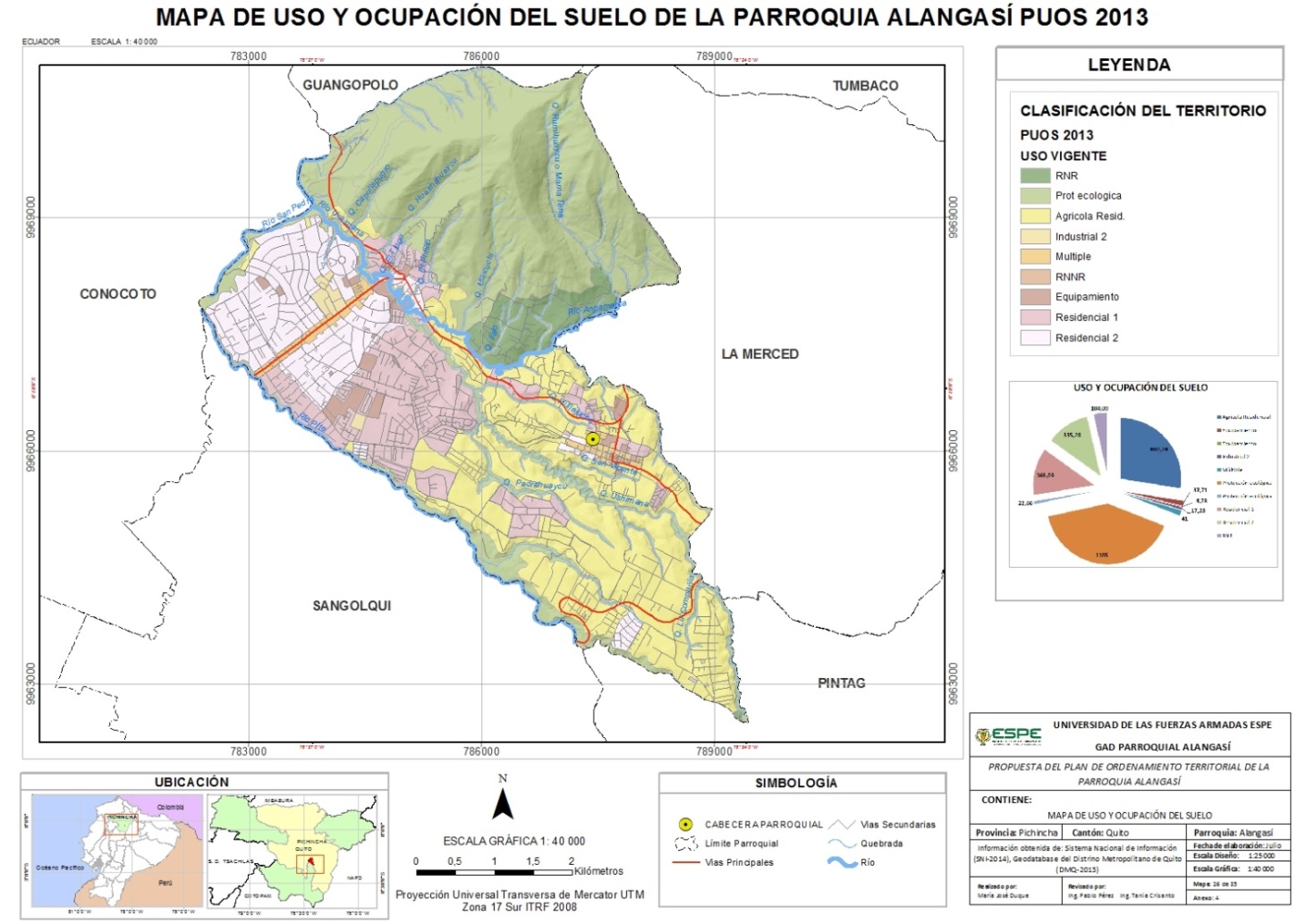 METAS
Un documento final con la Propuesta de PDOT (diagnóstico, escenarios, estrategias, perfiles de programas y proyectos)
SEIS MATRICES DE MARCO LÓGICO CON PROGRAMAS OPERATIVOS
UN TABLERO DE CONTROL CON INDICADORES TERRITORIALES
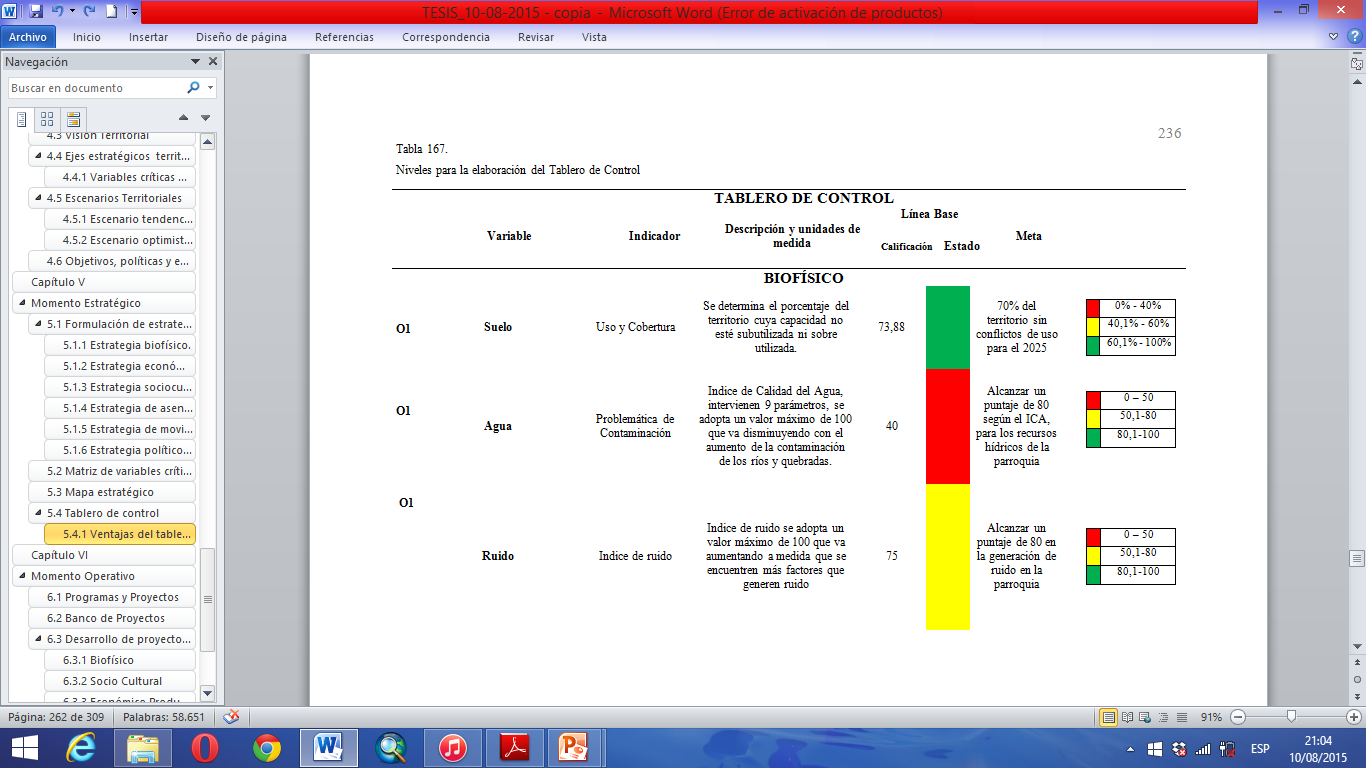 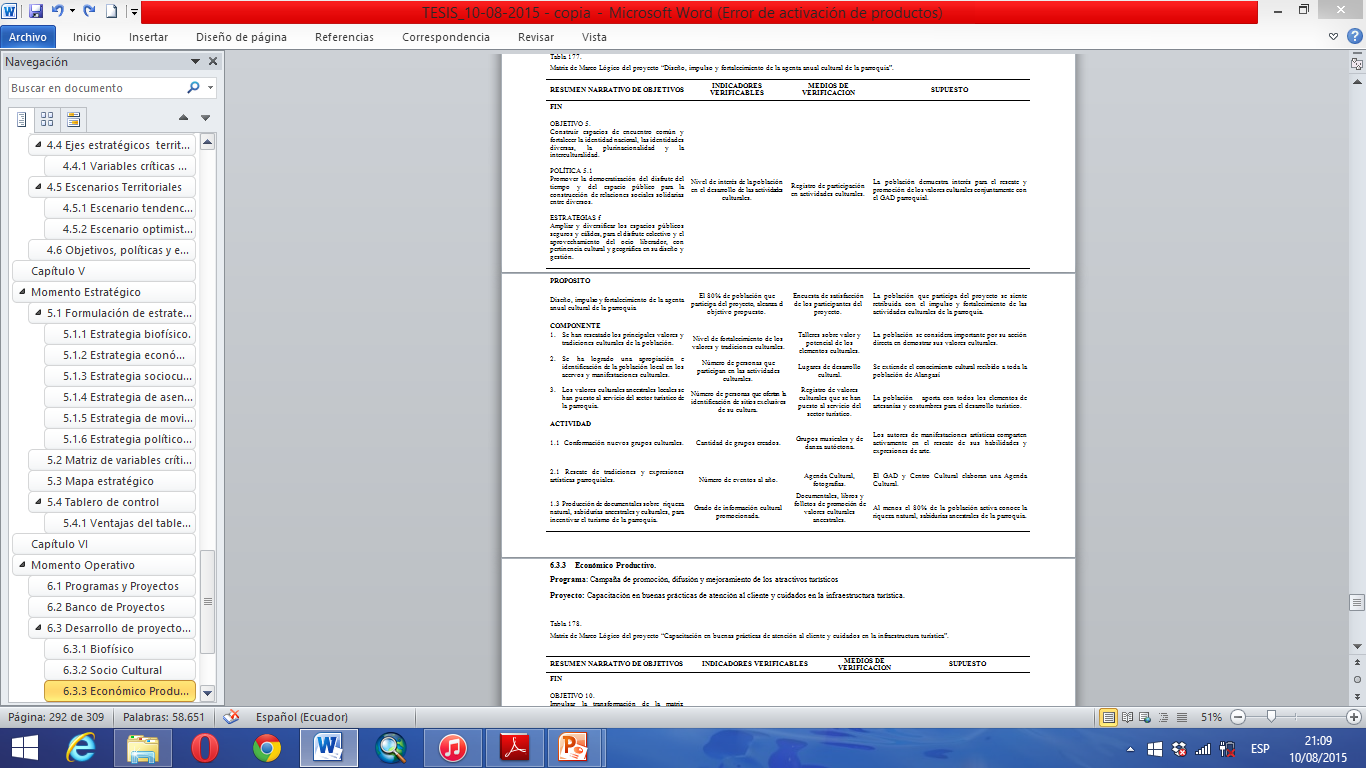 UNA MAPA ESTRATÉGICO TERRITORIAL
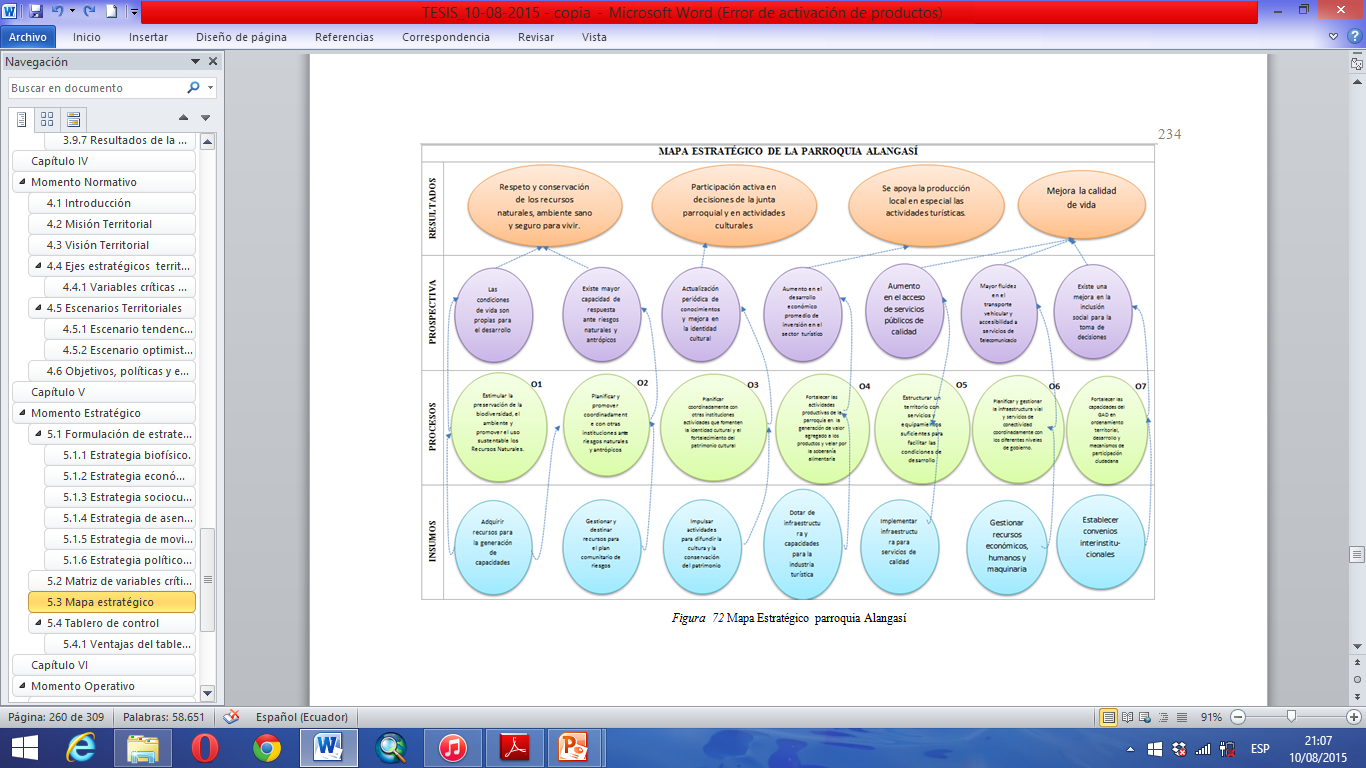 MARCO LEGAL E INSTITUCIONAL
MARCO INSTITUCIONAL
MARCO LEGAL
PLAN NACIONAL DEL BUEN VIVIR (2013-2017)
CONSTITUCIÓN DE LA REPÚBLICA DEL ECUADOR 2008
SISTEMA NACIONAL DESCENTRALIZADO DE PLANIFICACIÓN PARTICIPATIVA
COOTAD: CÓDIGO ORGÁNICO DE ORGANIZACIÓN TERRITORIAL, AUTONOMÍA Y DESCENTRALIZACIÓN
ORDENANZAS METROPOLITANAS EMITIDAS POR EL CONSEJO METROPOLITANO DE QUITO CMQ
COPFP: CÓDIGO ORGÁNICO DE PLANIFICACIÓN Y FINANZAS PÚBLICAS
LEY ORGÁNICA DE PARTICIPACIÓN CIUDADANA
METODOLOGÍA
MOMENTO DESCRIPTIVO O EXPLICATIVO
MOMENTO NORMATIVO
Diagnóstico Territorial
Objetivos, políticas, escenarios
MOMENTO ESTRATÉGICO
MOMENTO OPERATIVO
Mapa estratégico y tablero de control
Programas y Proyectos
METODOLOGÍA
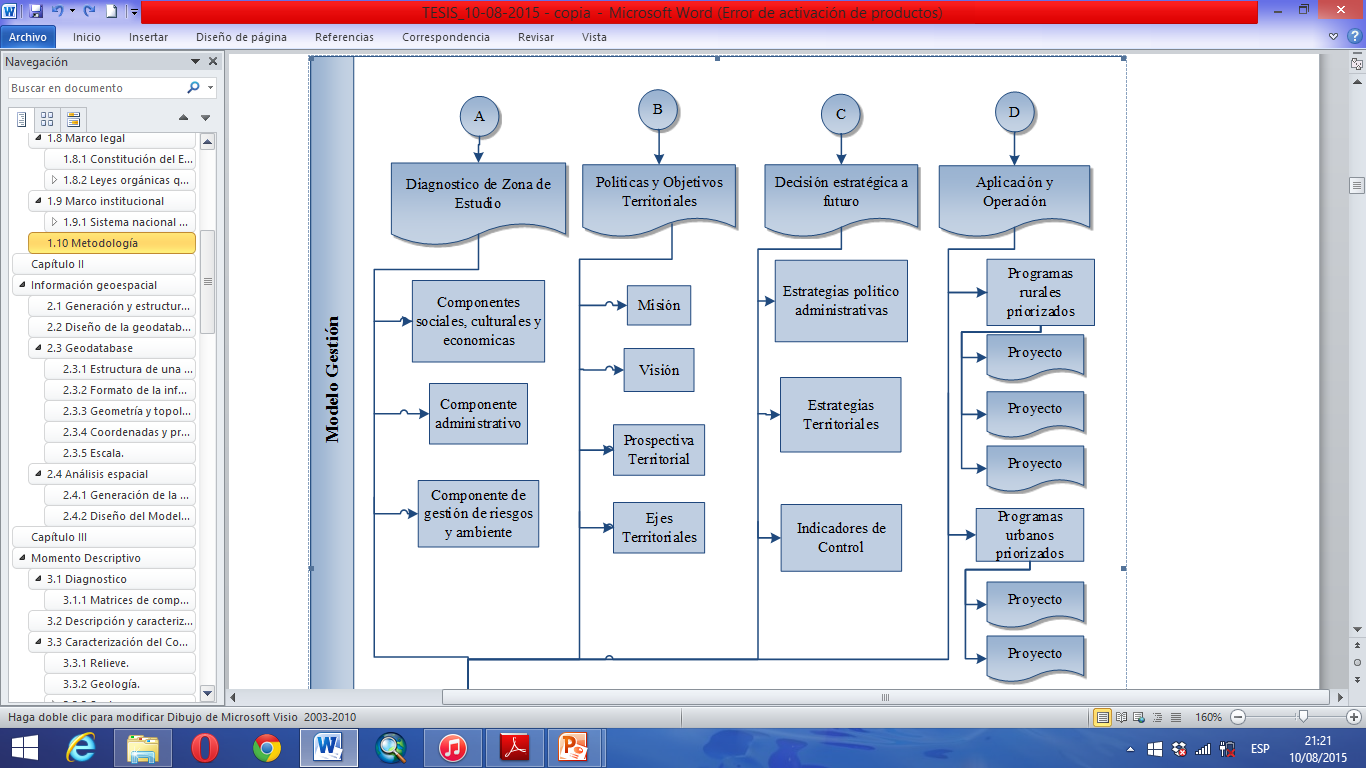 MOMENTO DESCRIPTIVO
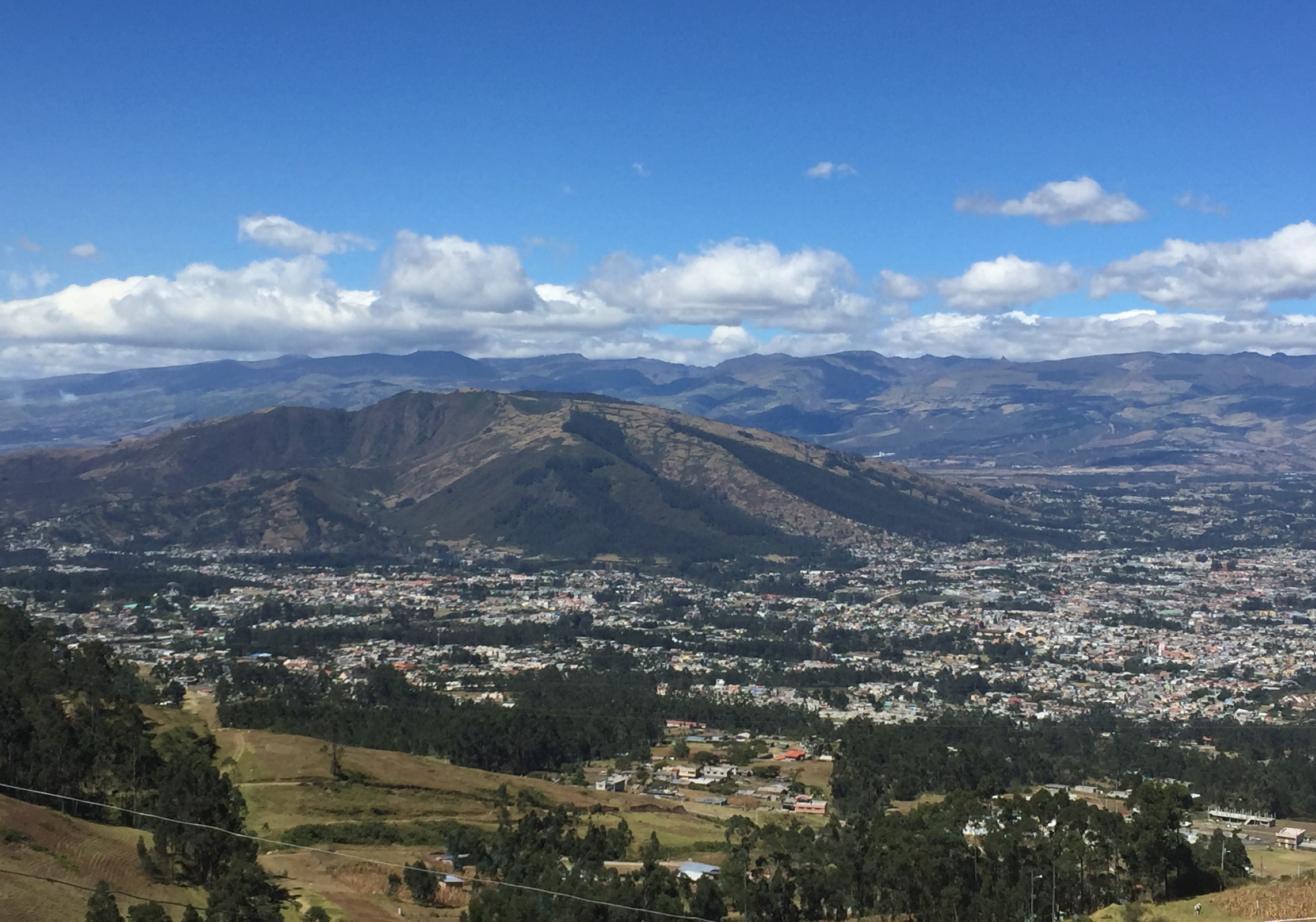 DIAGNÓSTICO TERRITORIAL
PROCESOS DE VALORACIÓN
Valoración Cuantitativa
       Proceso Analítico Jerárquico (AHP) Saaty 1980
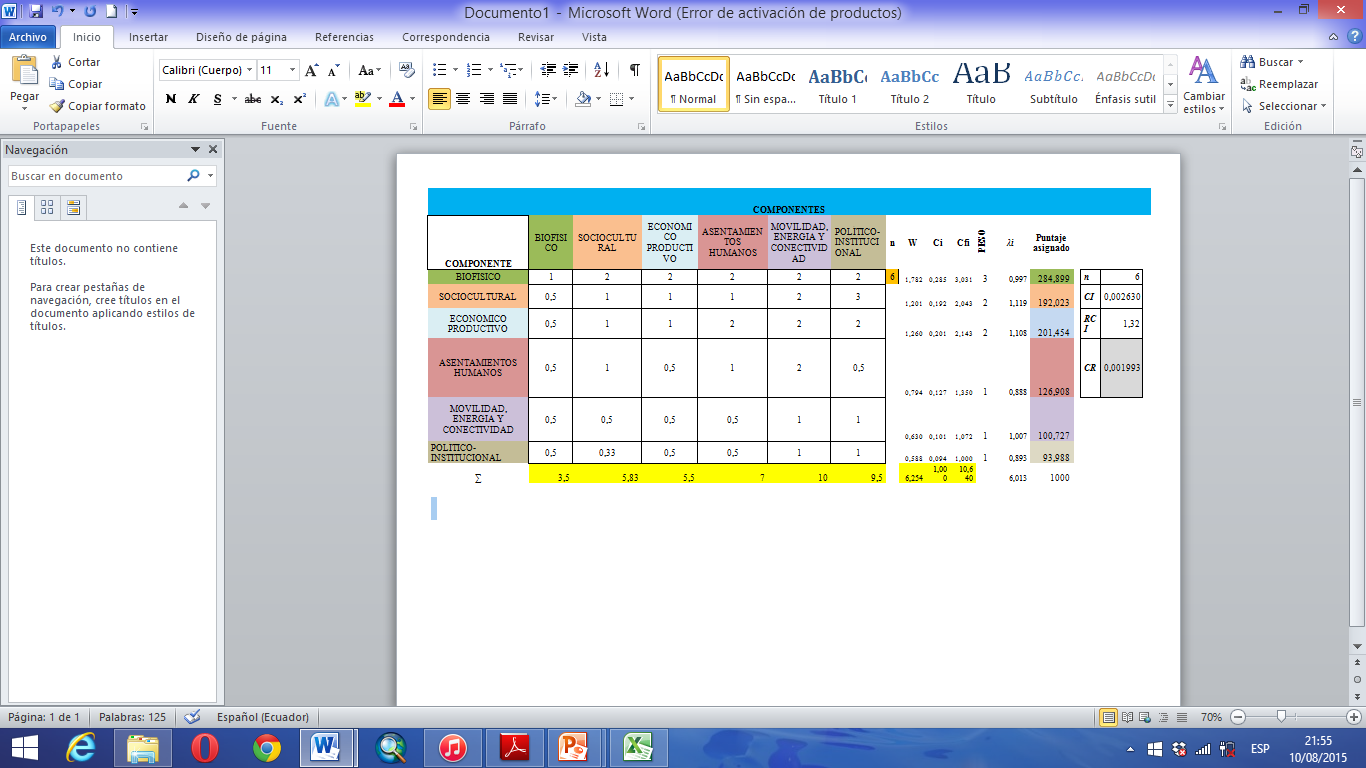 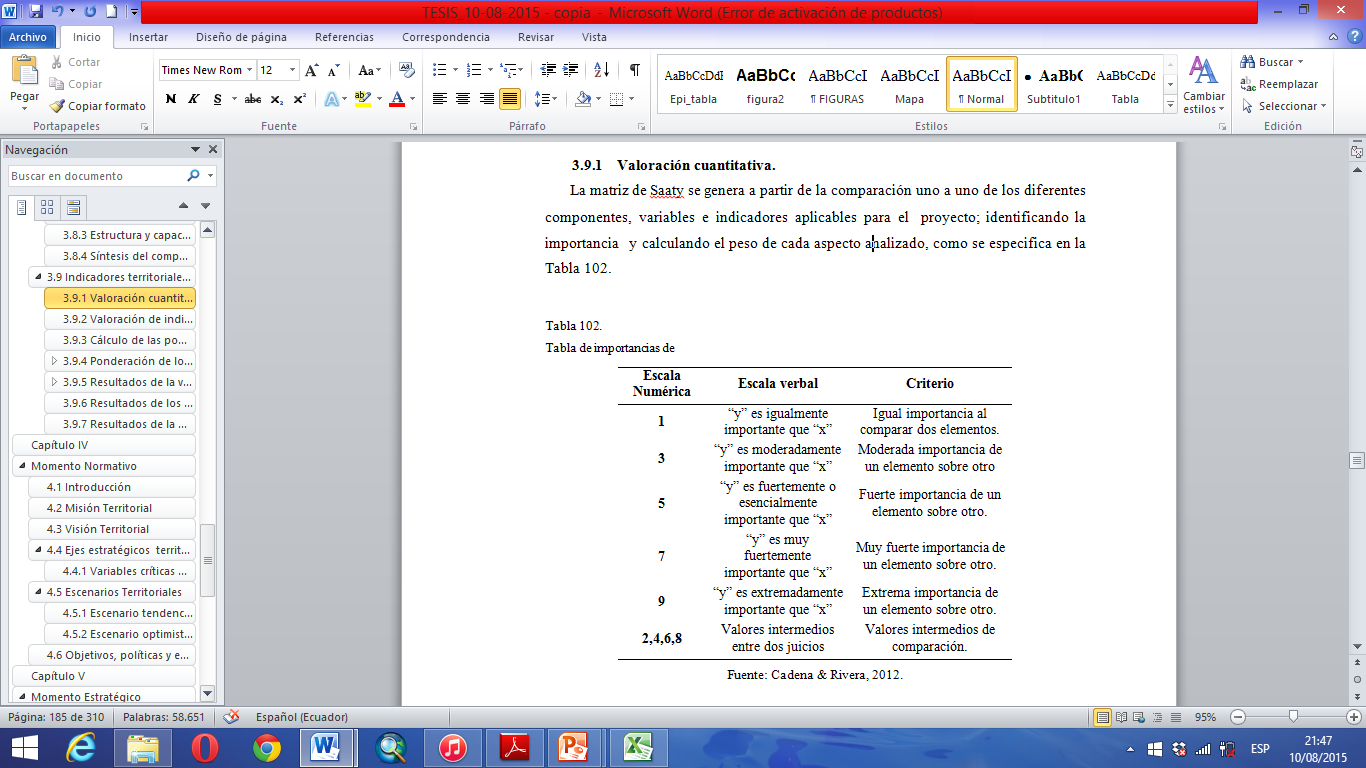 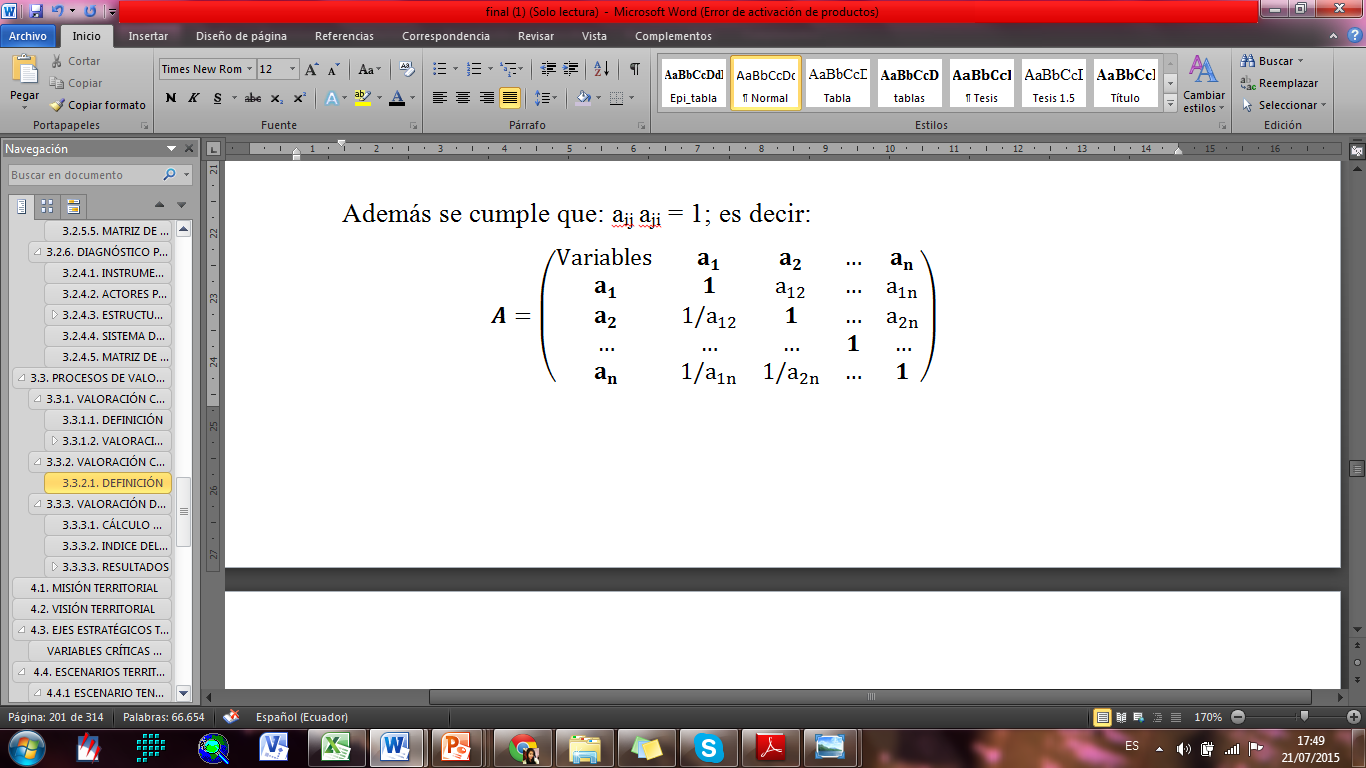 Matriz de Comparación por Pares
Escala Numérica de Importancia o Juicios de Valor
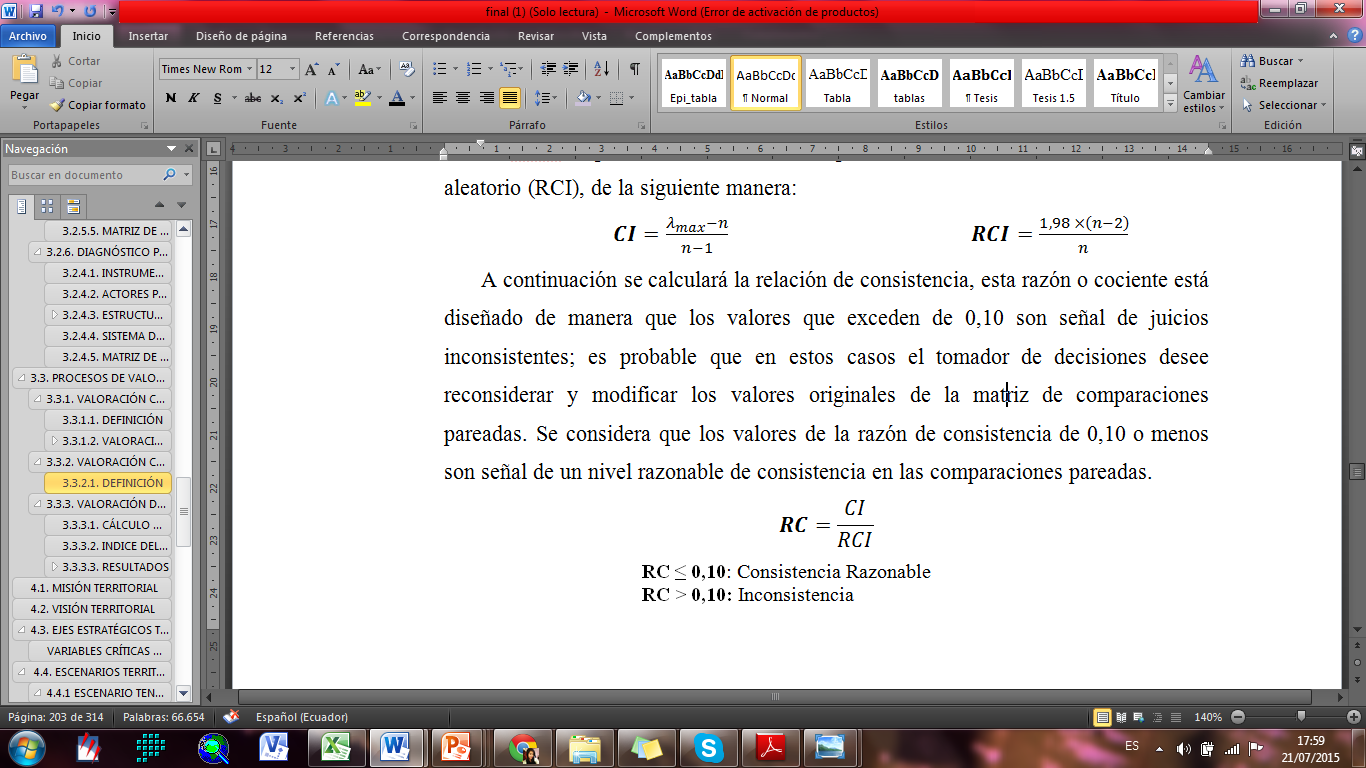 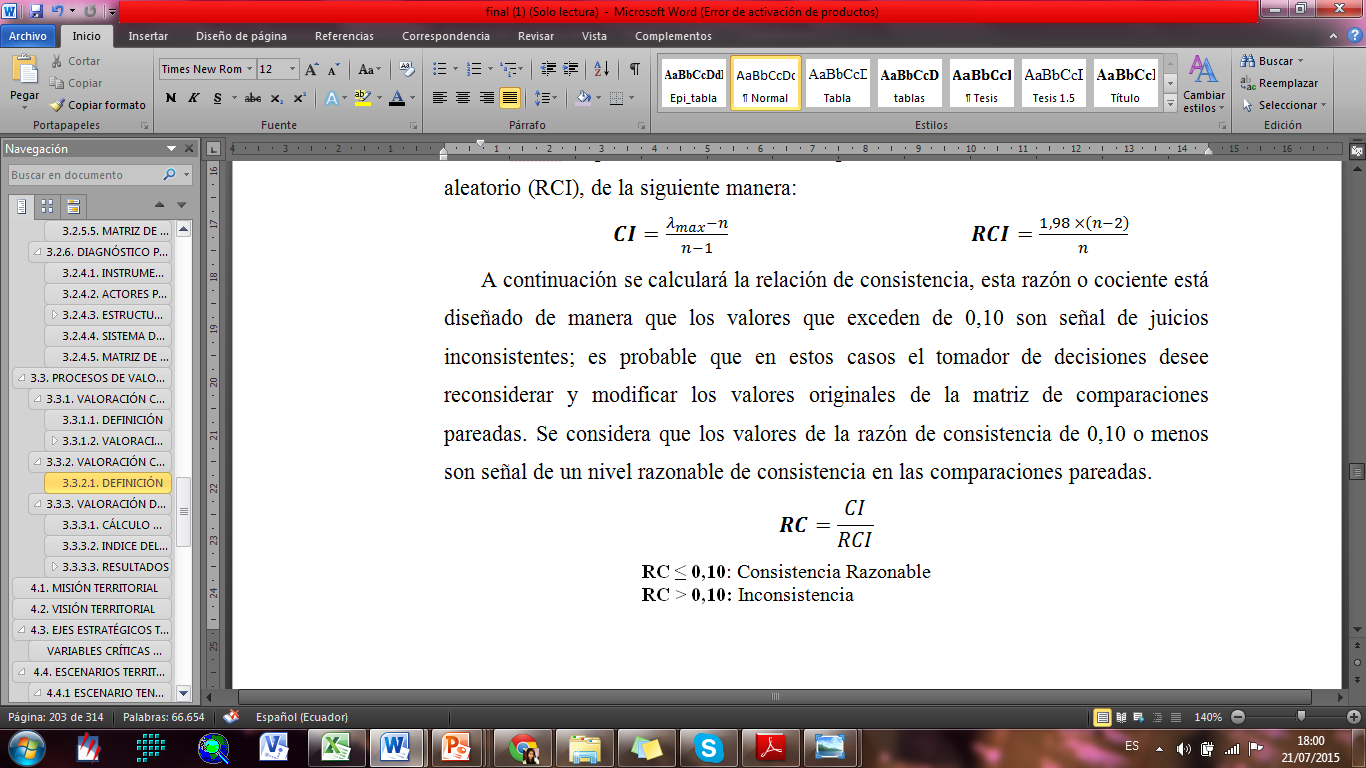 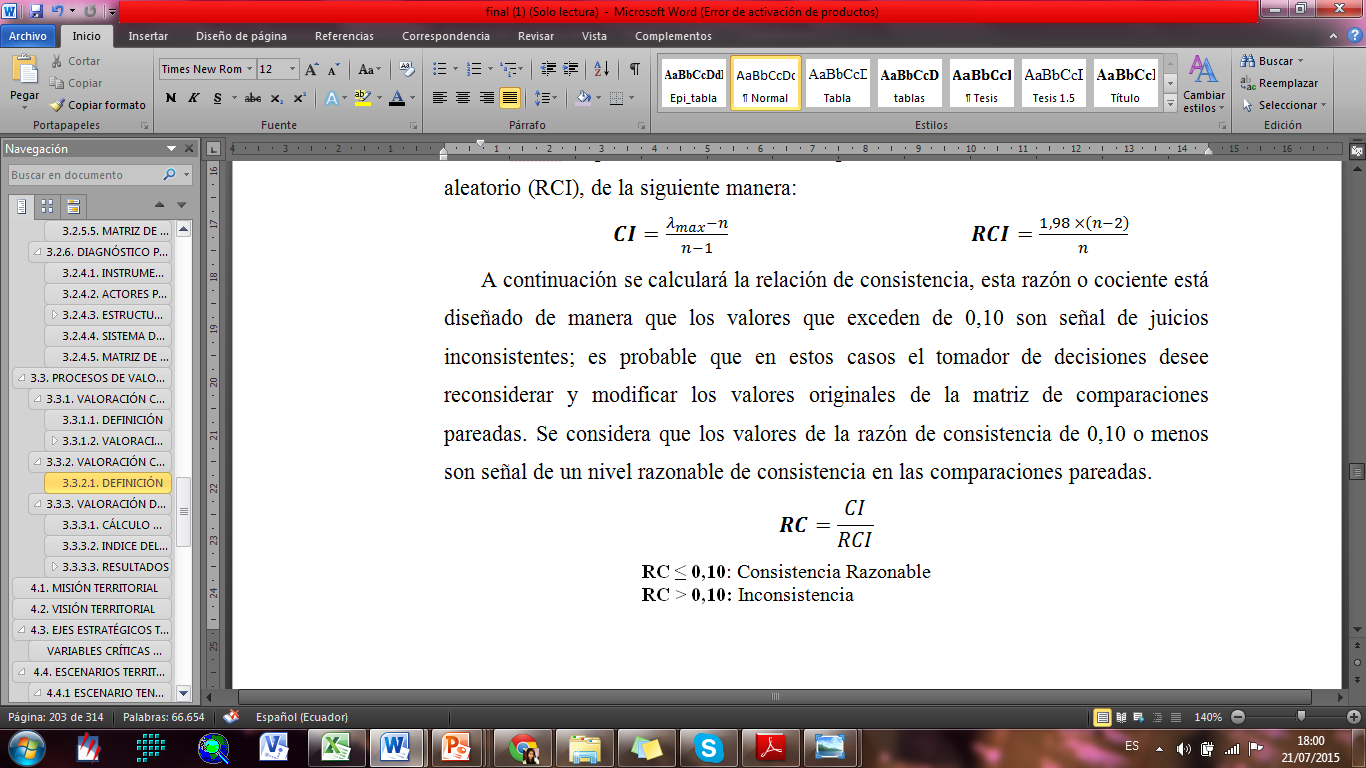 Puntaje de la Componente
Valoración Cualitativa
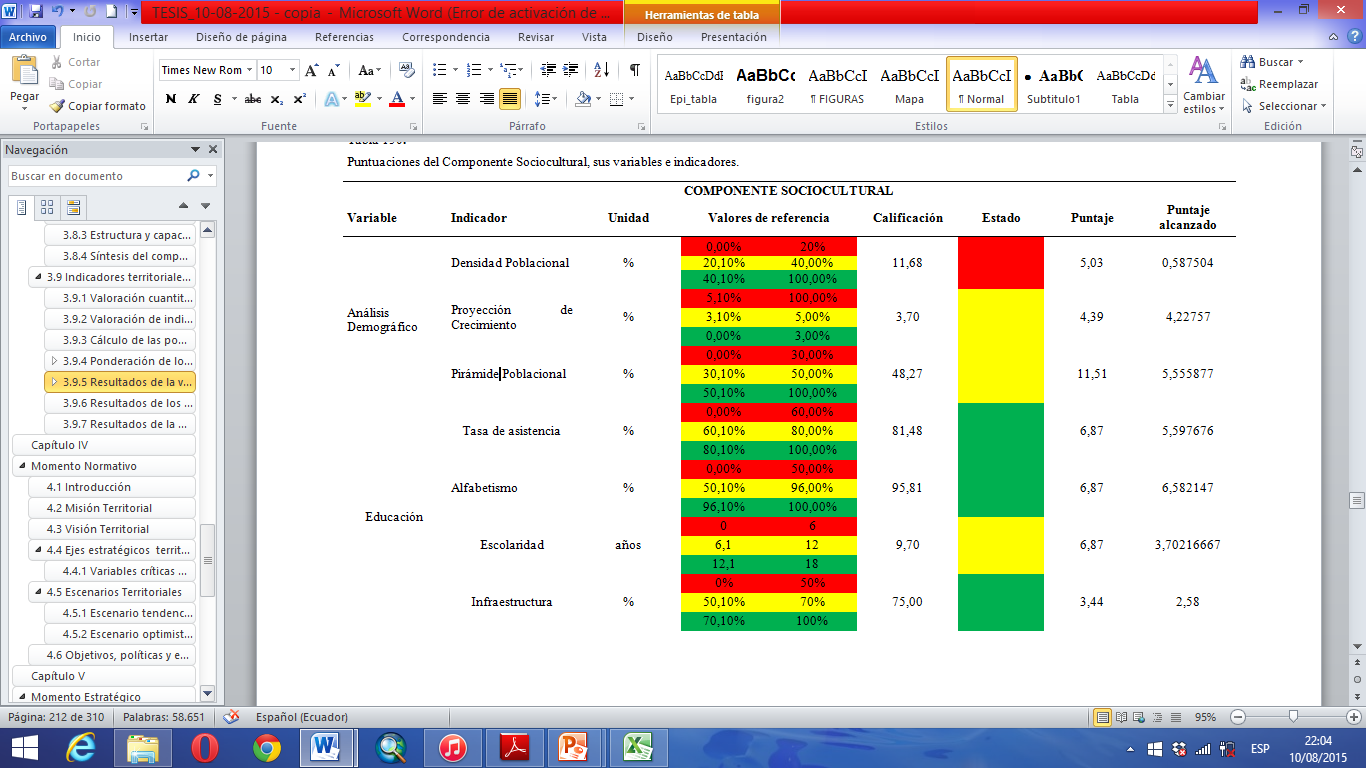 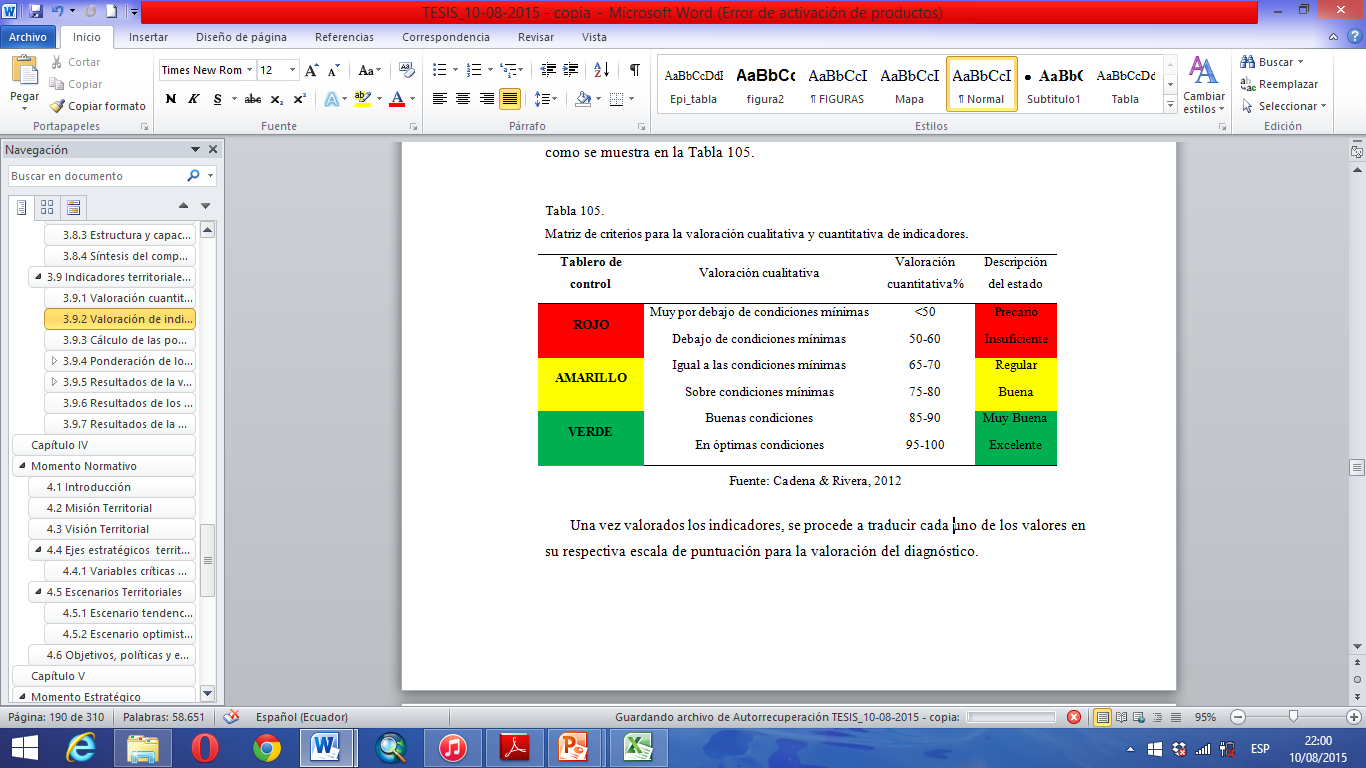 Calificación del Diagnóstico Territorial  / 1000 puntos
VALORACIÓN DE COMPONENTES  TERRITORIALES
VALORACIÓN DE COMPONENTES TERRITORIALES
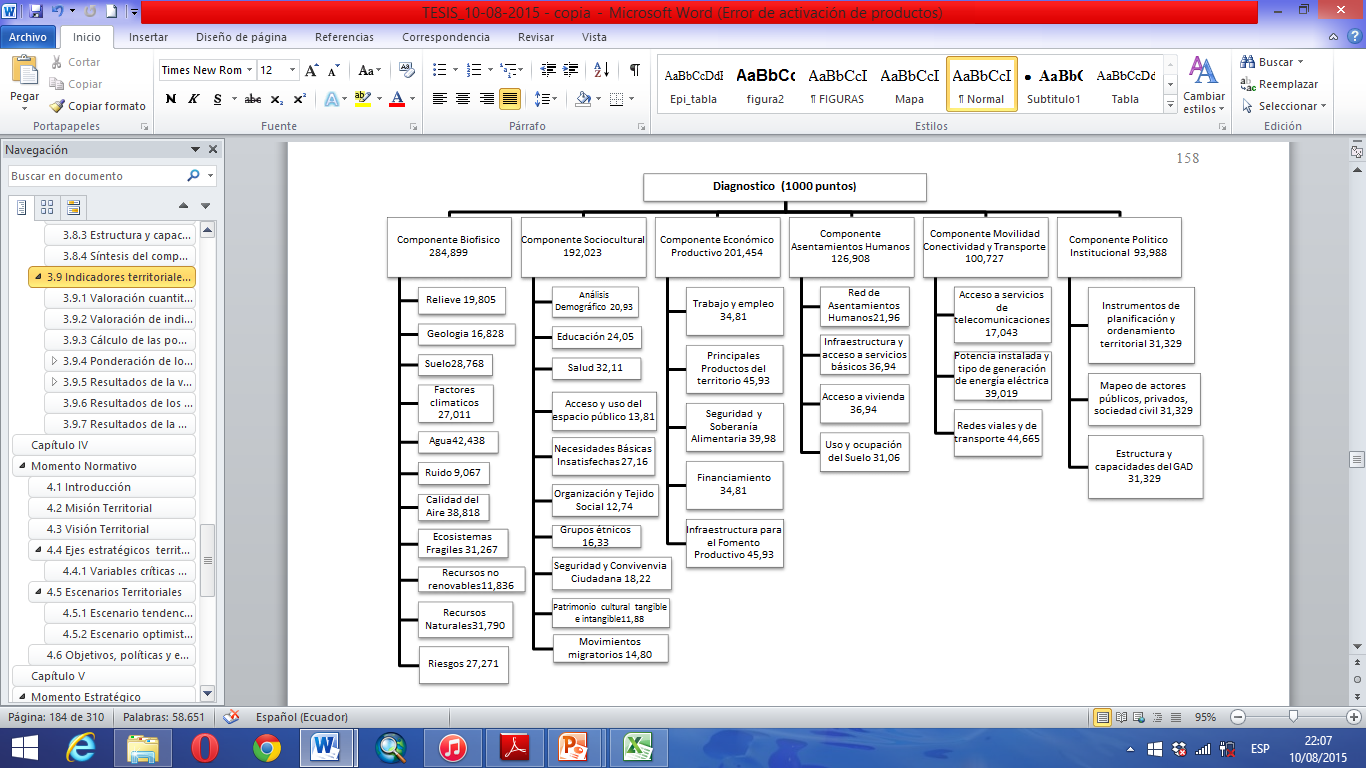 6 componentes 
36 variables 
49  indicadores
DIAGNÓSTICO BIOFÍSICO
SUELO
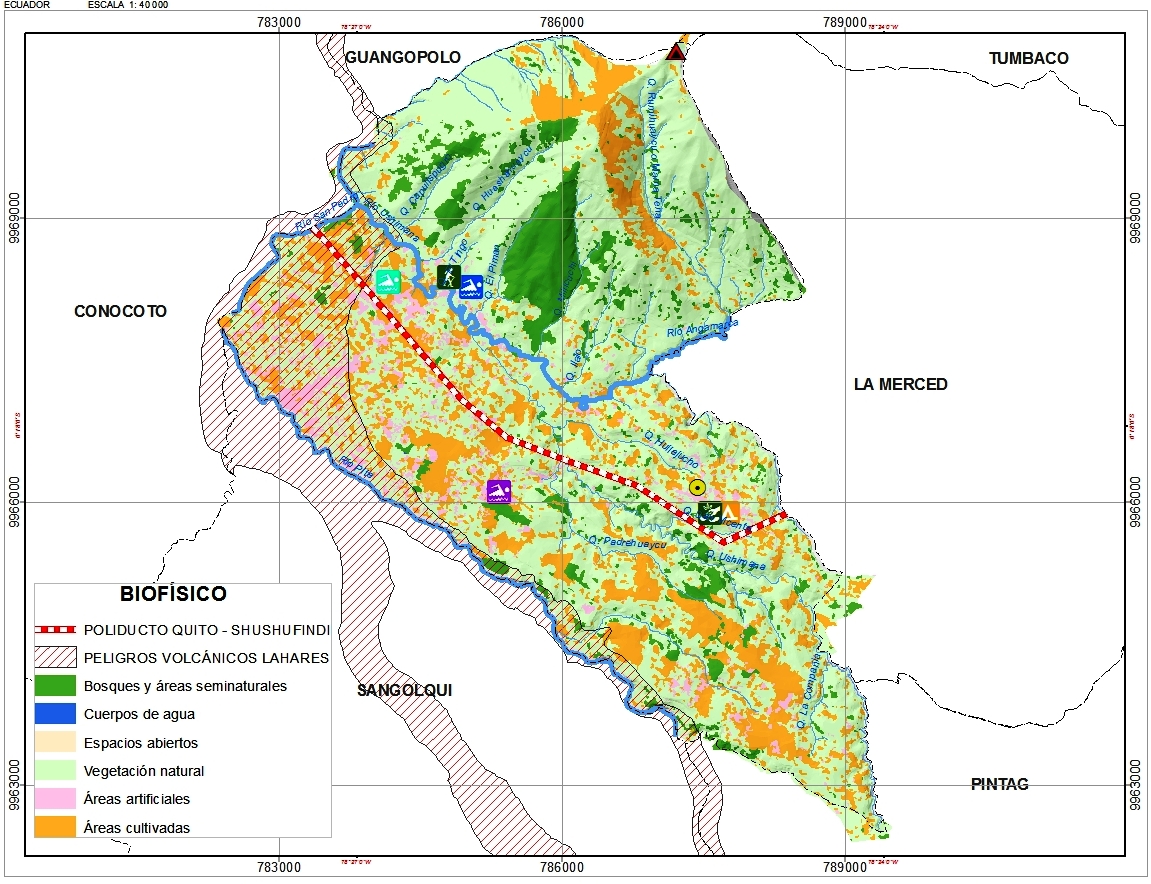 el 47% de la superficie total del territorio presenta pendientes suave o ligeramente ondulada
formación geológica Volcánicos Ilaló, cubiertos por la Cangagua
El 63,66 % del territorio todavía tiene una cobertura vegetal natural (Arbustos montano alto), además cuenta con un 10,12 % de bosques y áreas seminaturales compuestas de pinos y eucaliptos ubicados mayoritariamente en el cerro Ilaló.
DIAGNÓSTICO BIOFÍSICO
AGUA
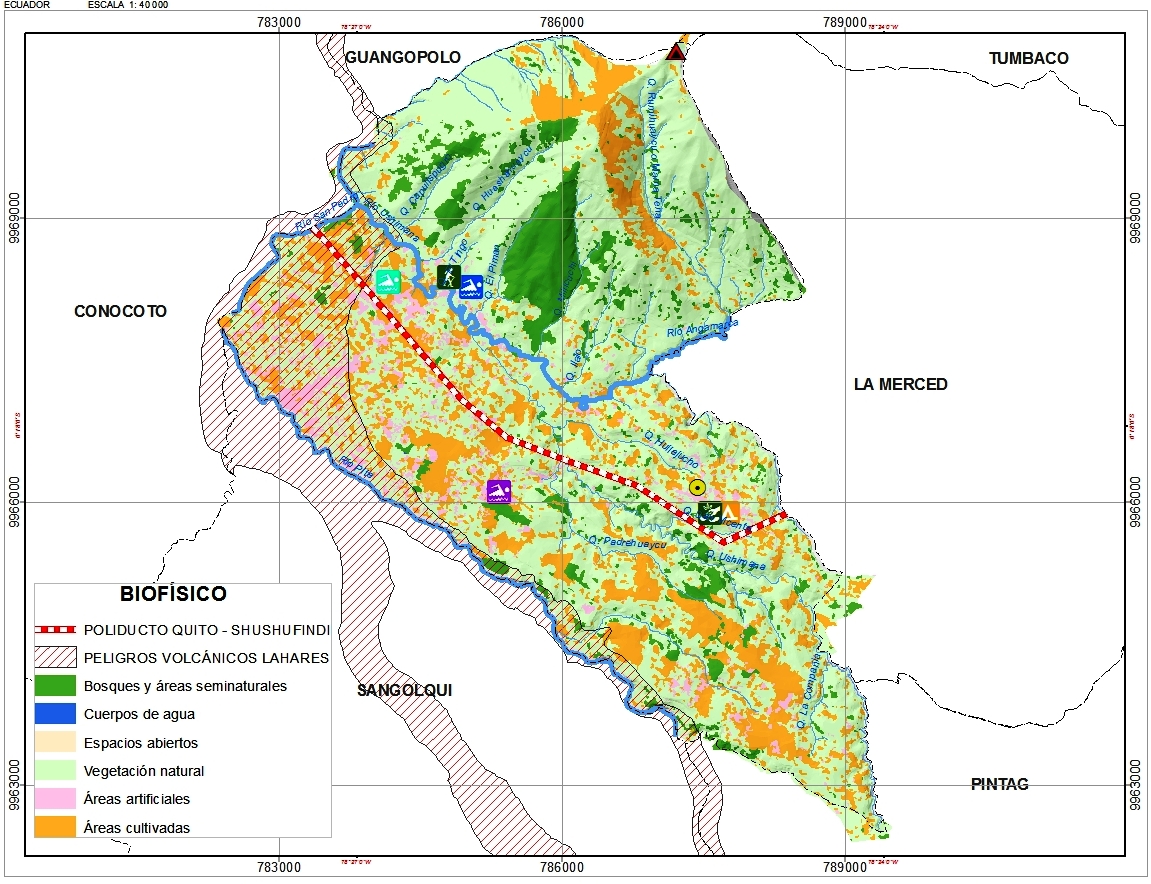 Fuentes de aguas termales procedentes del  Ilaló
ECOSISTEMAS 
tienen un grado promedio de conservación del 60 %.
SOTE
Oleoducto Transecuatoriano (SOTE) cruza todo Alangasí con una extensión de 6,33 km2
RIESGO VOLCÁNICO 
presencia de lahares provenientes de la erupción del Cotopaxi.
DIAGNÓSTICO BIOFÍSICO
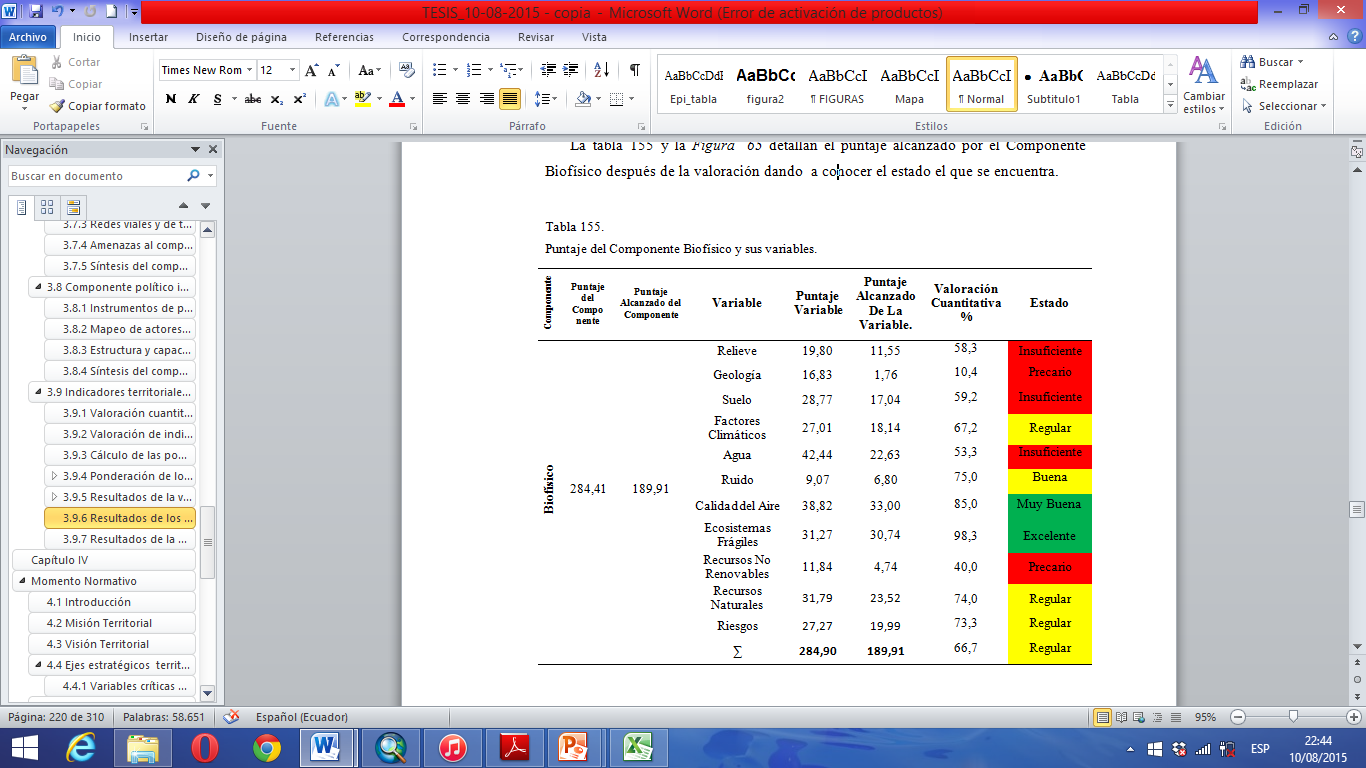 11 VARIABLES
189,91/284,9 PUNTOS
DIAGNÓSTICO SOCIO CULTURAL
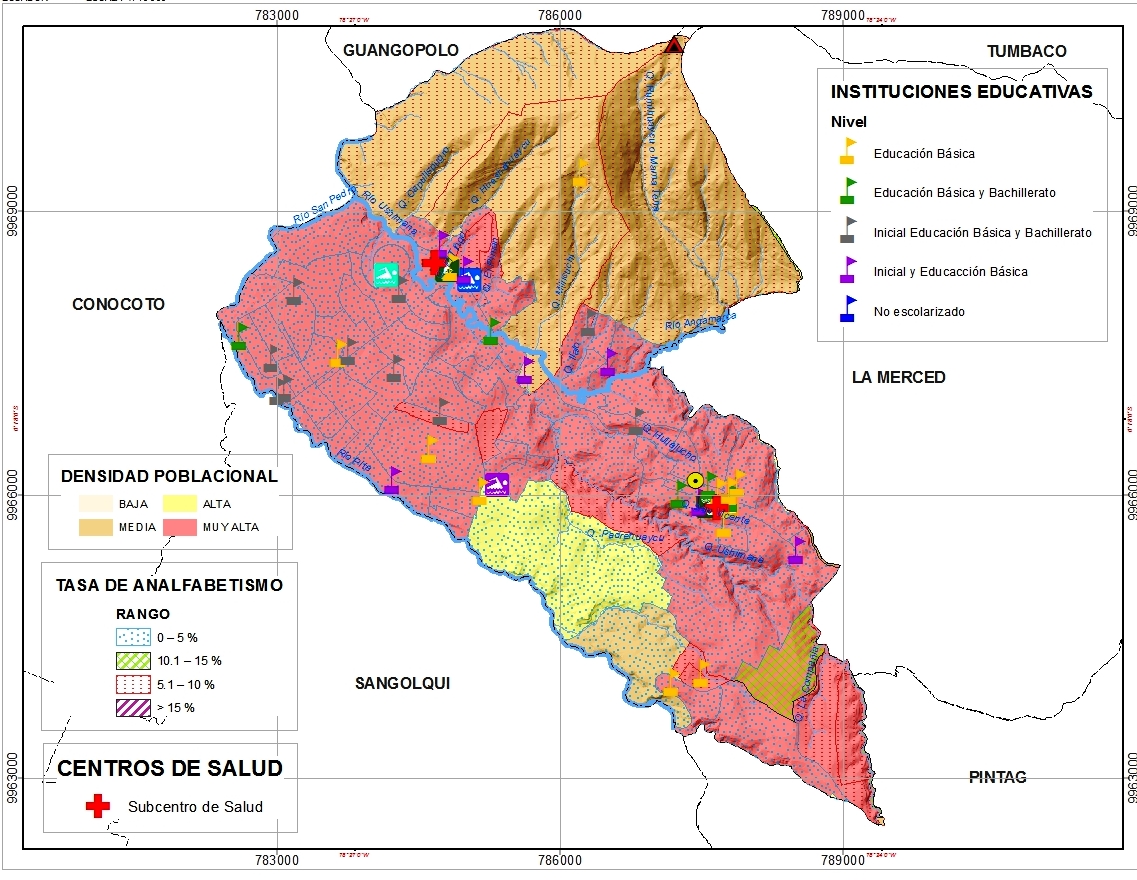 DENSIDAD POBLACIONAL 
808,906 (hab/ km2)
29 instituciones educativas
2 Centros de salud
El porcentaje de población pobre es de 34,6%
1 UPC
Existen 560 casos  de migración, los cuales el  35,54% de la población viaja por motivo de trabajo
DIAGNÓSTICO SOCIO CULTURAL
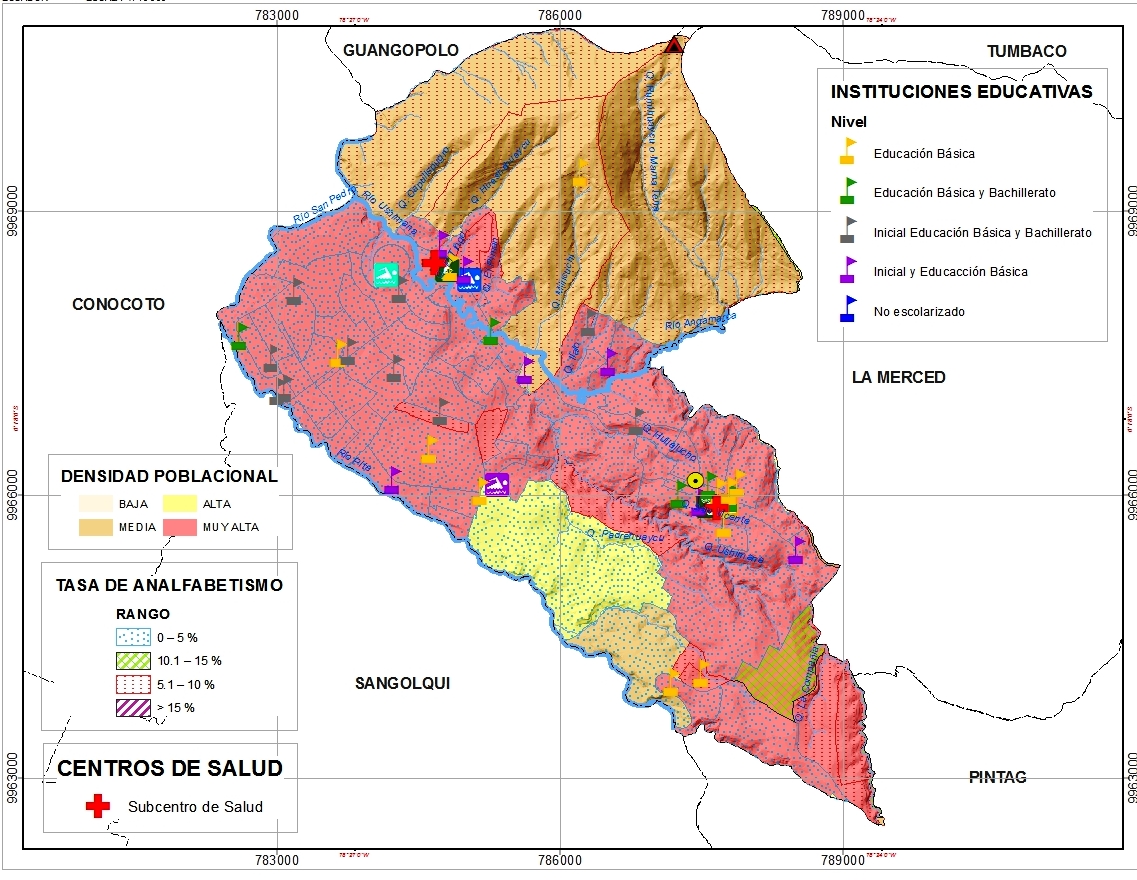 Fiestas de Parroquialización
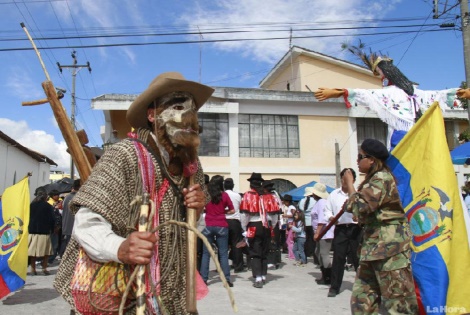 Fiestas de Semana Santa
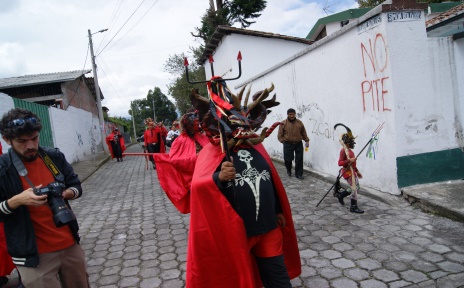 Fiestas de Corpus Cristi
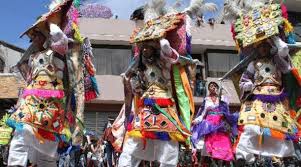 DIAGNÓSTICO SOCIO CULTURAL
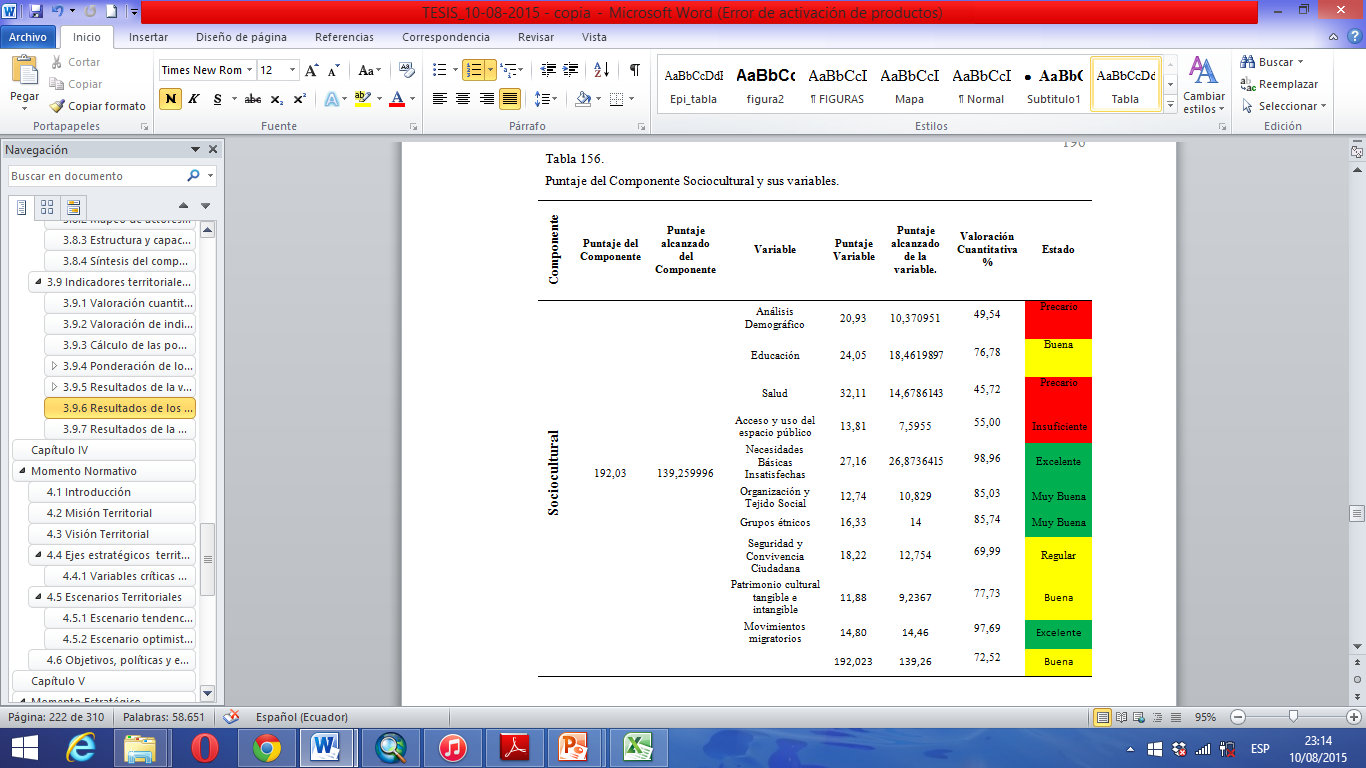 DIAGNÓSTICO SOCIO CULTURAL
VARIABLES10
139/192 PUNTOS
ECONÓMICO-PRODUCTIVO
ECONÓMICO-PRODUCTIVO
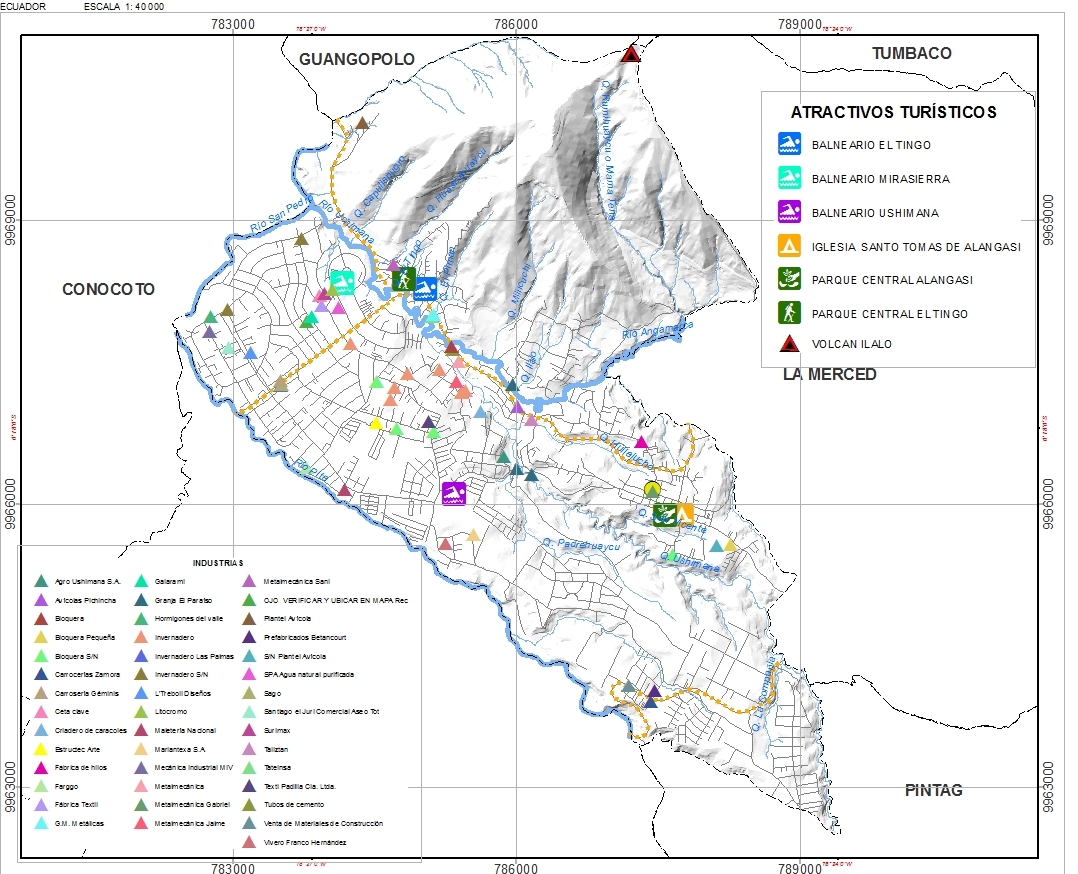 El turismo es la actividad económica predominante  en el territorio
Presencia de solo un mercado municipal en la parroquia
ECONÓMICO-PRODUCTIVO
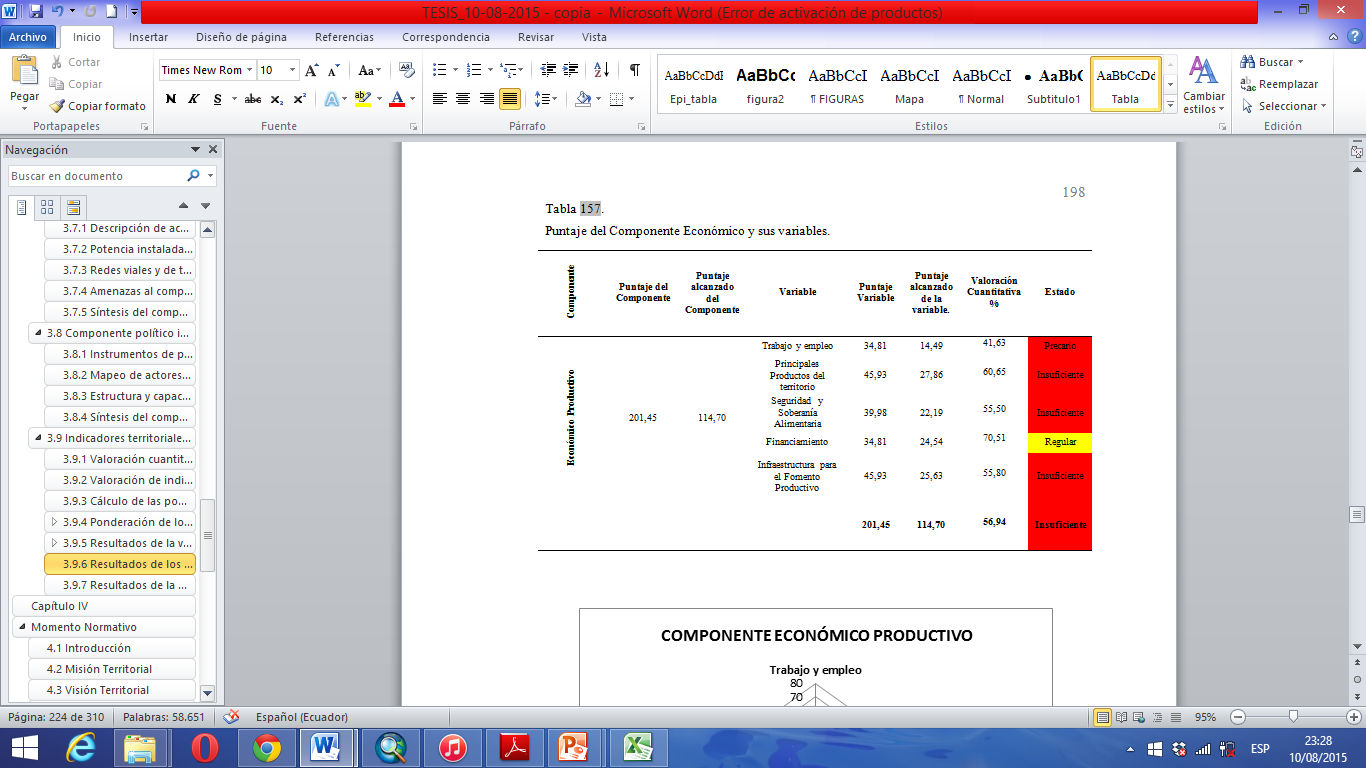 ECONÓMICO-PRODUCTIVO
5 VARIABLES
114/201PUNTOS
ASENTAMIENTOS HUMANOS
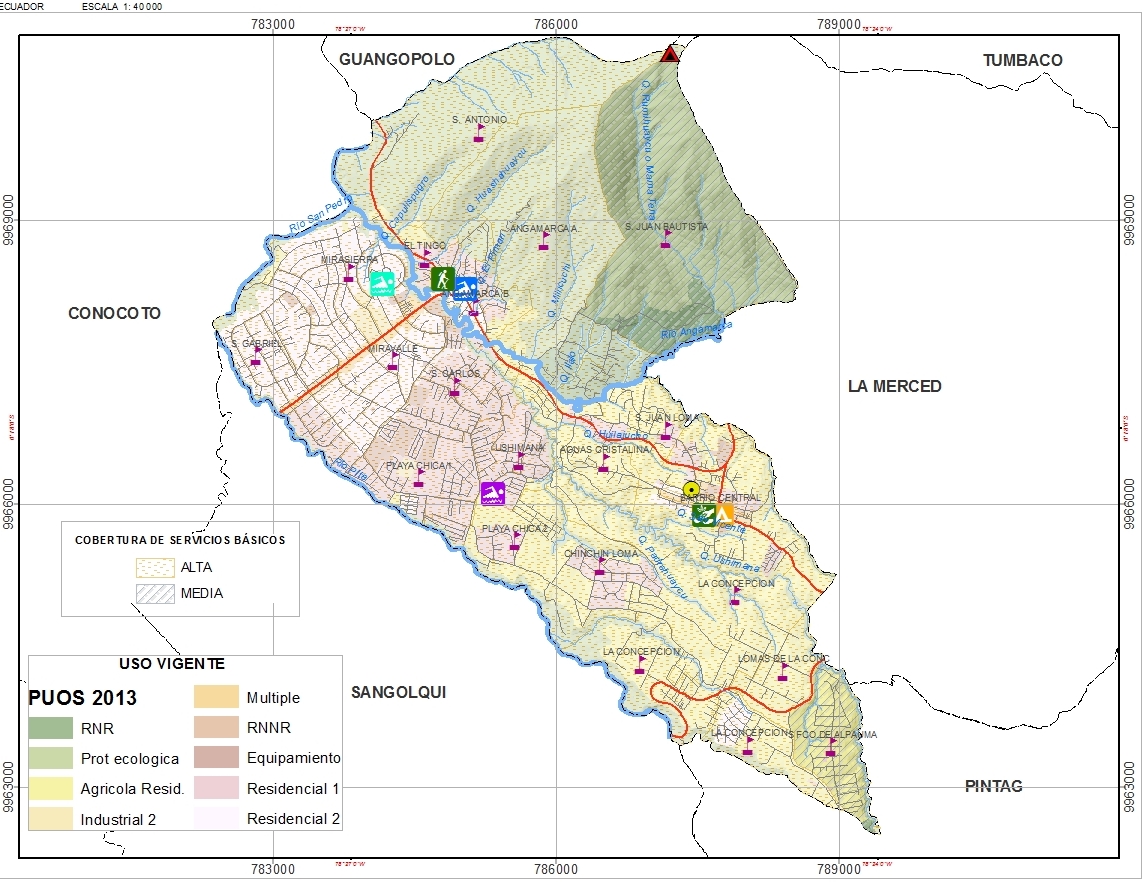 Existe una organización administrativa por 36 barrios  y  3 comunas
La clasificación Protección ecológica es el uso que abarca mayor territorio un 41,42% del área total, seguido del uso residencial 2 con un 11,50%.
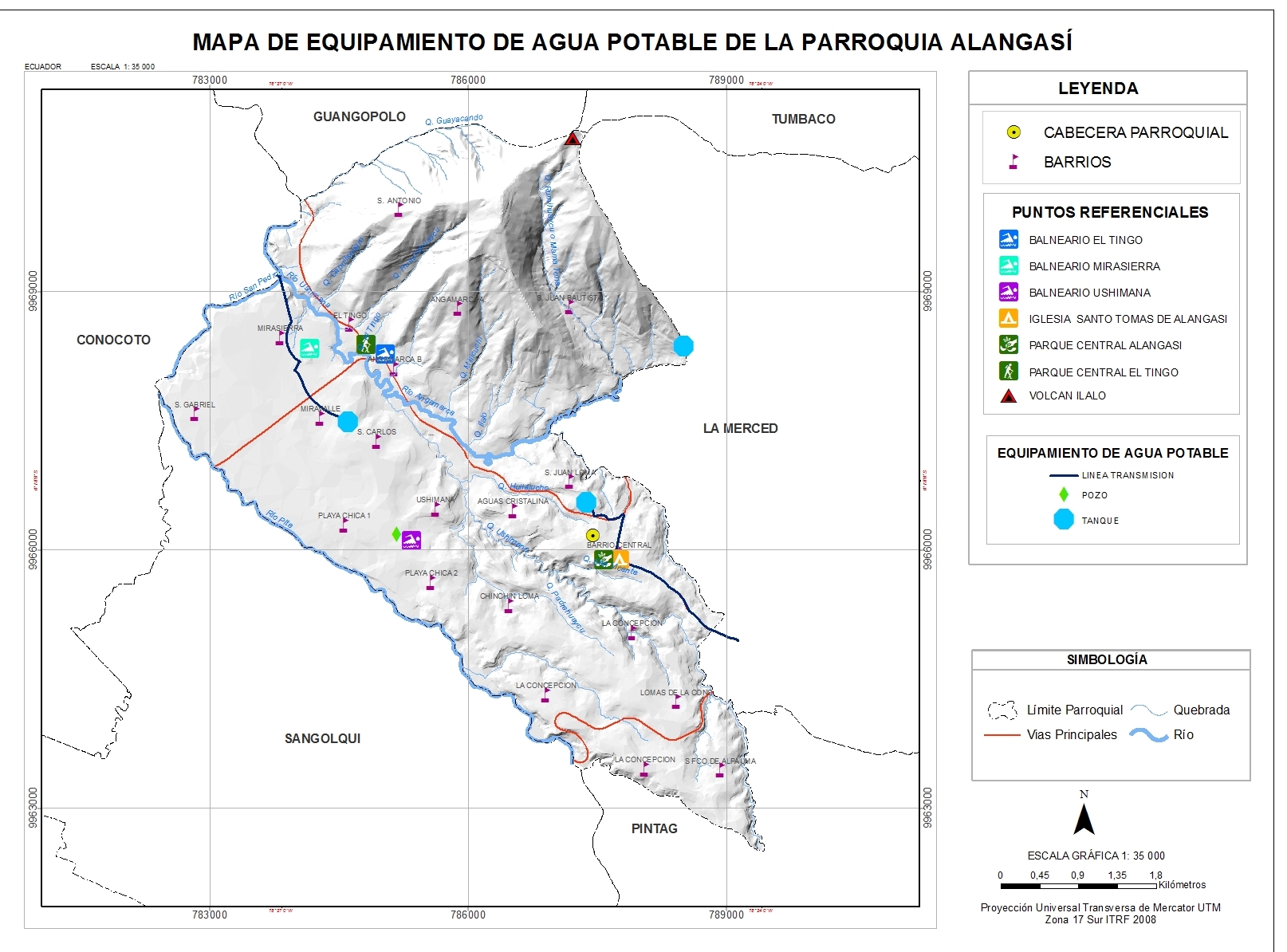 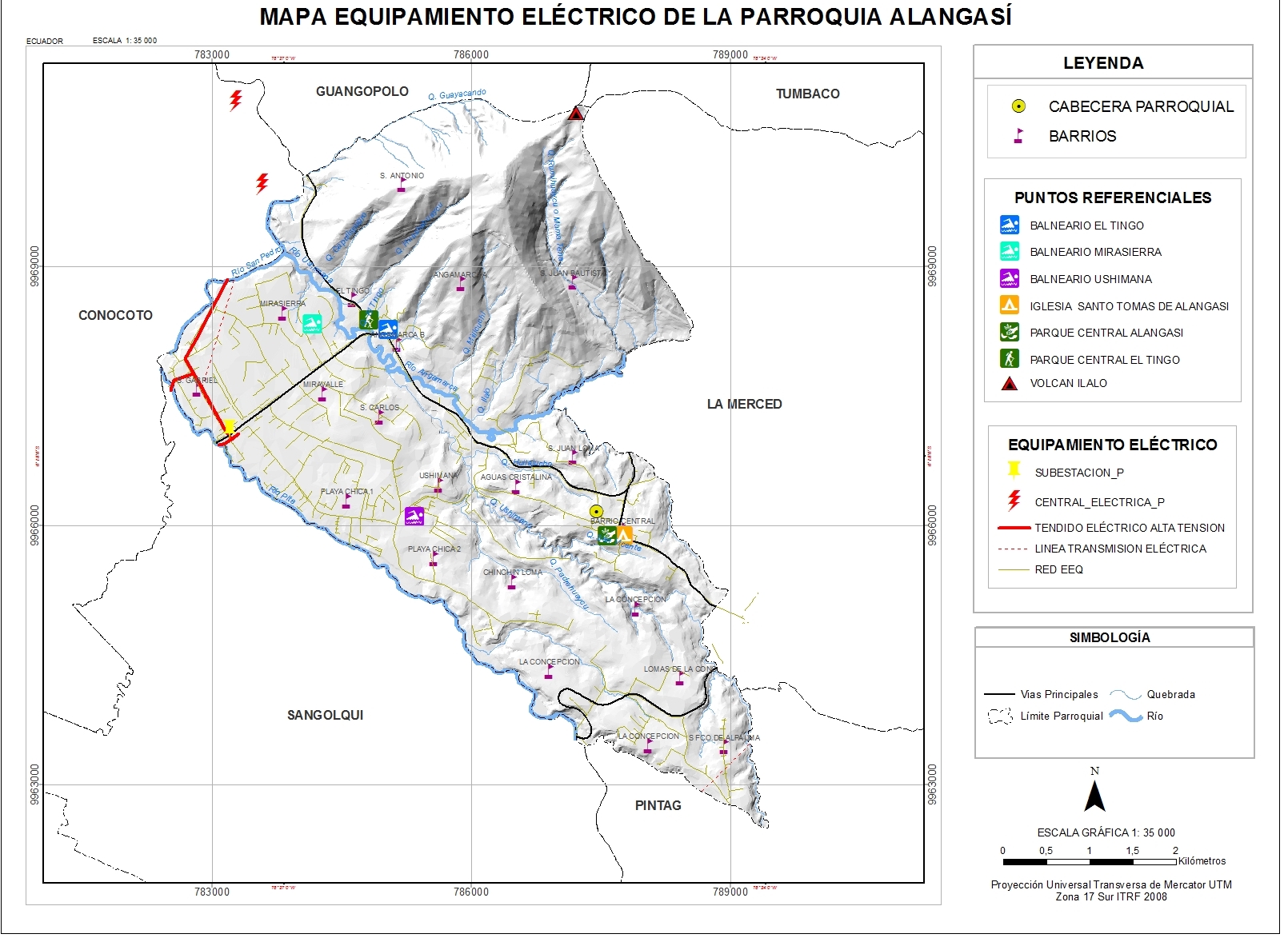 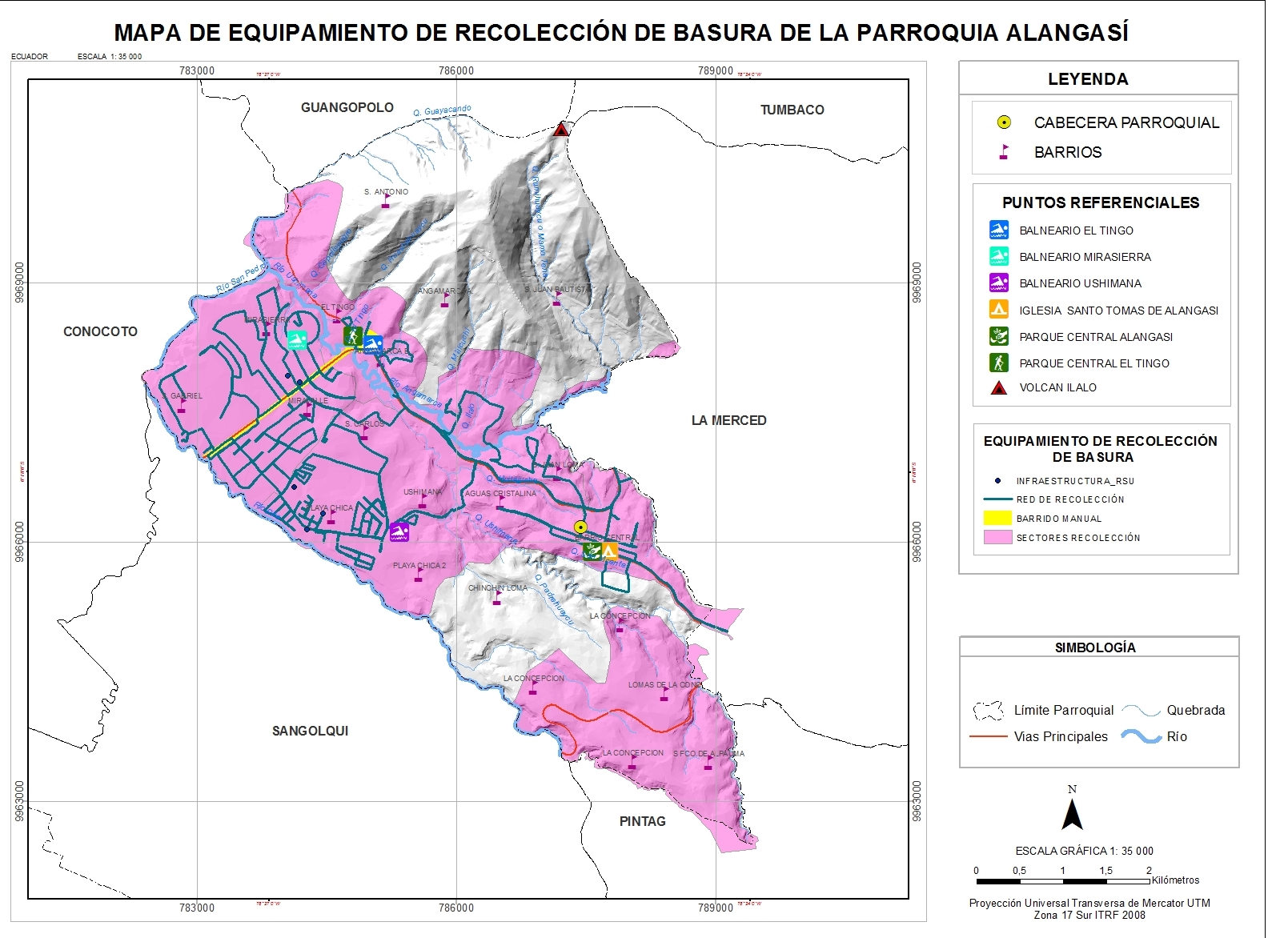 ASENTAMIENTOS HUMANOS
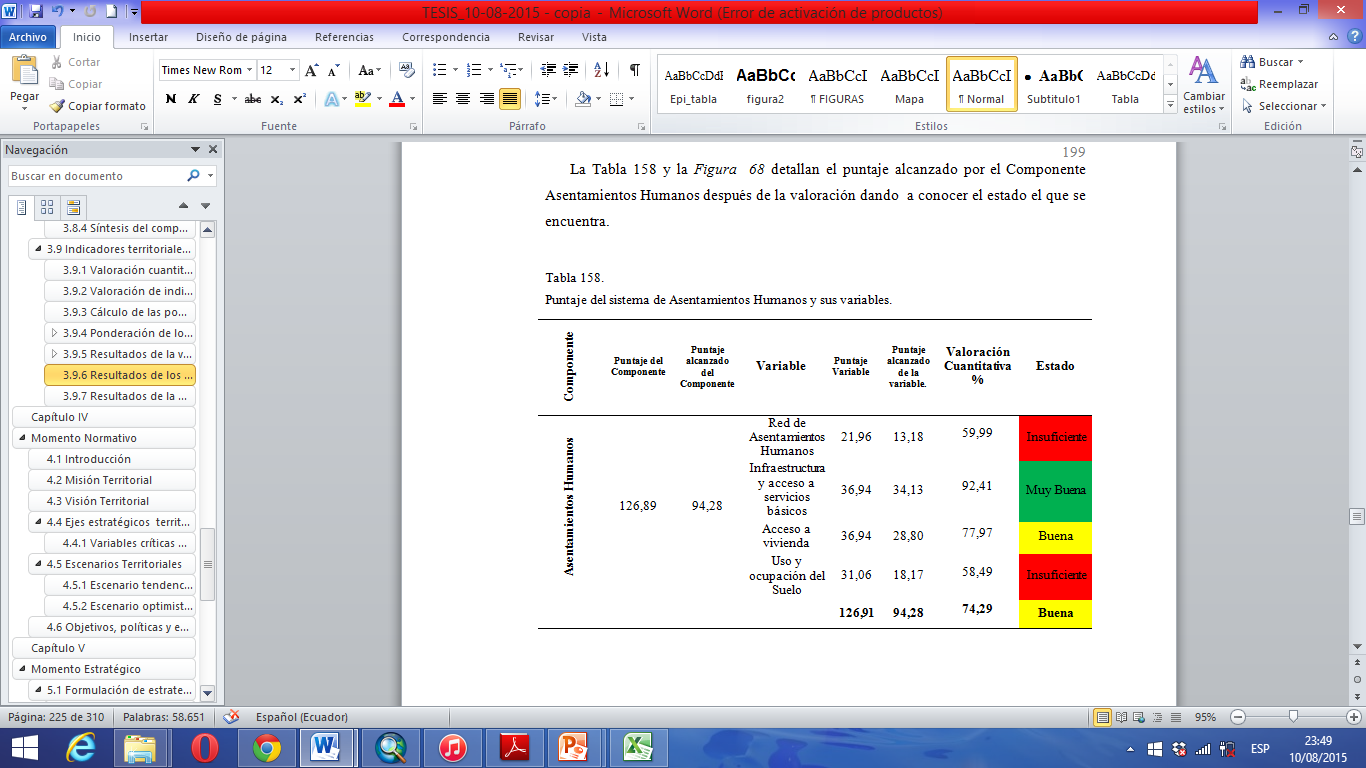 ASENTAMIENTOS HUMANOS
4 VARIABLES
94/126 PUNTOS
MOVILIDAD ENERGÍA Y CONECTIVIDAD
TELECOMUNICACIONES

 64% de población con acceso al servicio de telefonía fija 

89% de población con acceso al servicio de telefonía móvil

55% de población con acceso a computadora

36% de población con acceso a internet
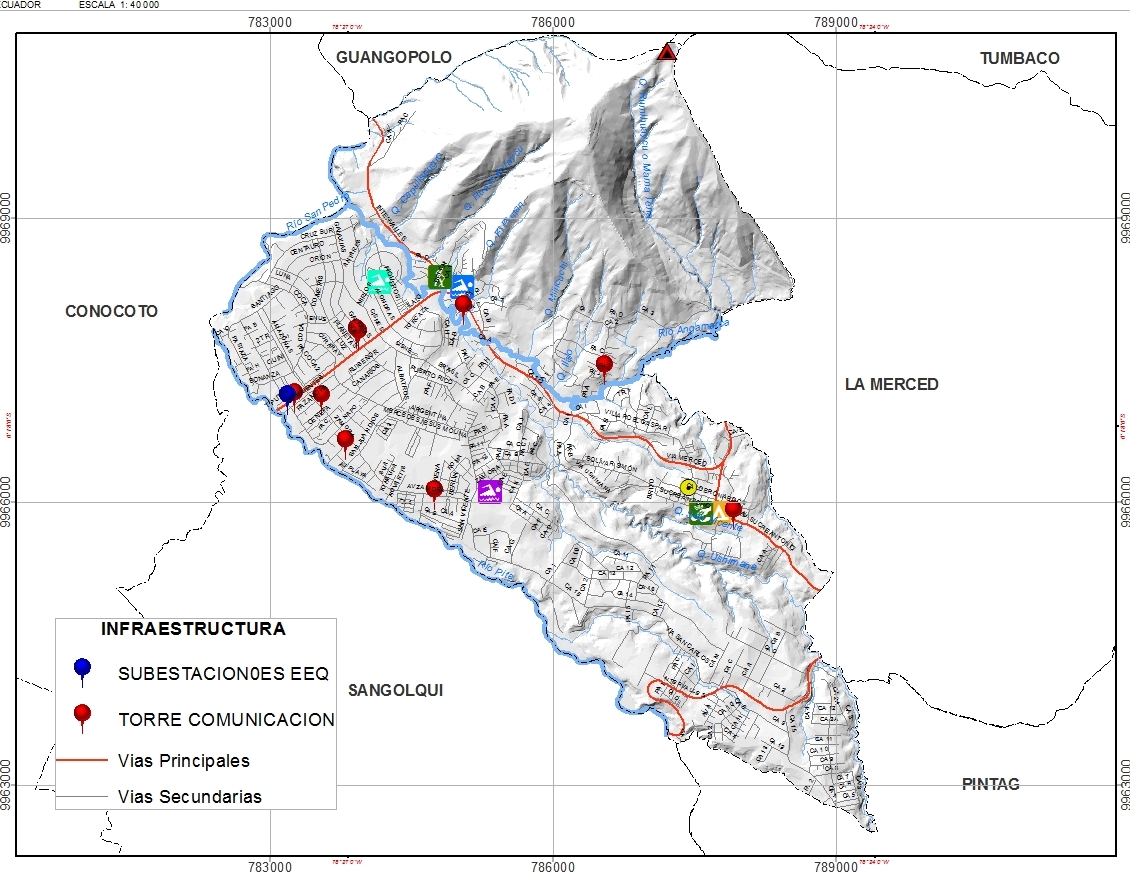 Cuenta con la Subestación de Transferencia Alangasí
5 vías colectoras secundarias, que recogen el tráfico de los distintos barrios de la parroquia y descargar en las arterias principales de ingreso y salida que son las colectoras principales, el 70 % de las vías colectoras se encuentran en regular estado
MOVILIDAD ENERGÍA Y CONECTIVIDAD
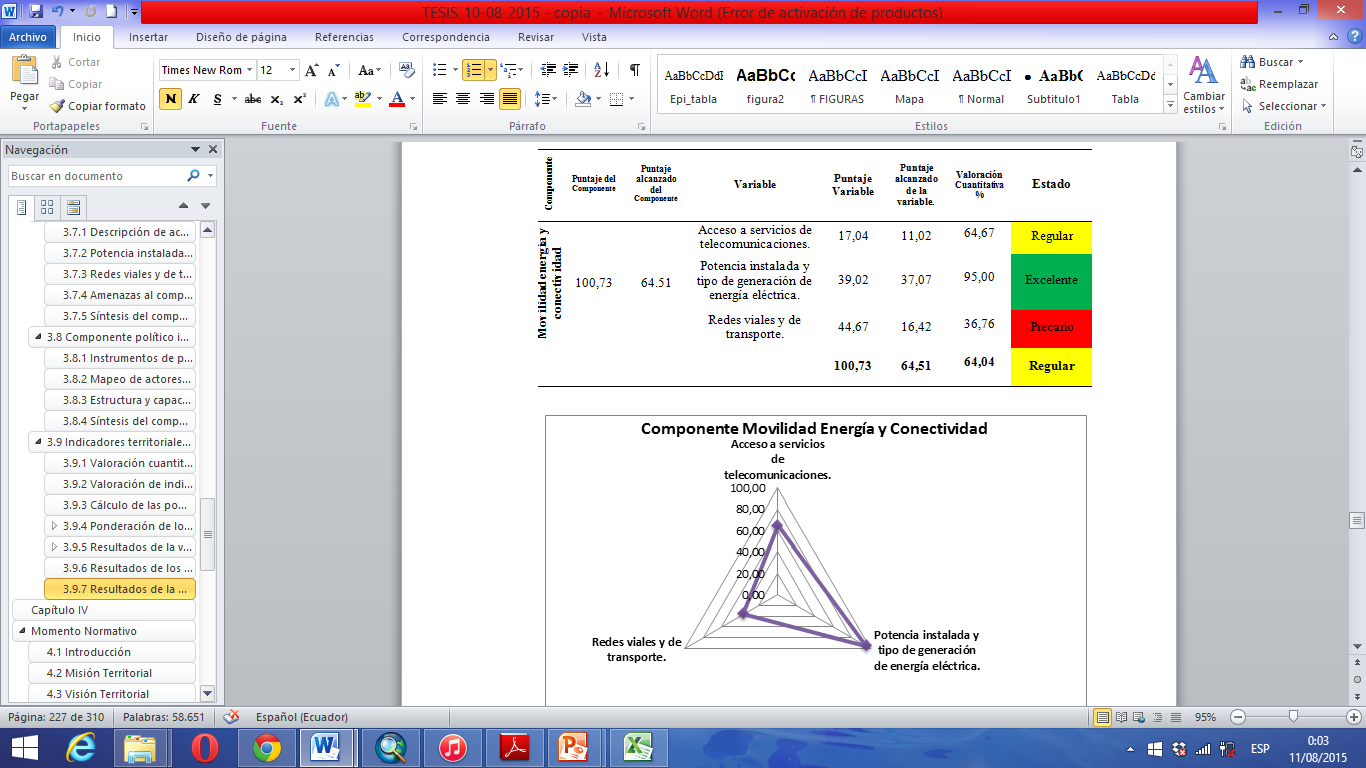 MOVILIDAD ENERGÍA Y CONECTIVIDAD
3 VARIABLES
64,51/100,73PUNTOS
POLÍTICO INSTITUCIONAL Y PARTICIPACIÓN CIUDADANA
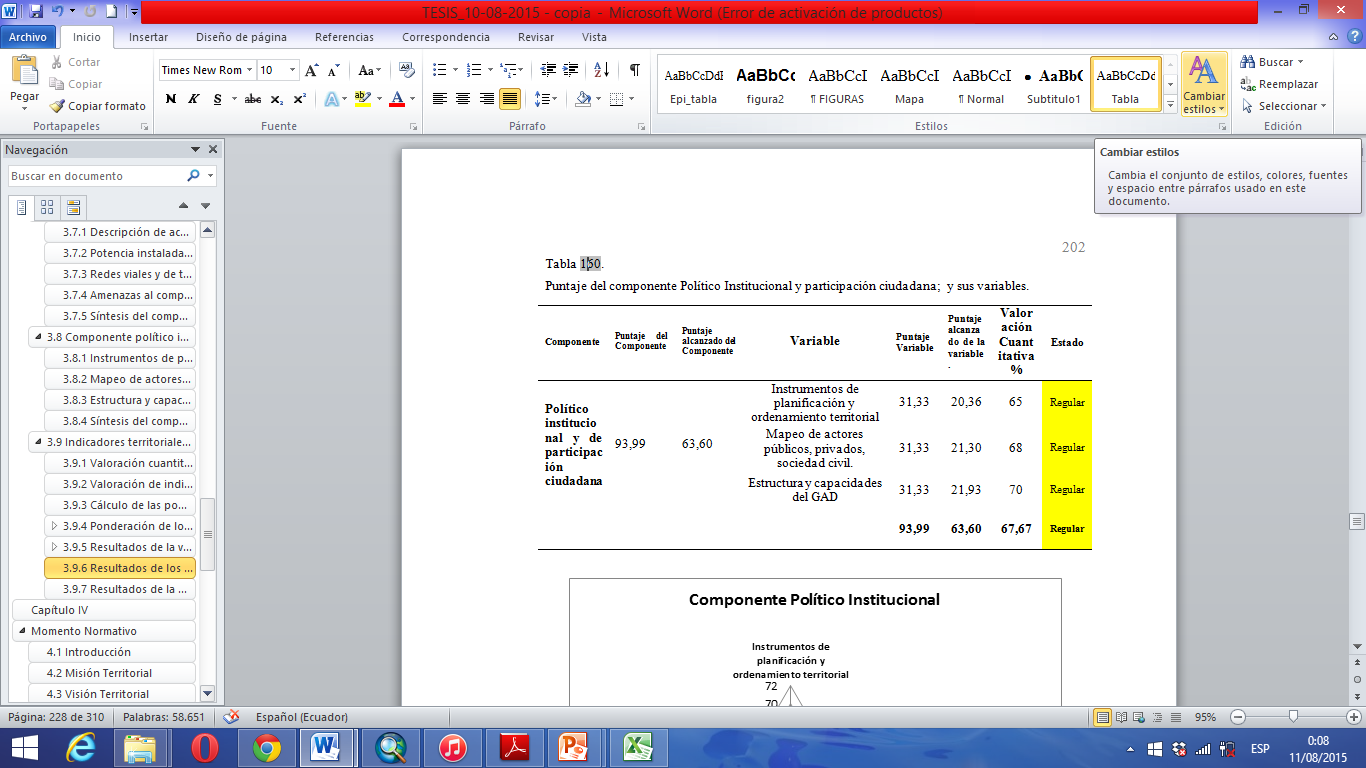 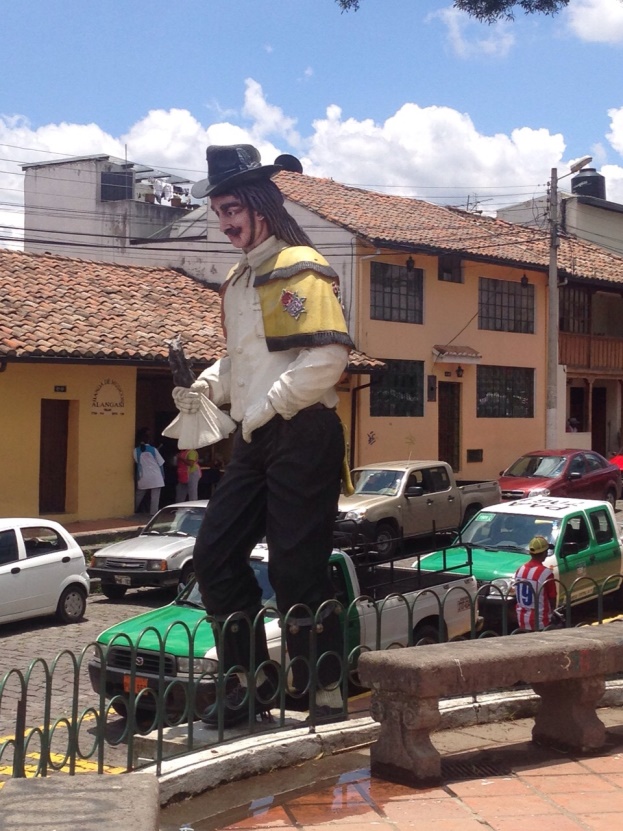 MOMENTO NORMATIVO
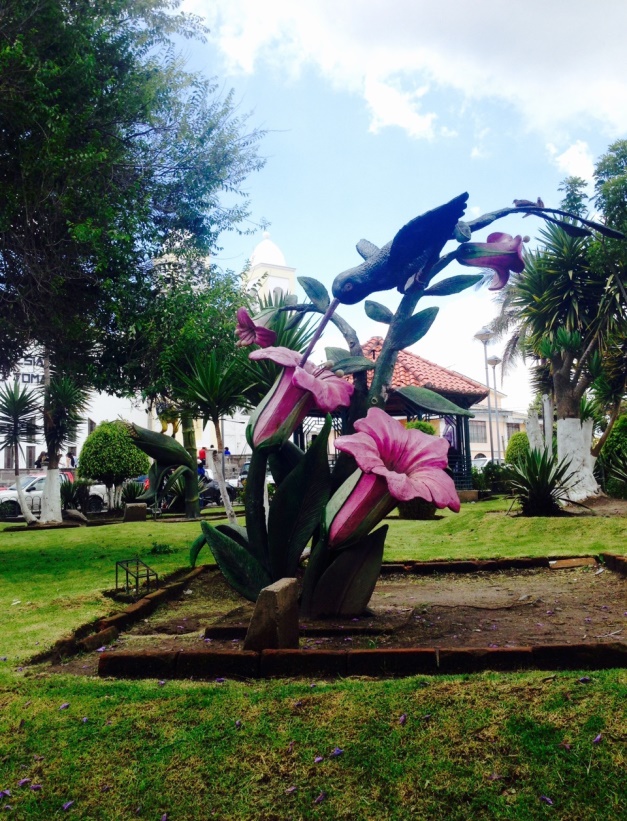 MISIÓN Y VISIÓN TERRITORIAL
ESCENARIOS TERRITORIALES
ESCENARIO ESTRATÉGICO
POLÍTICAS, OBJETIVOS Y ESTRATÉGIAS TERRITORIALES
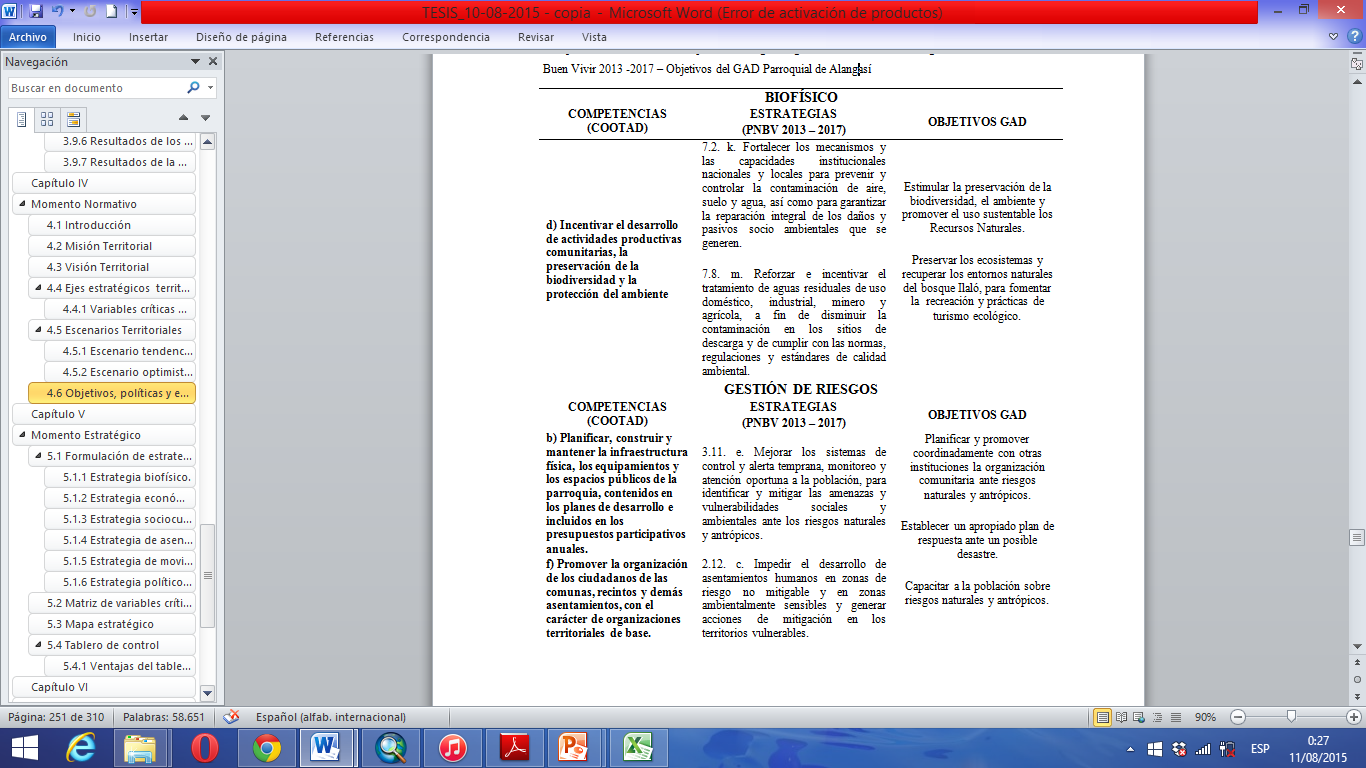 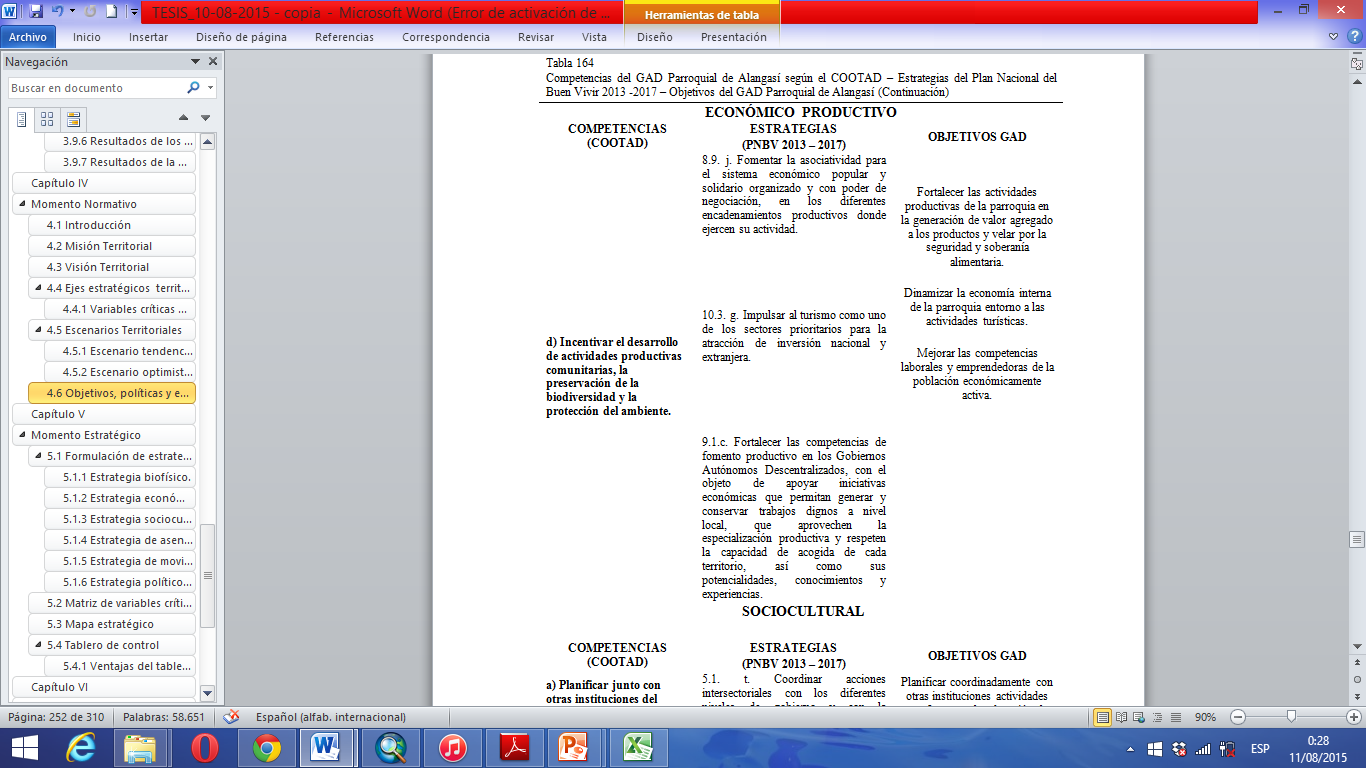 POLÍTICAS, OBJETIVOS Y ESTRATÉGIAS TERRITORIALES
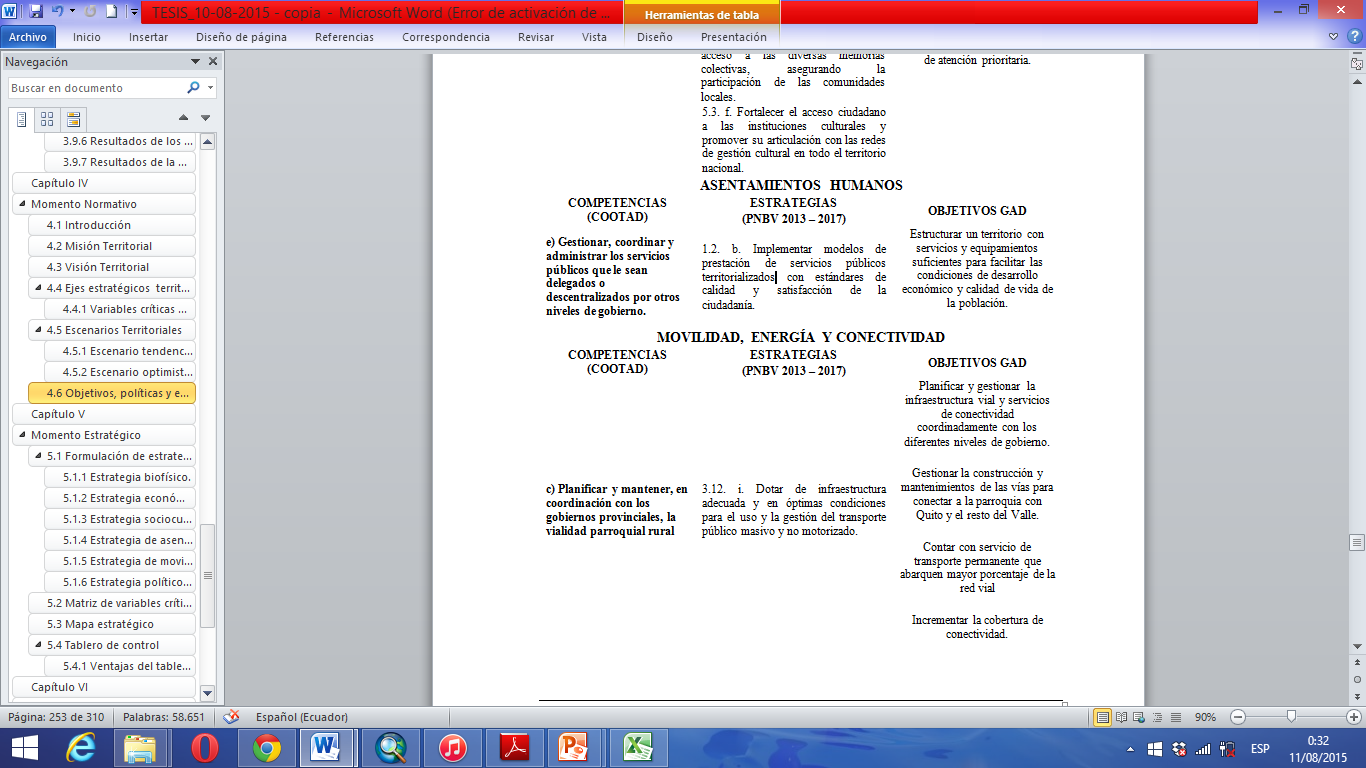 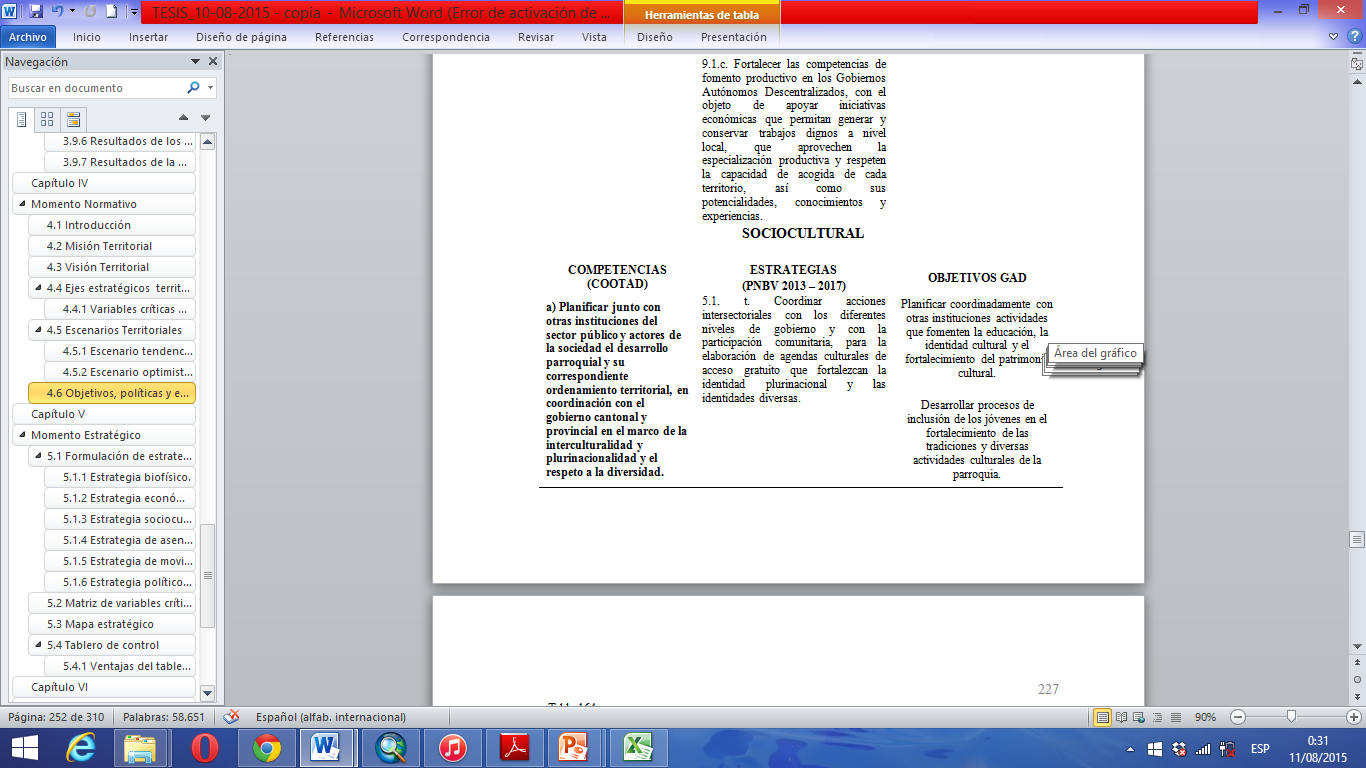 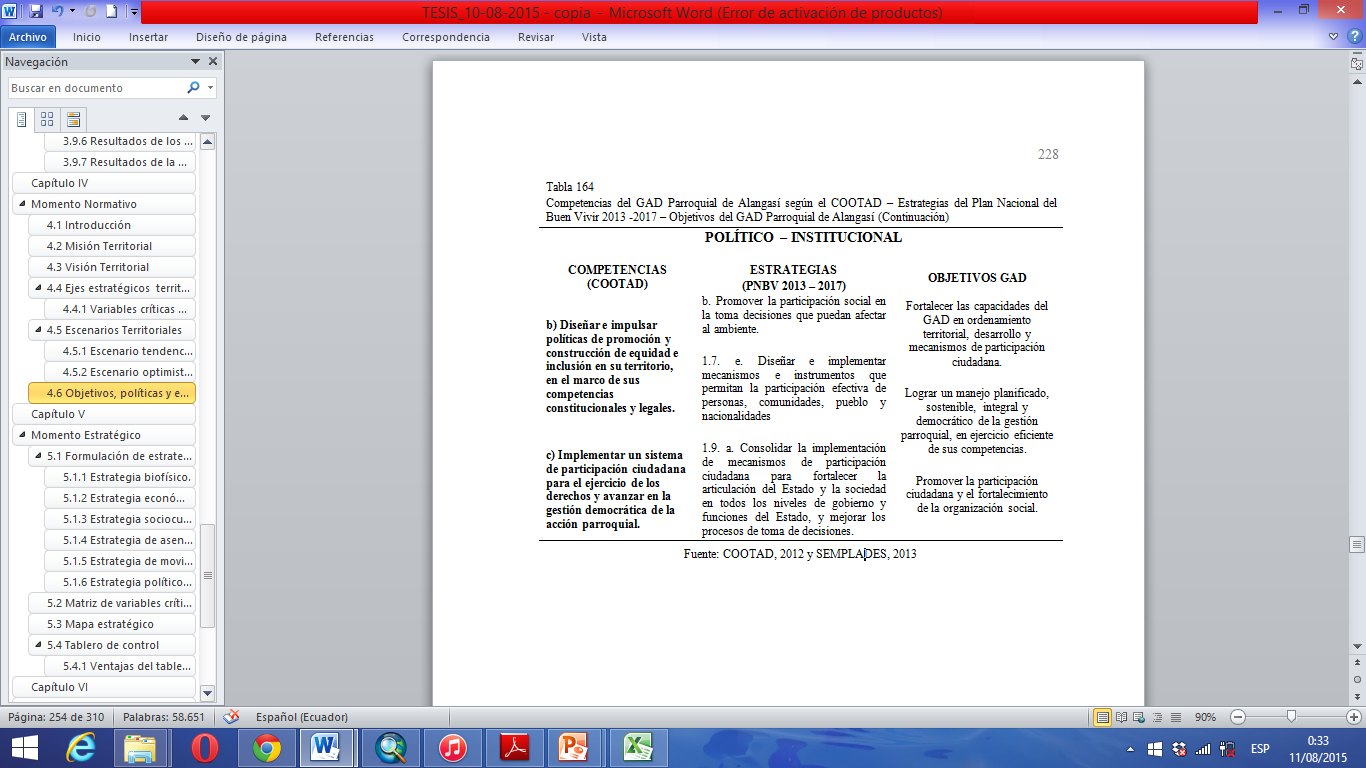 MOMENTO ESTRATÉGICO
FORMULACIÓN DE ESTRATEGIAS
FORMULACIÓN DE ESTRATEGIAS
MAPA ESTRATÉGICO
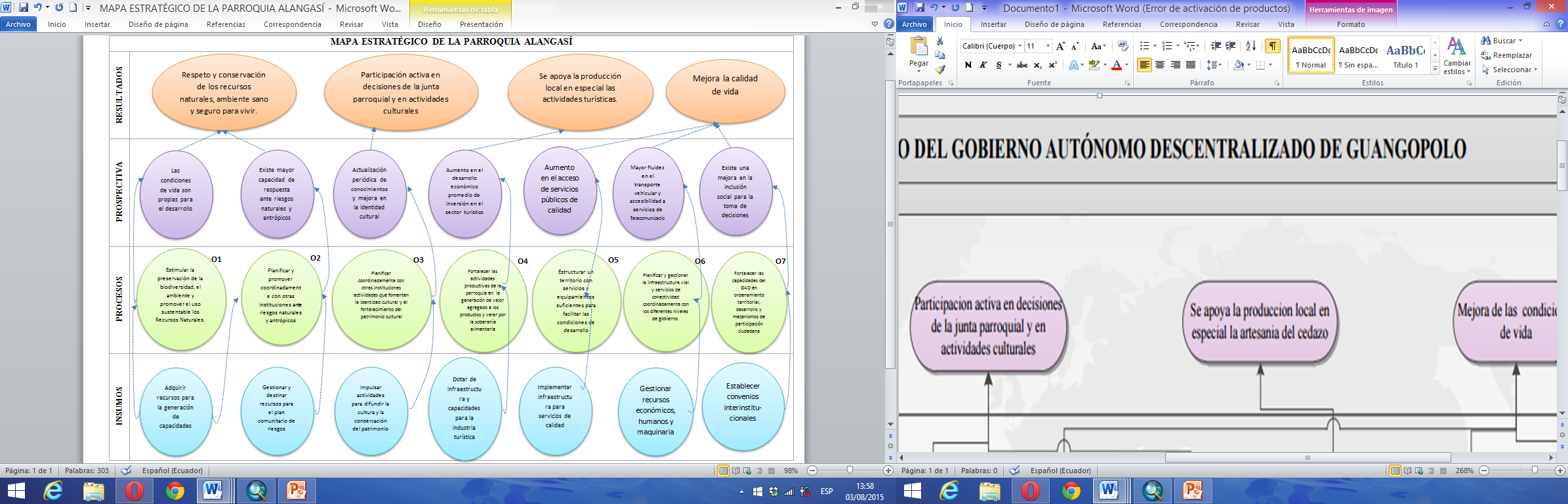 TABLERO DE CONTROL
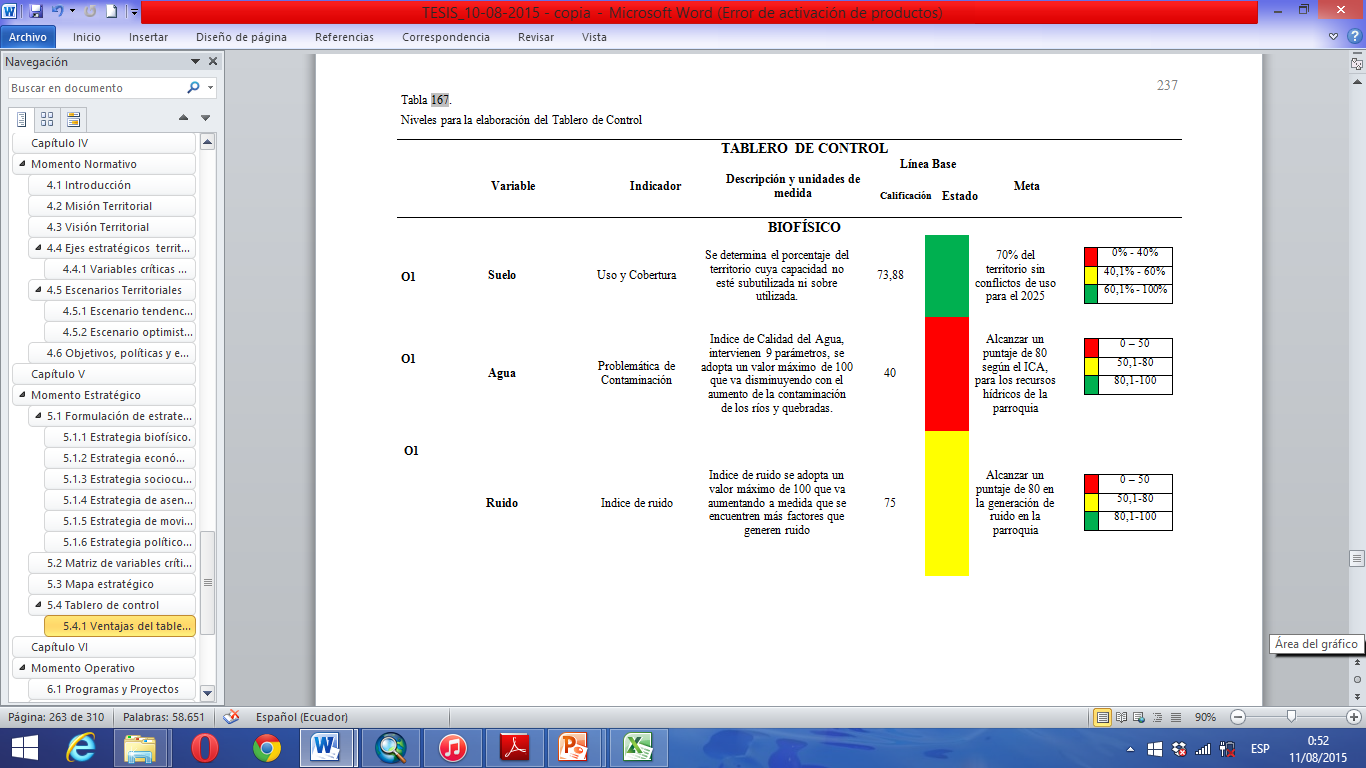 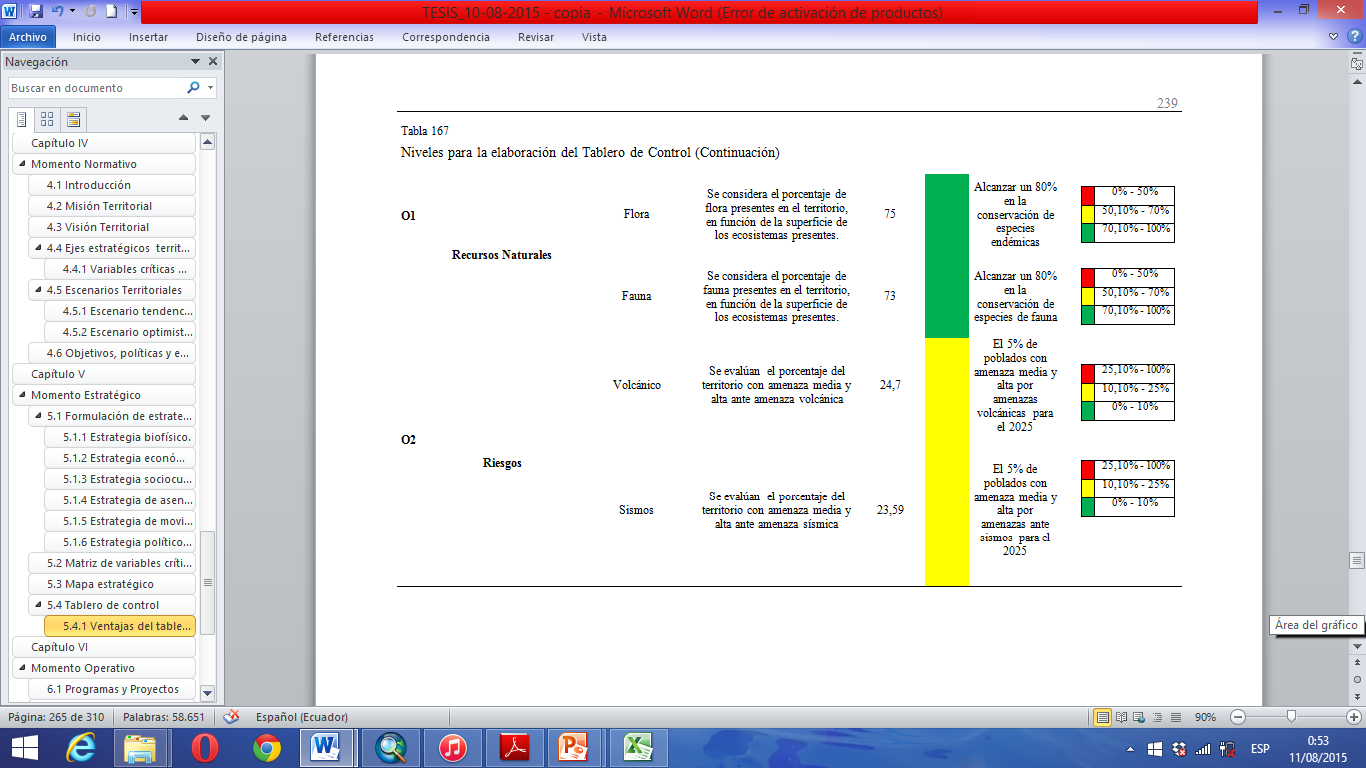 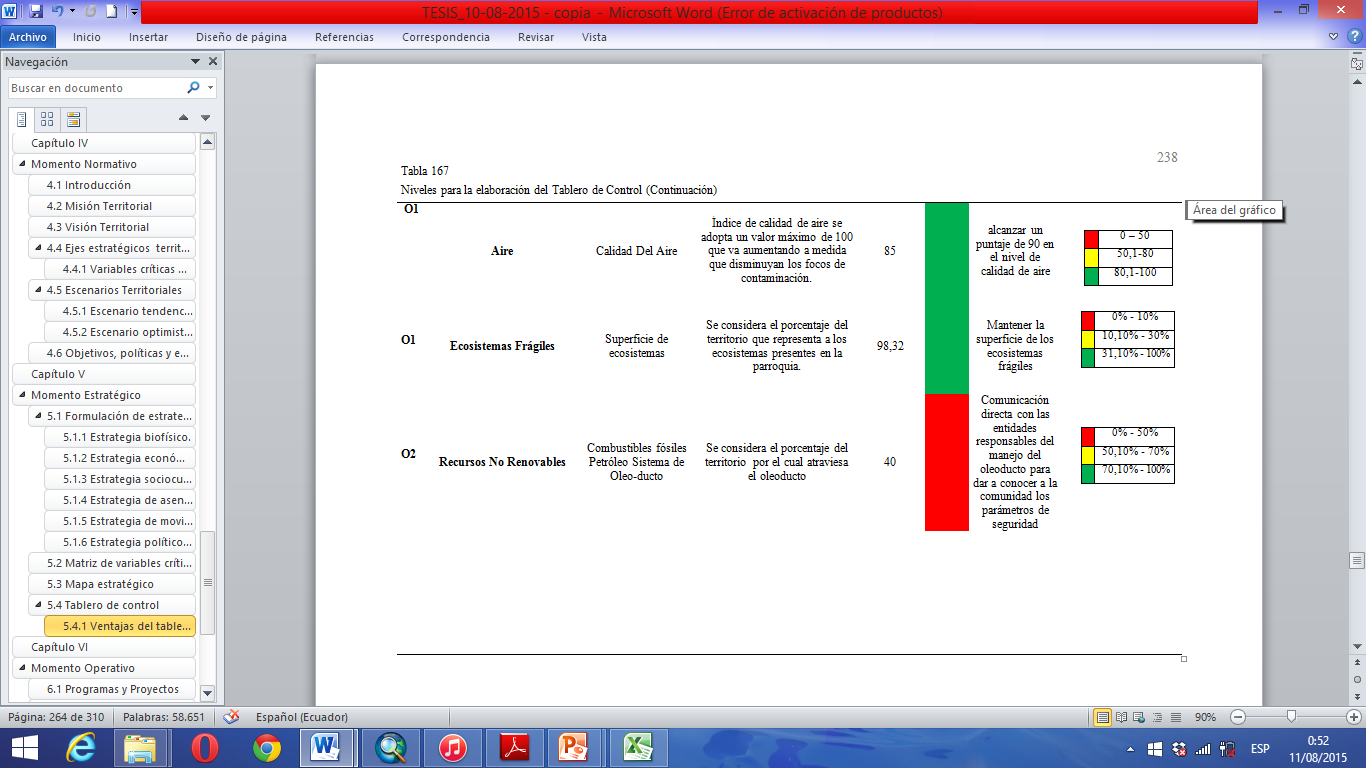 TABLERO DE CONTROL
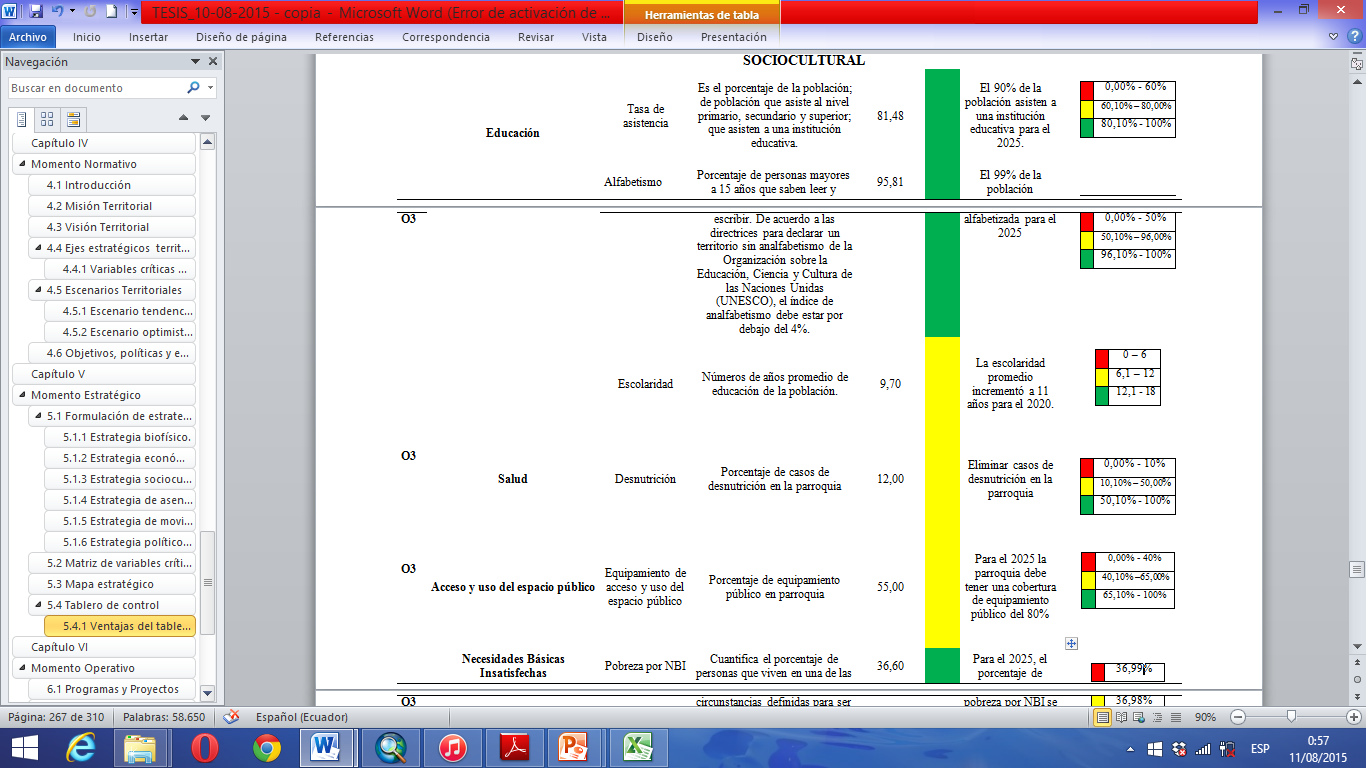 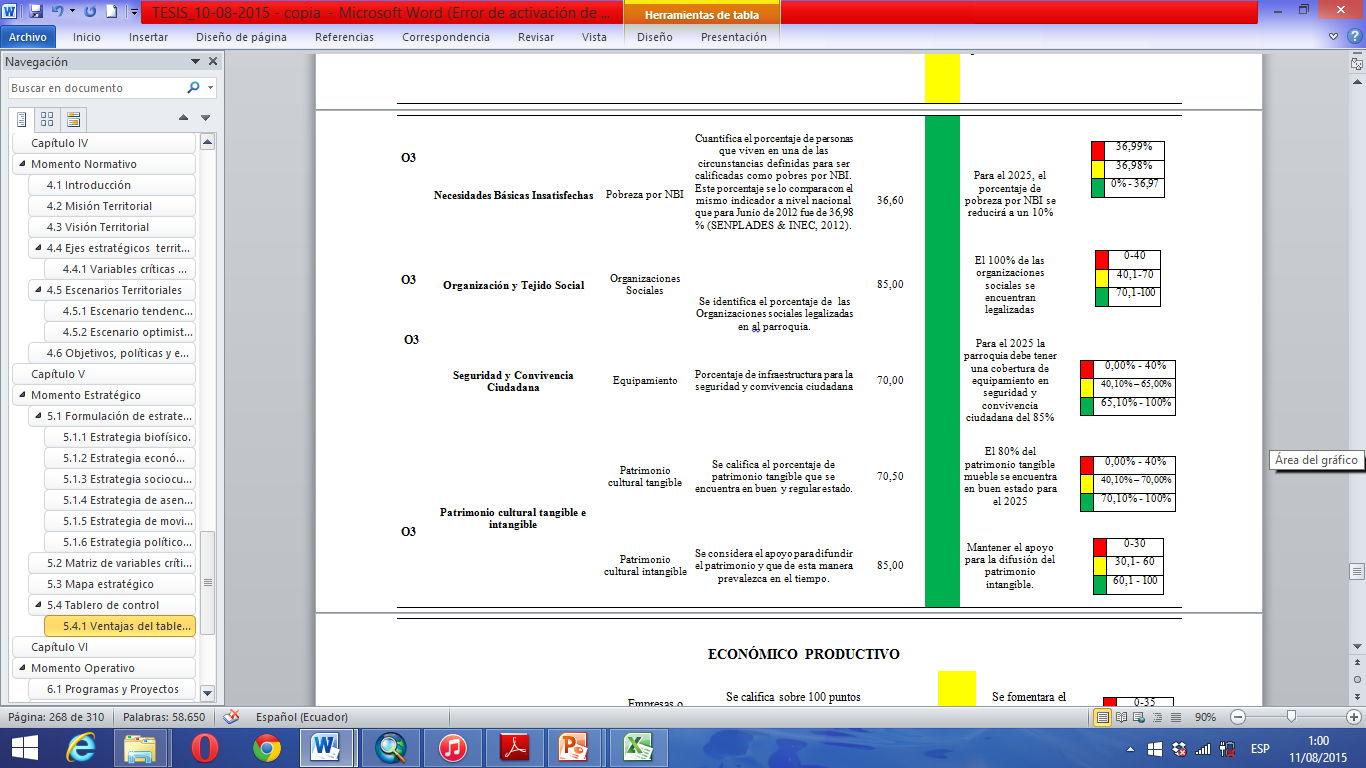 TABLERO DE CONTROL
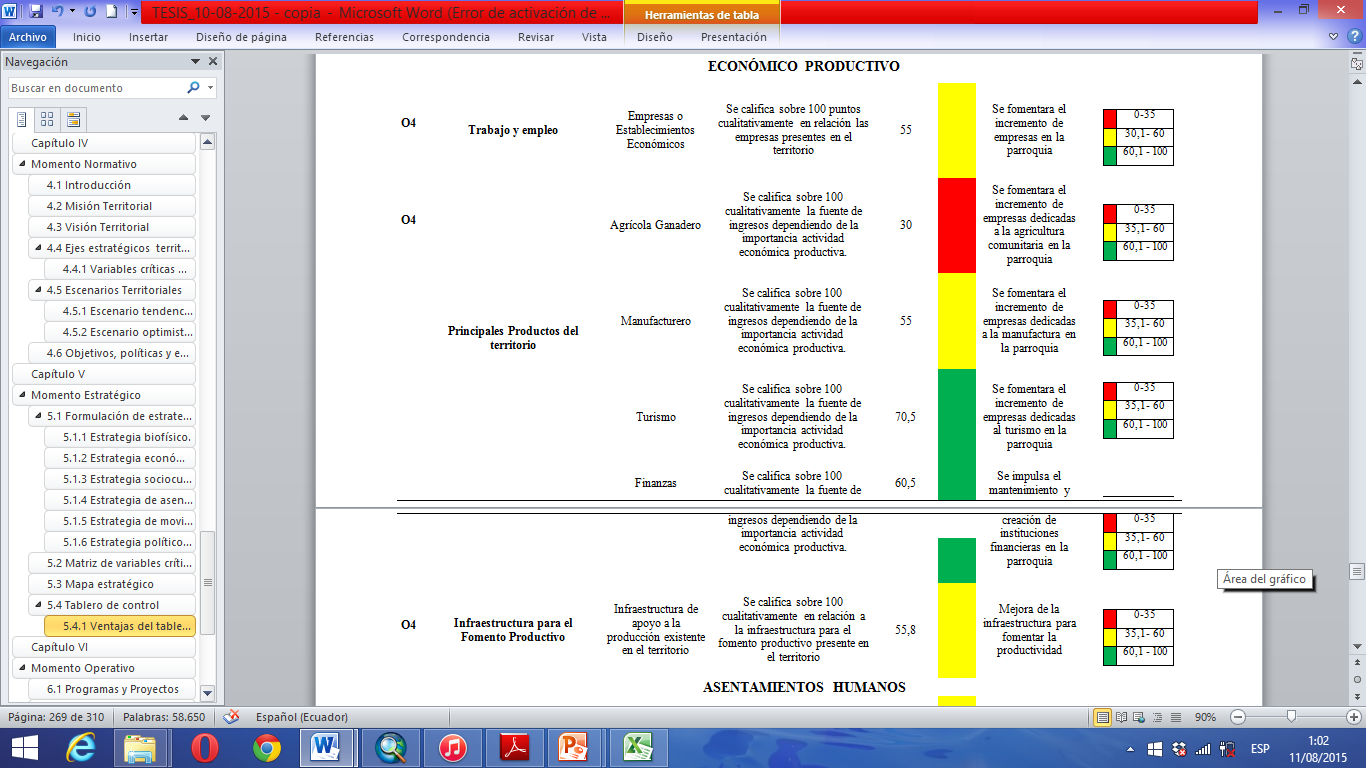 TABLERO DE CONTROL
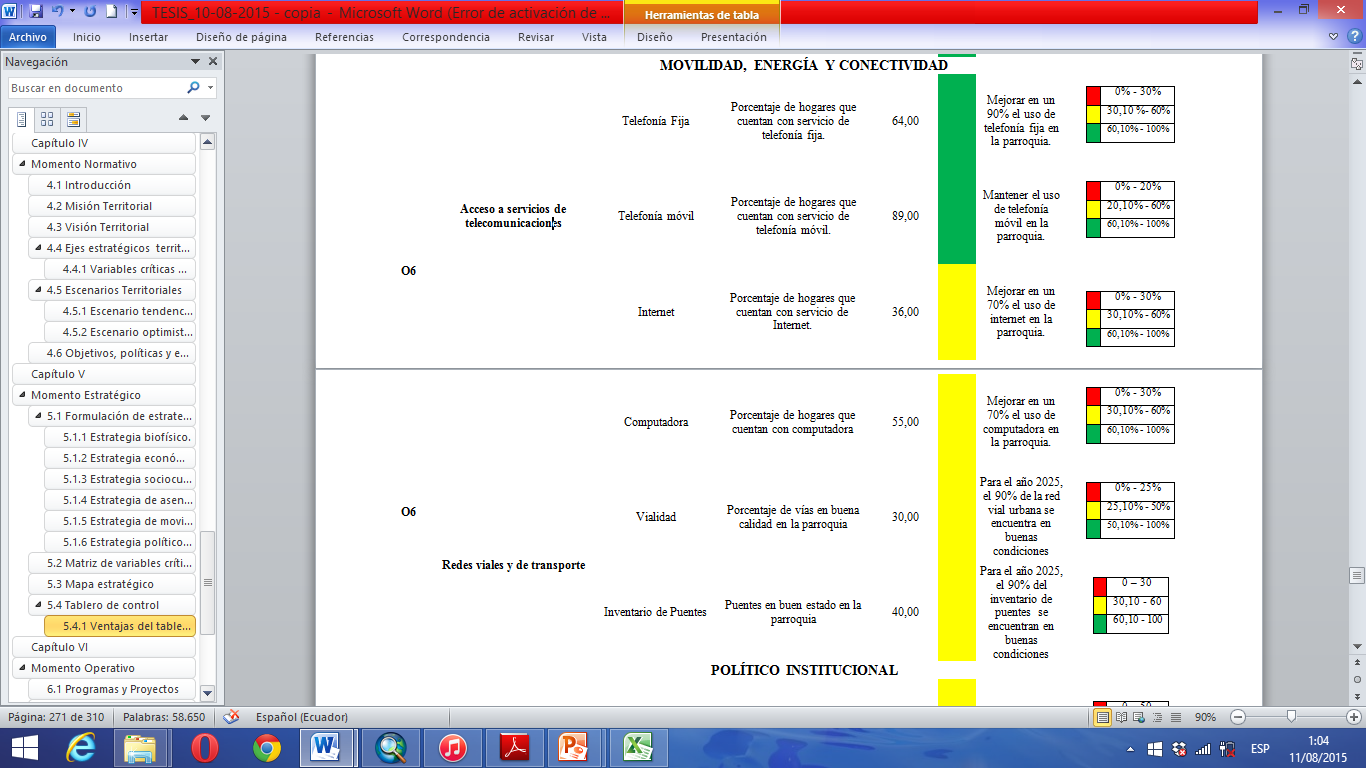 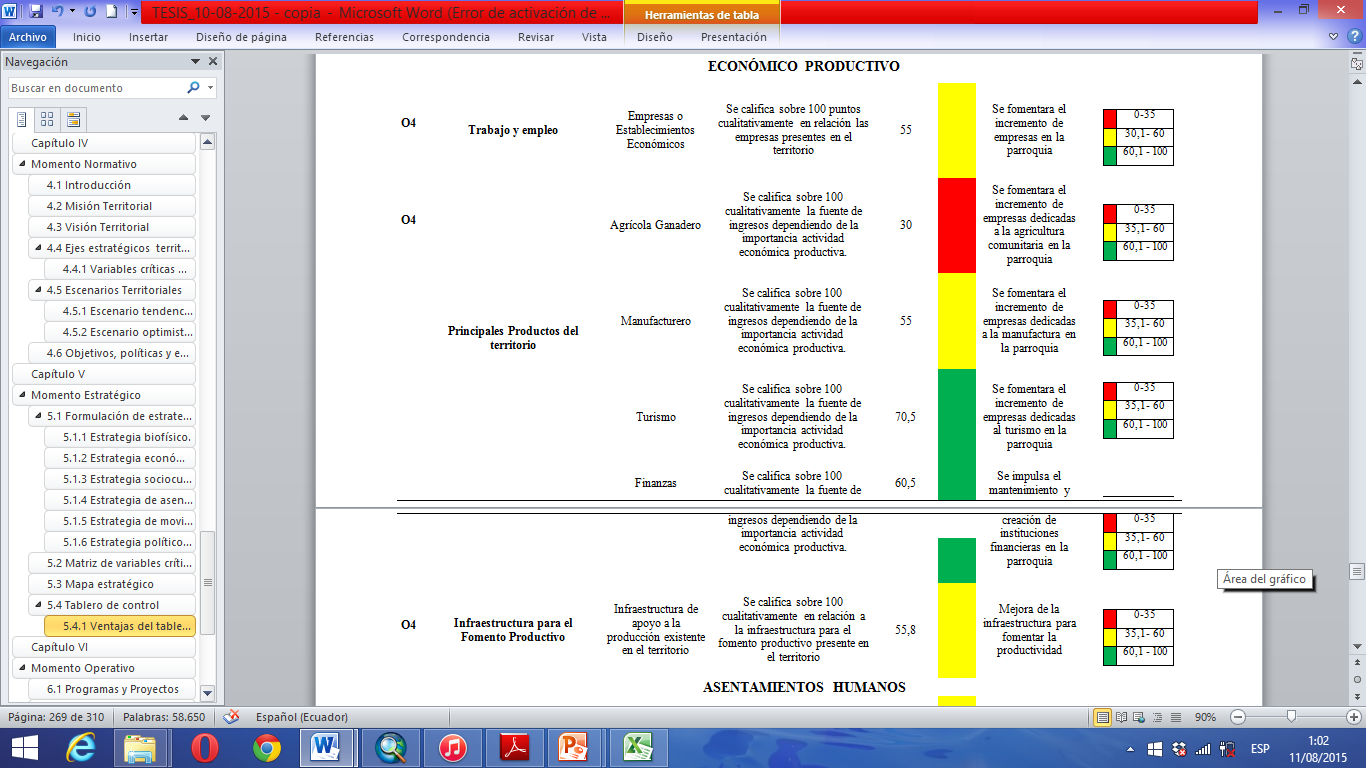 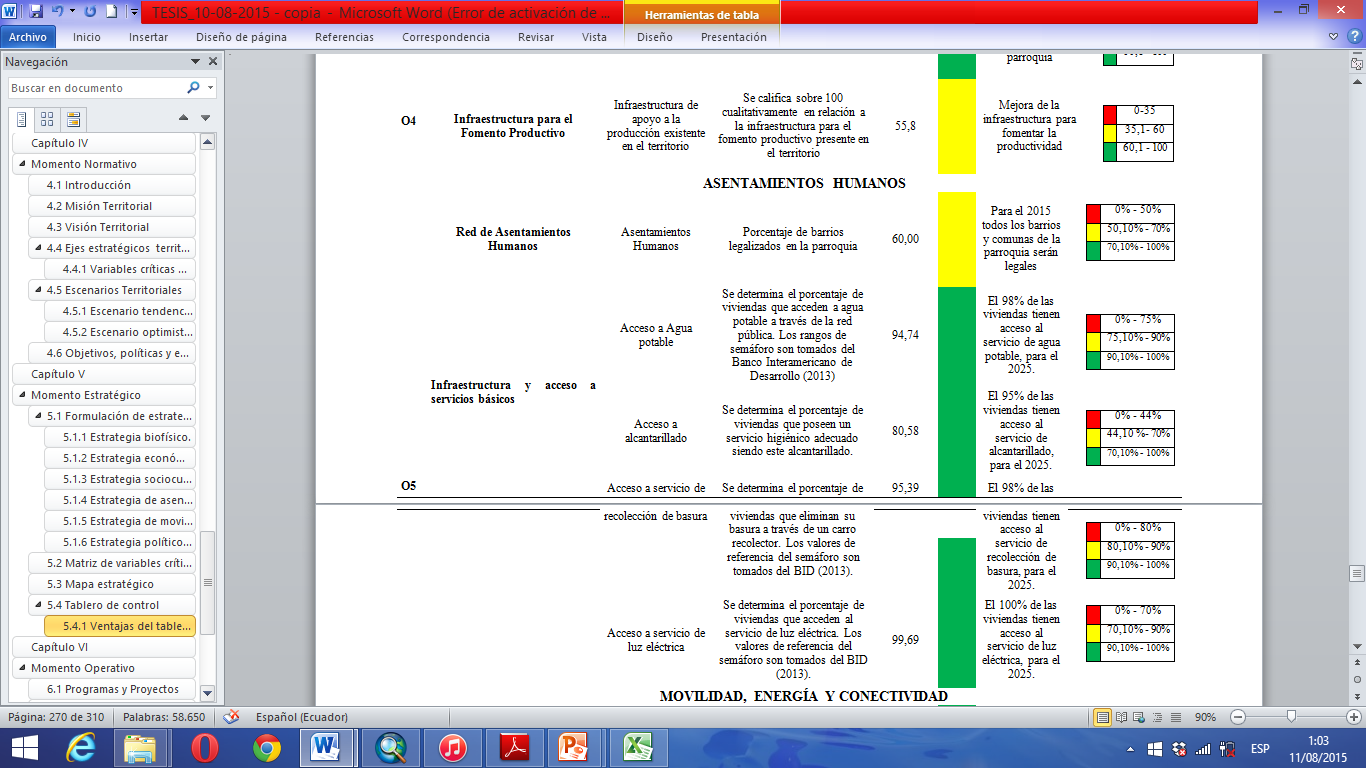 TABLERO DE CONTROL
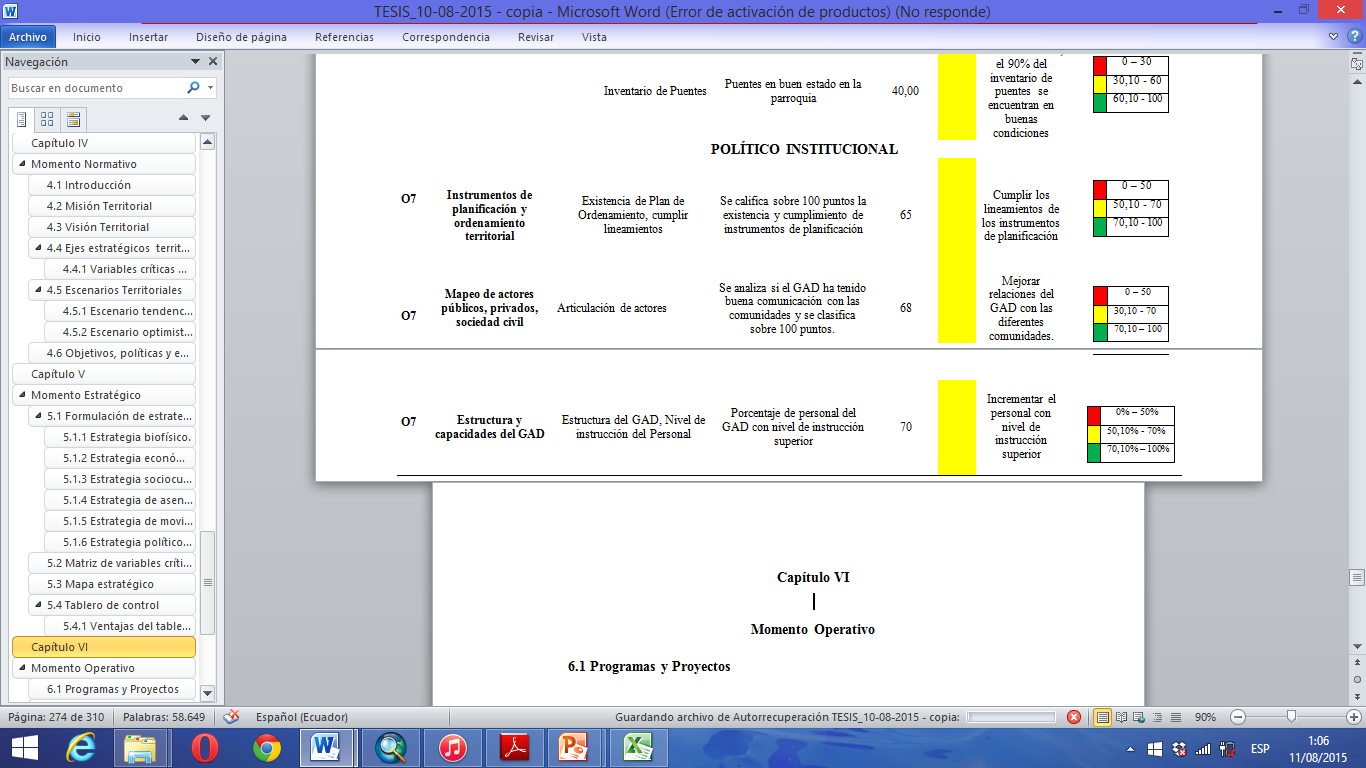 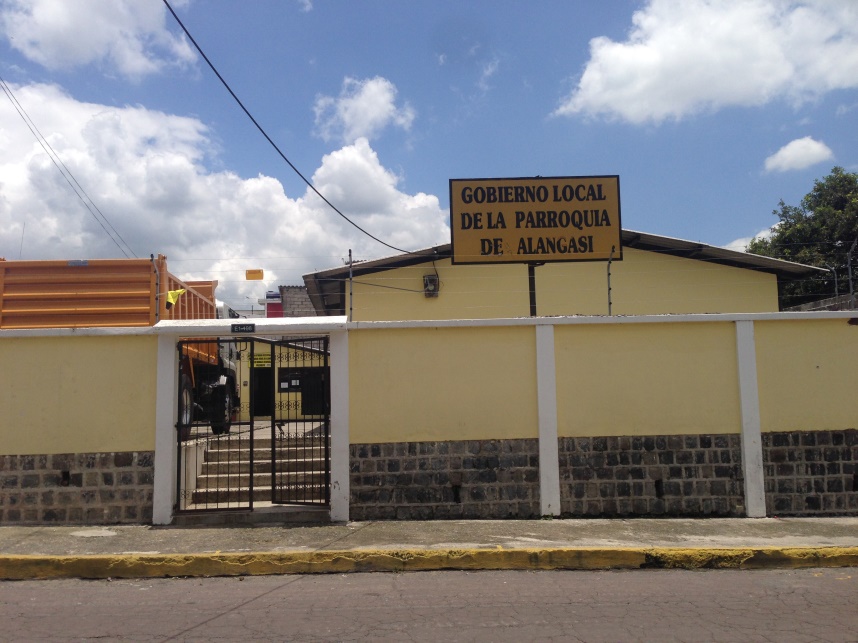 MOMENTO OPERATIVO
PROYECTOS AMBIENTAL-BIOFÍSICO
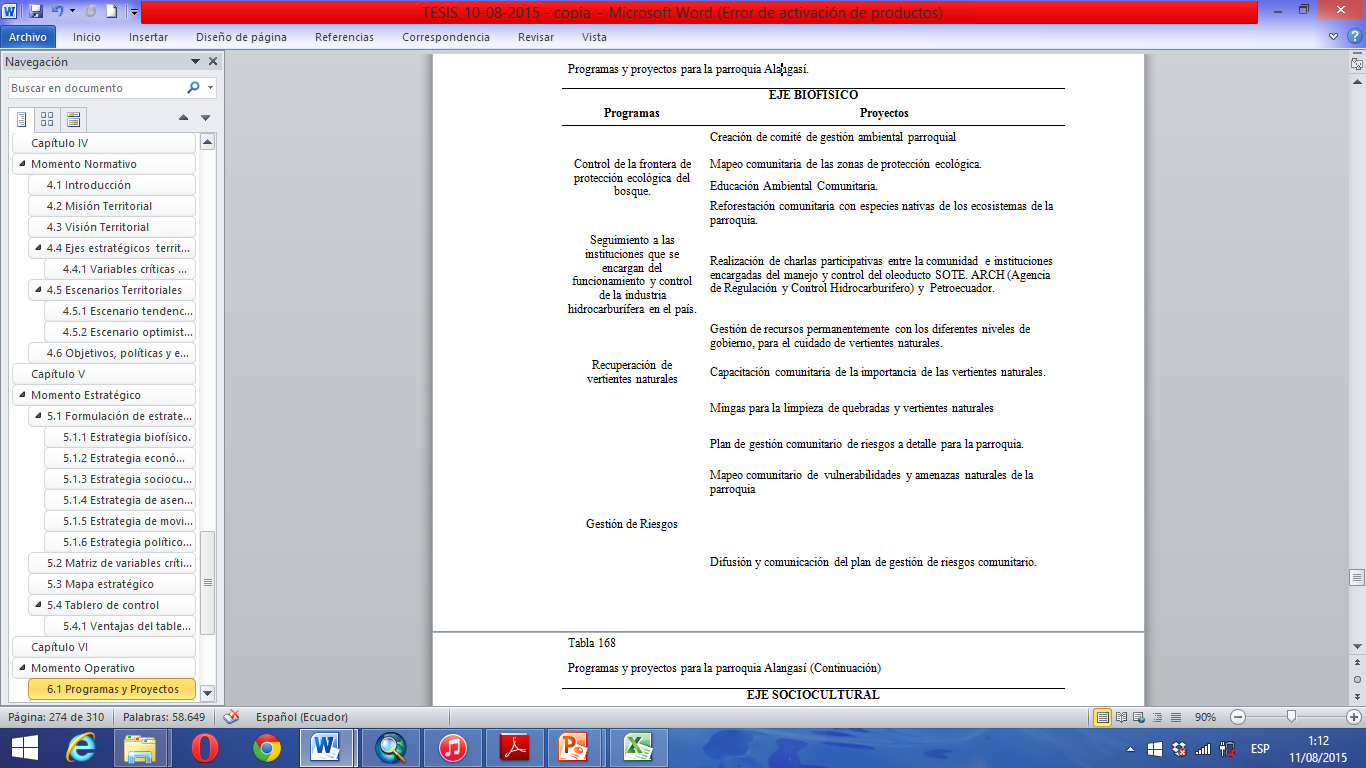 11 PROYECTOS
PROYECTOS  SISTEMA SOCIOCULTURAL
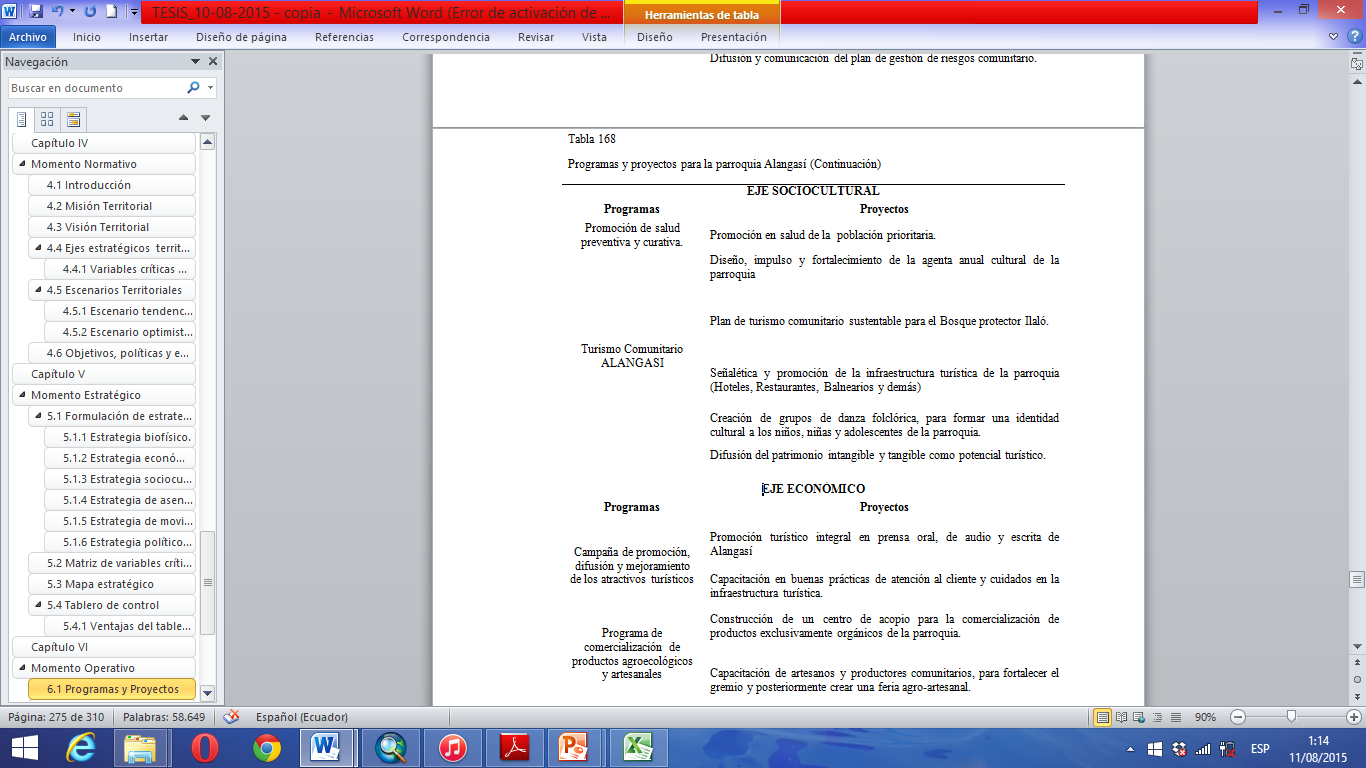 PROYECTOS ECONÓMICO-PRODUCTIVO
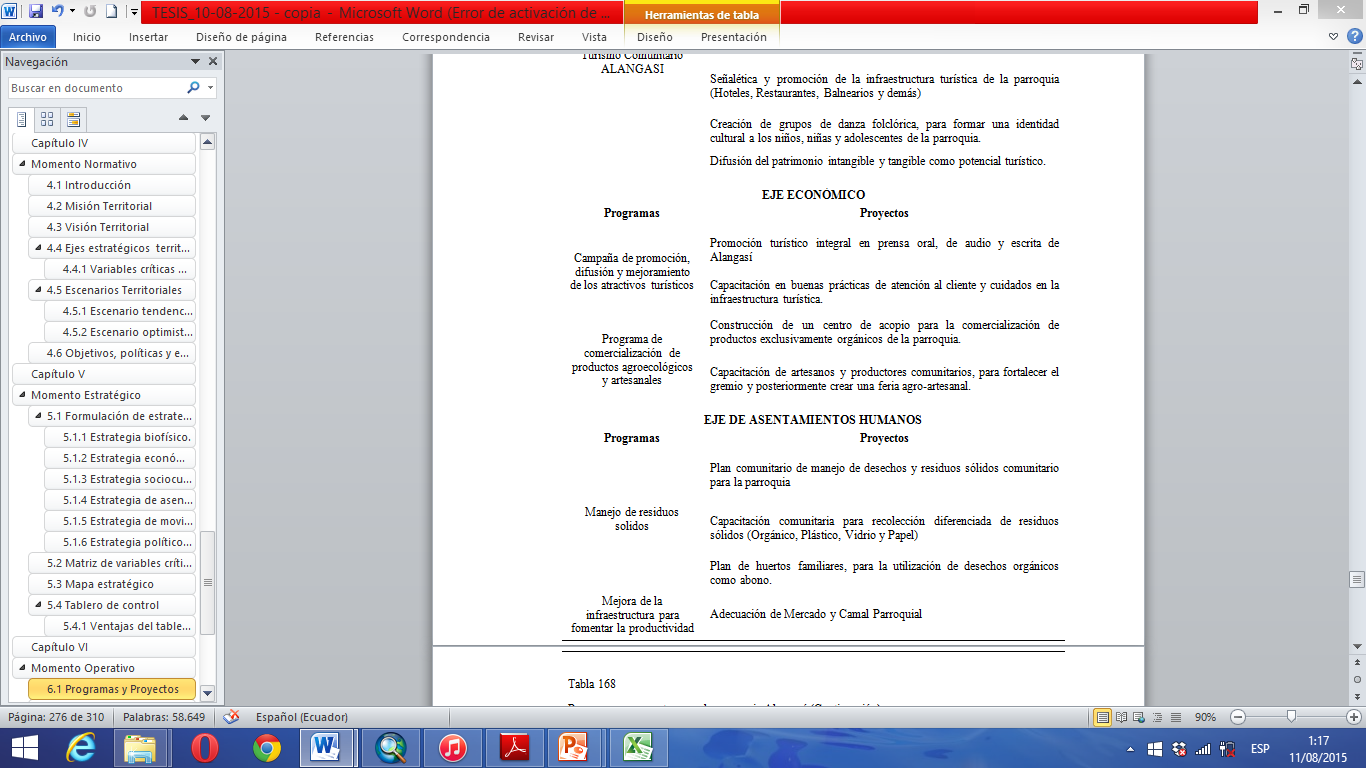 PROYECTOS DEL SISTEMA ASENTAMIENTOS HUMANOS
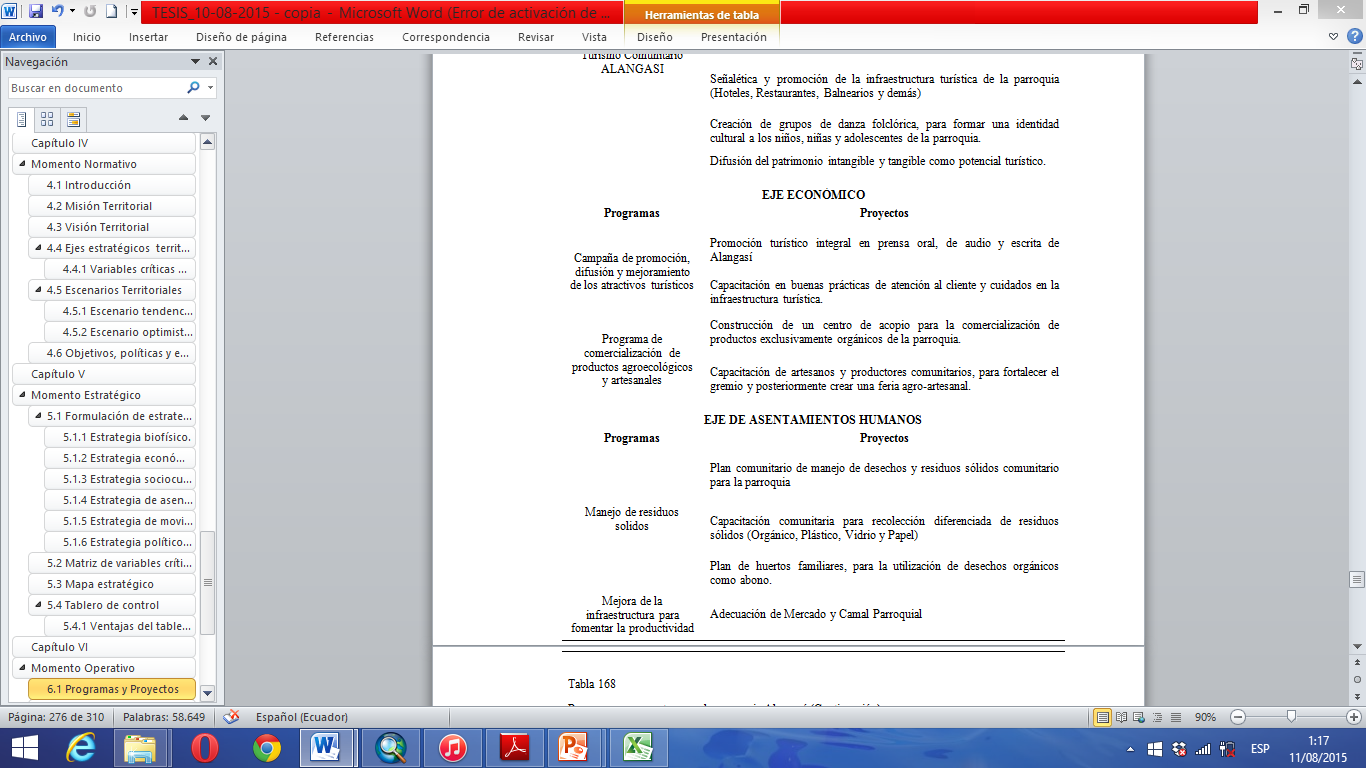 PROYECTOS MOVILIDAD, ENERGÍA Y CONECTIVIDAD
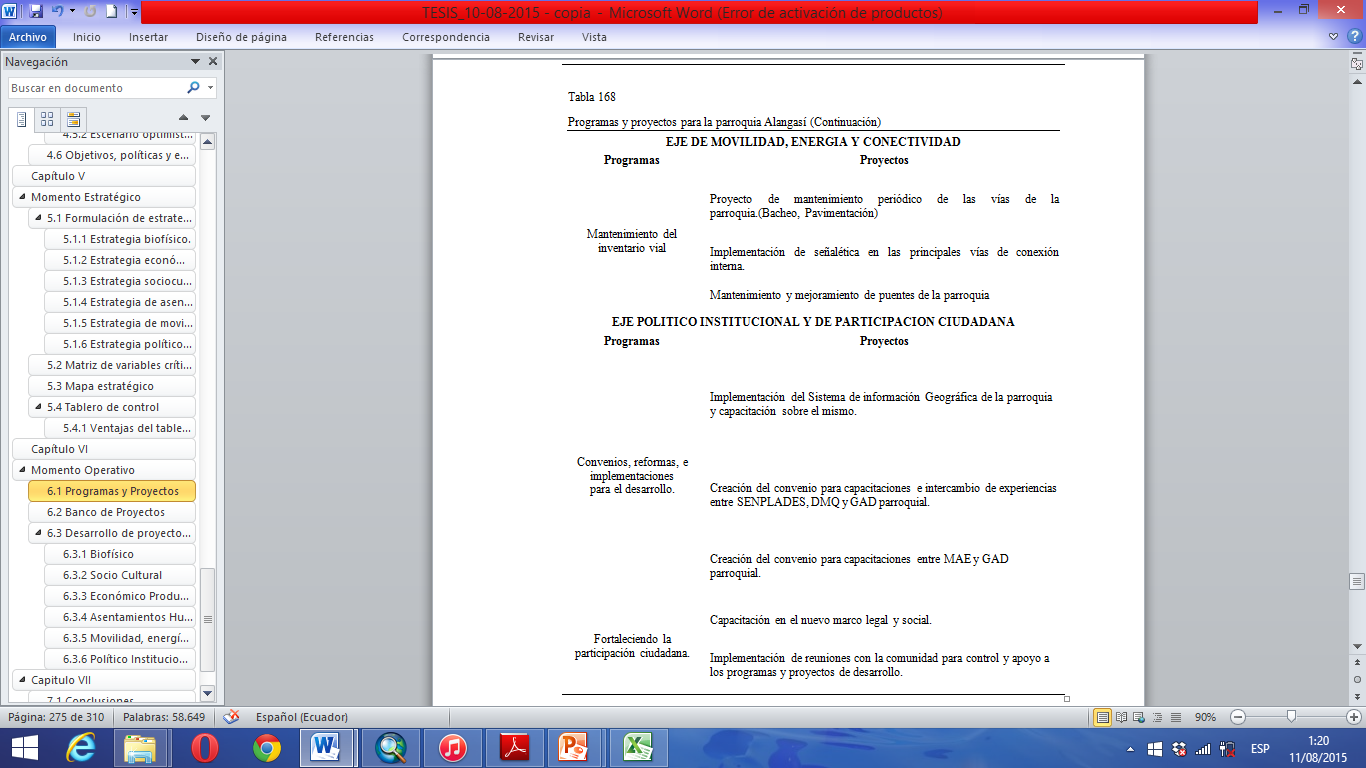 PROYECTOS MOVILIDAD, ENERGÍA Y CONECTIVIDAD
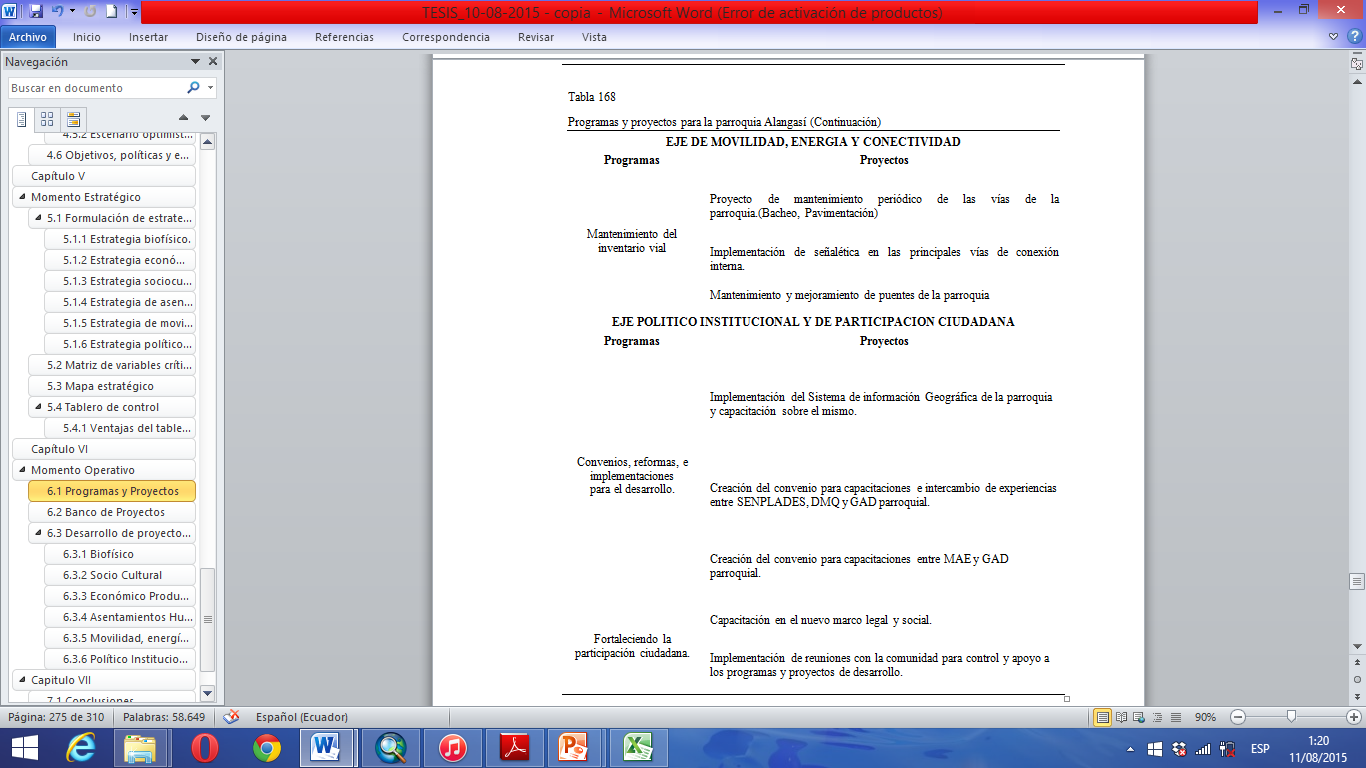 PROYECTO EMBLEMÁTICO
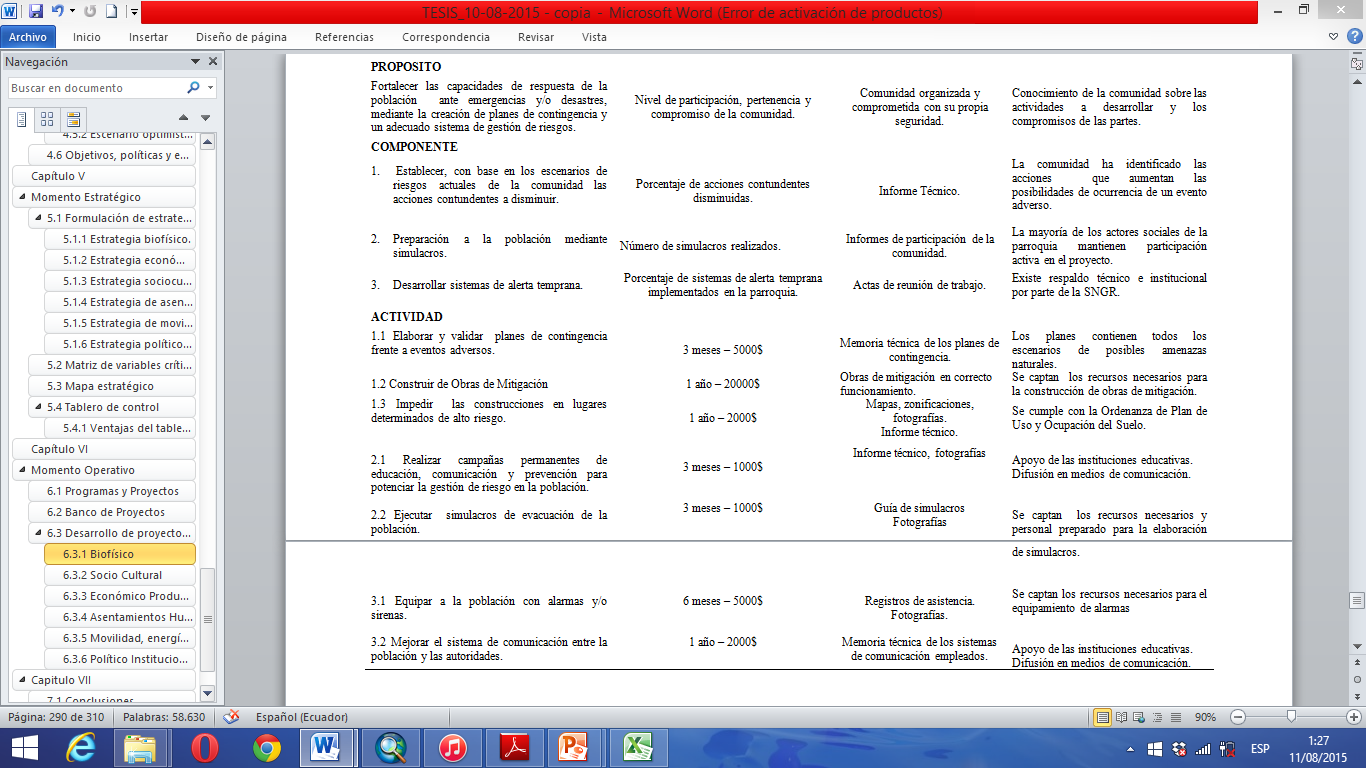 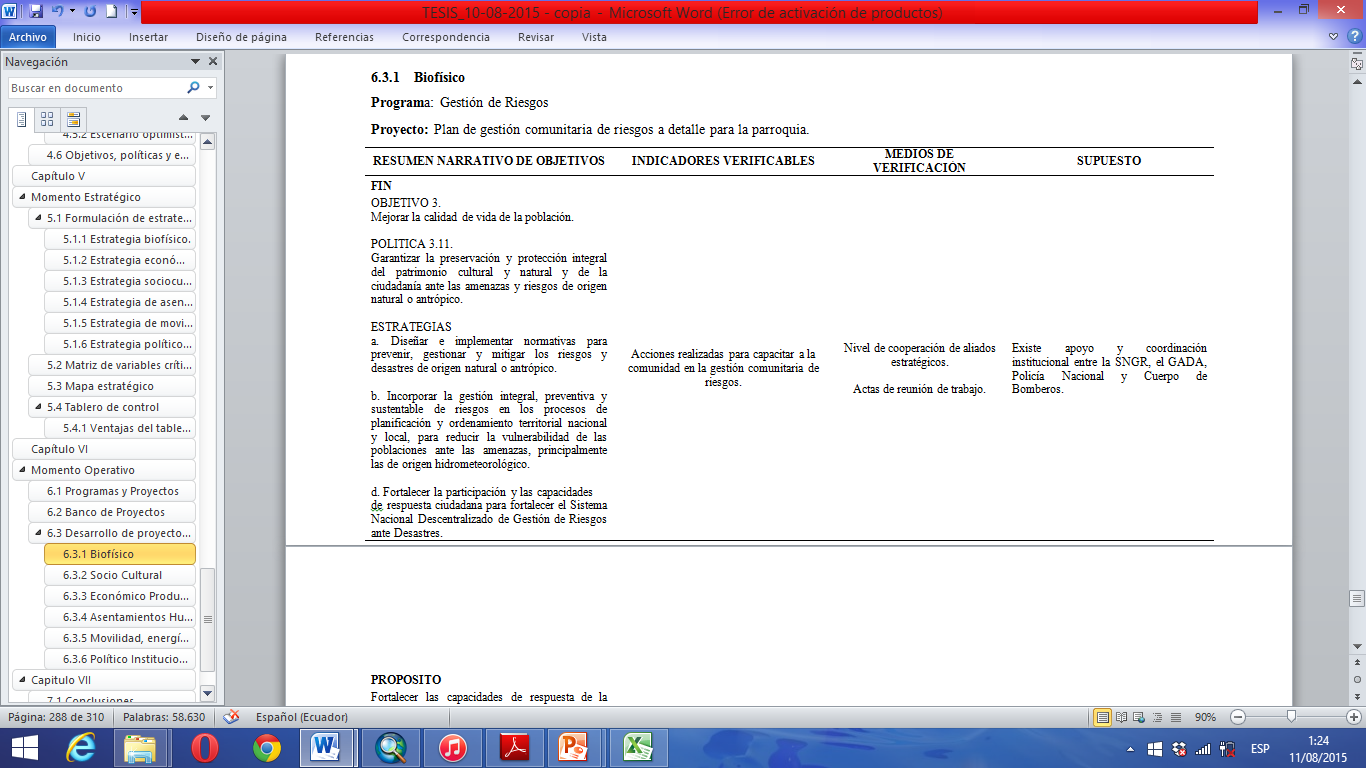 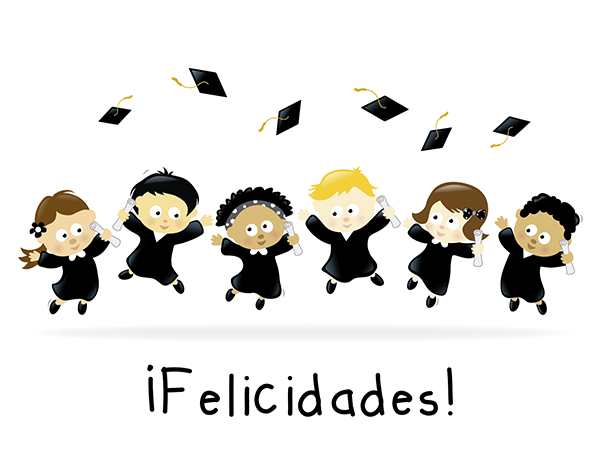 Gracias!